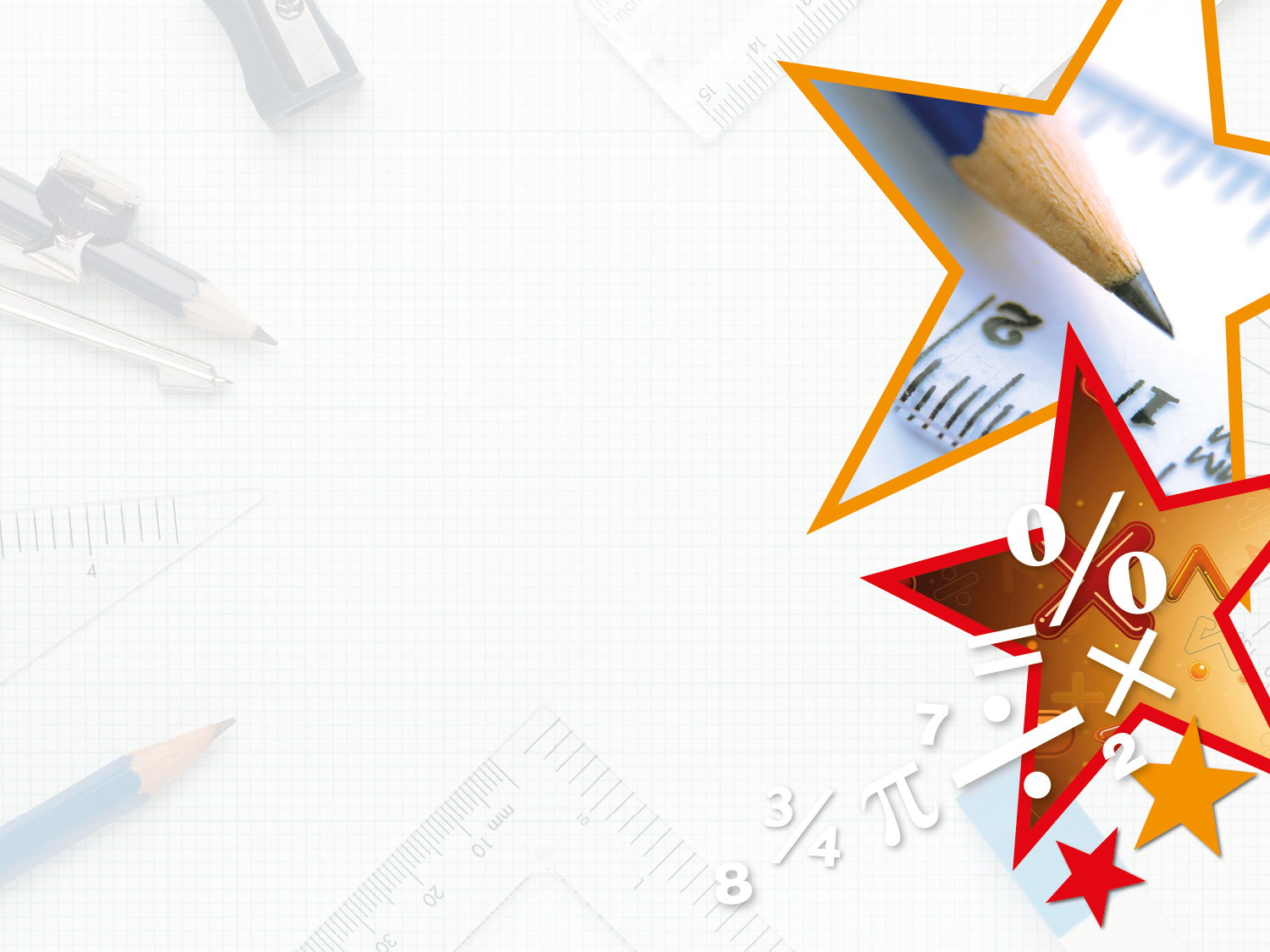 Year 3/4 – Summer Block 3 – Time
Tuesday 9th June 2020
Step 5

Year 4: I can read, write and convert time between analogue and digital 12 – and 24-hour
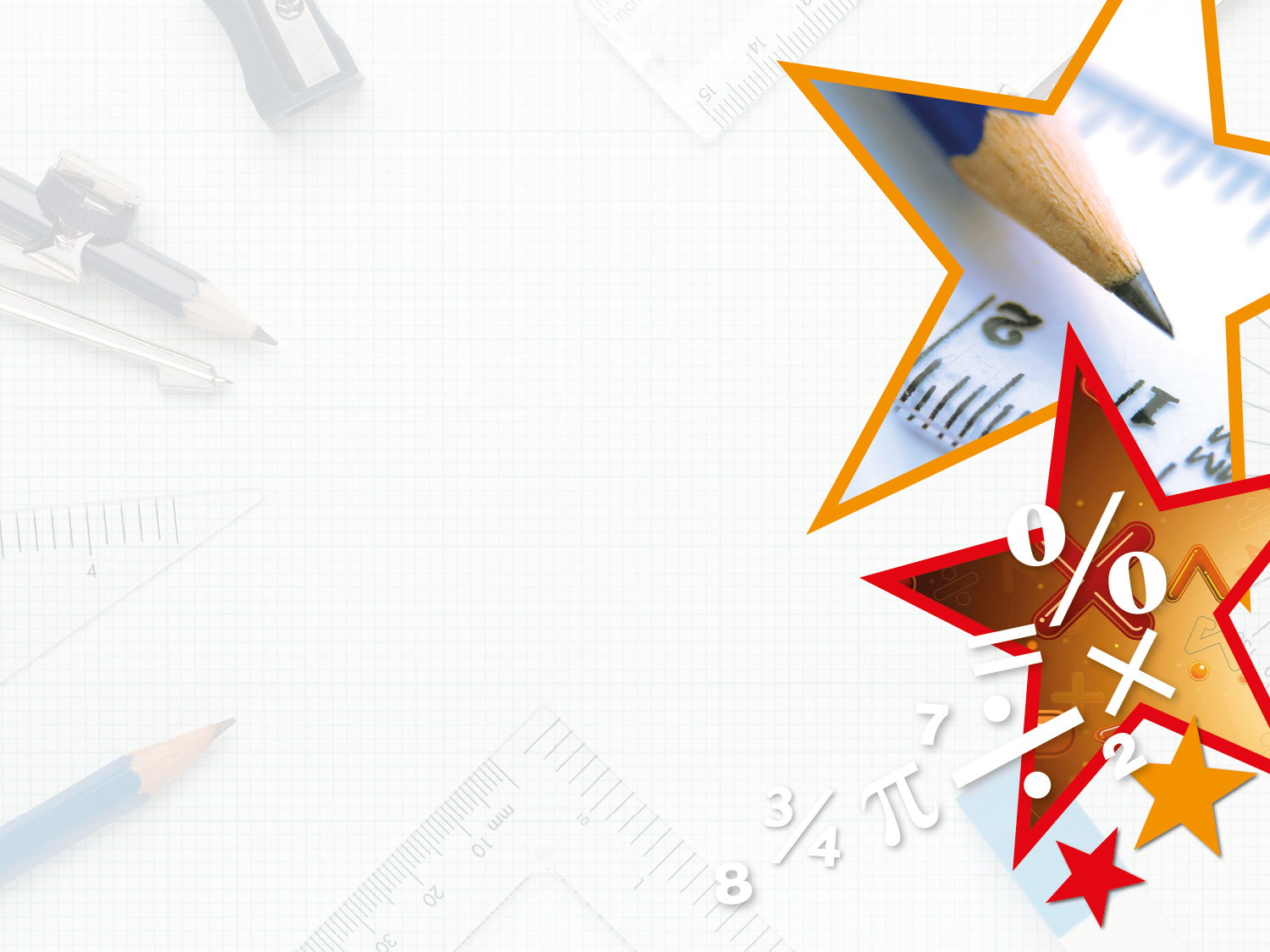 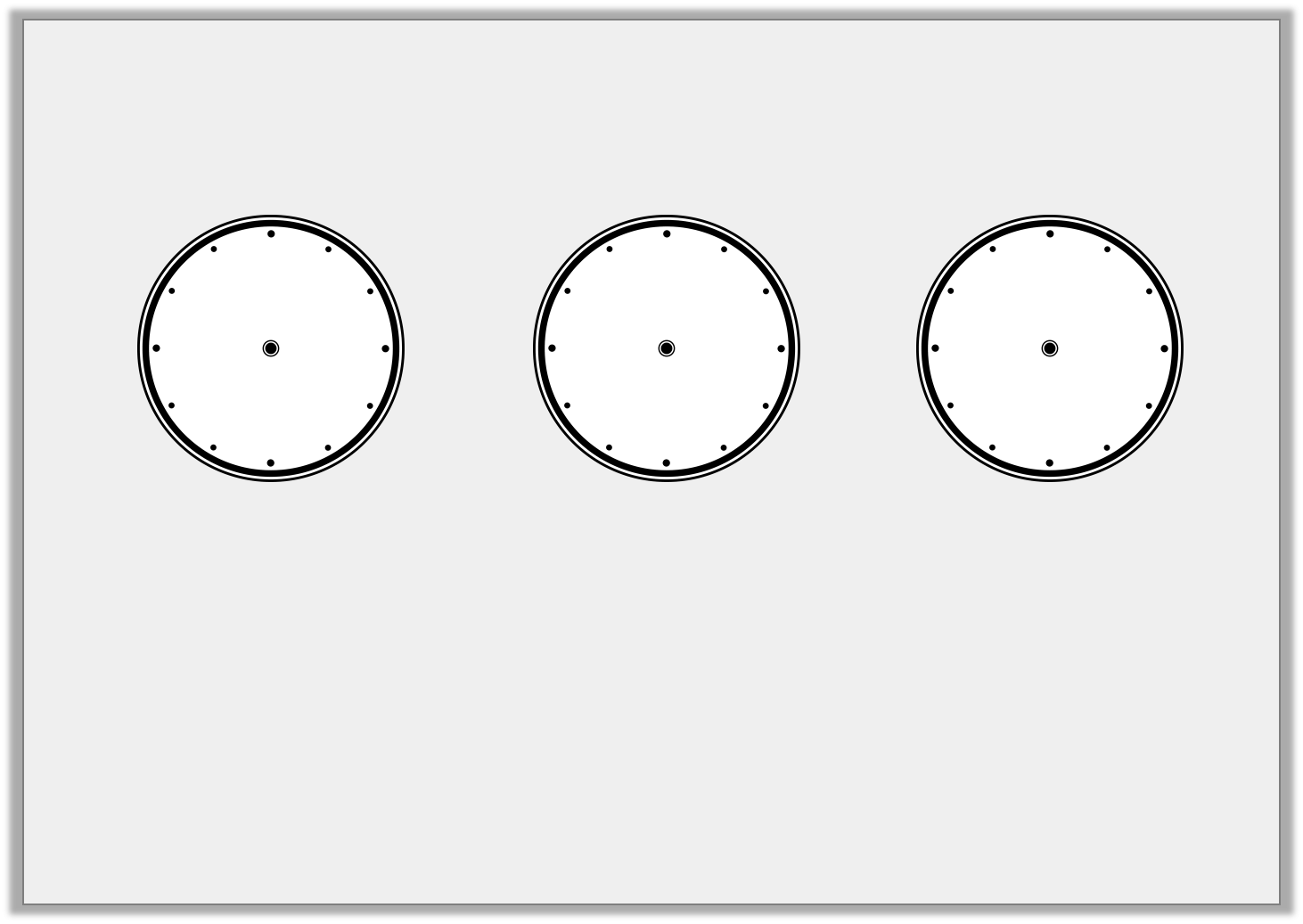 Introduction

Match the times.
9:17
12:21
3:46
Y4
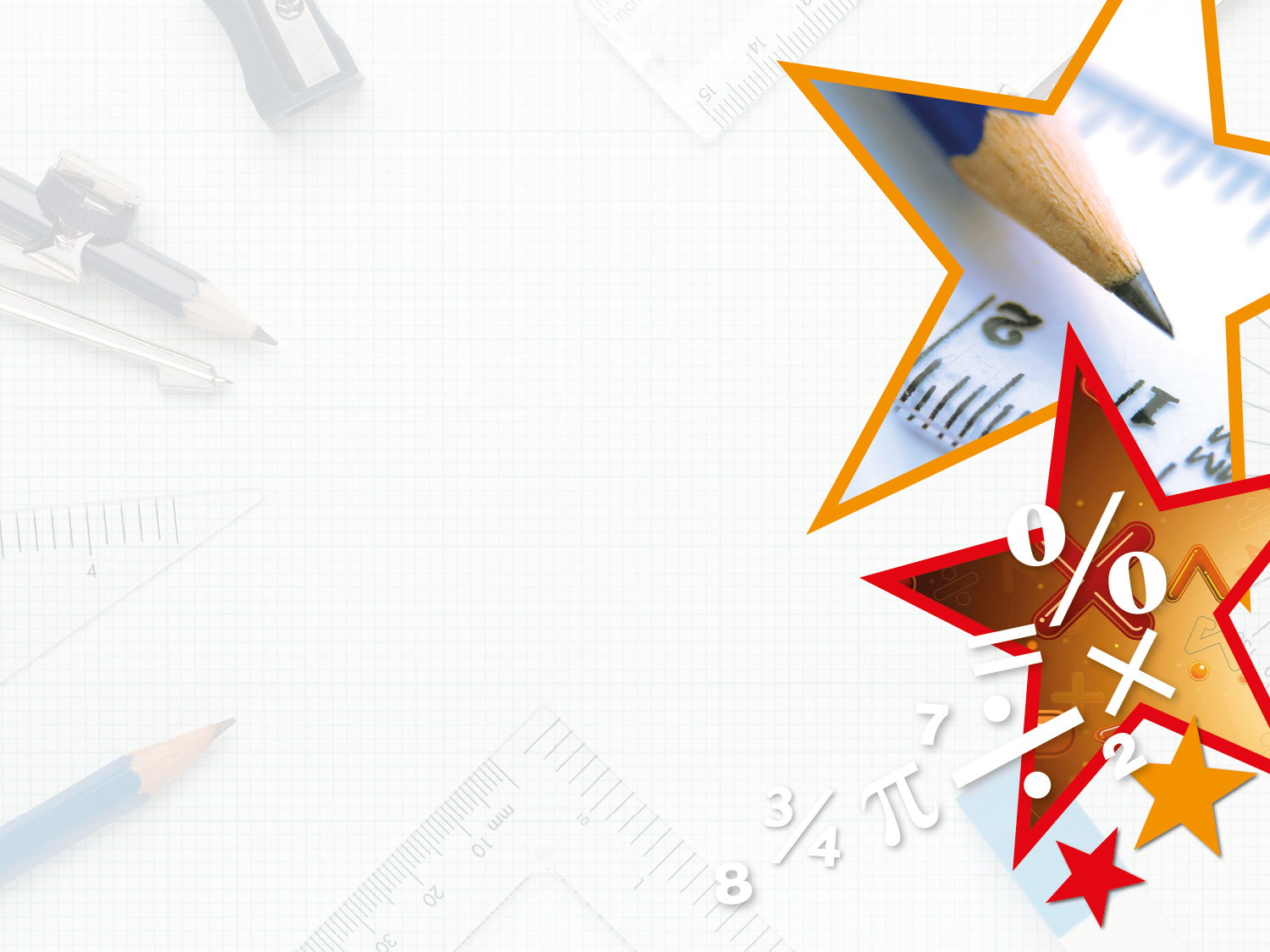 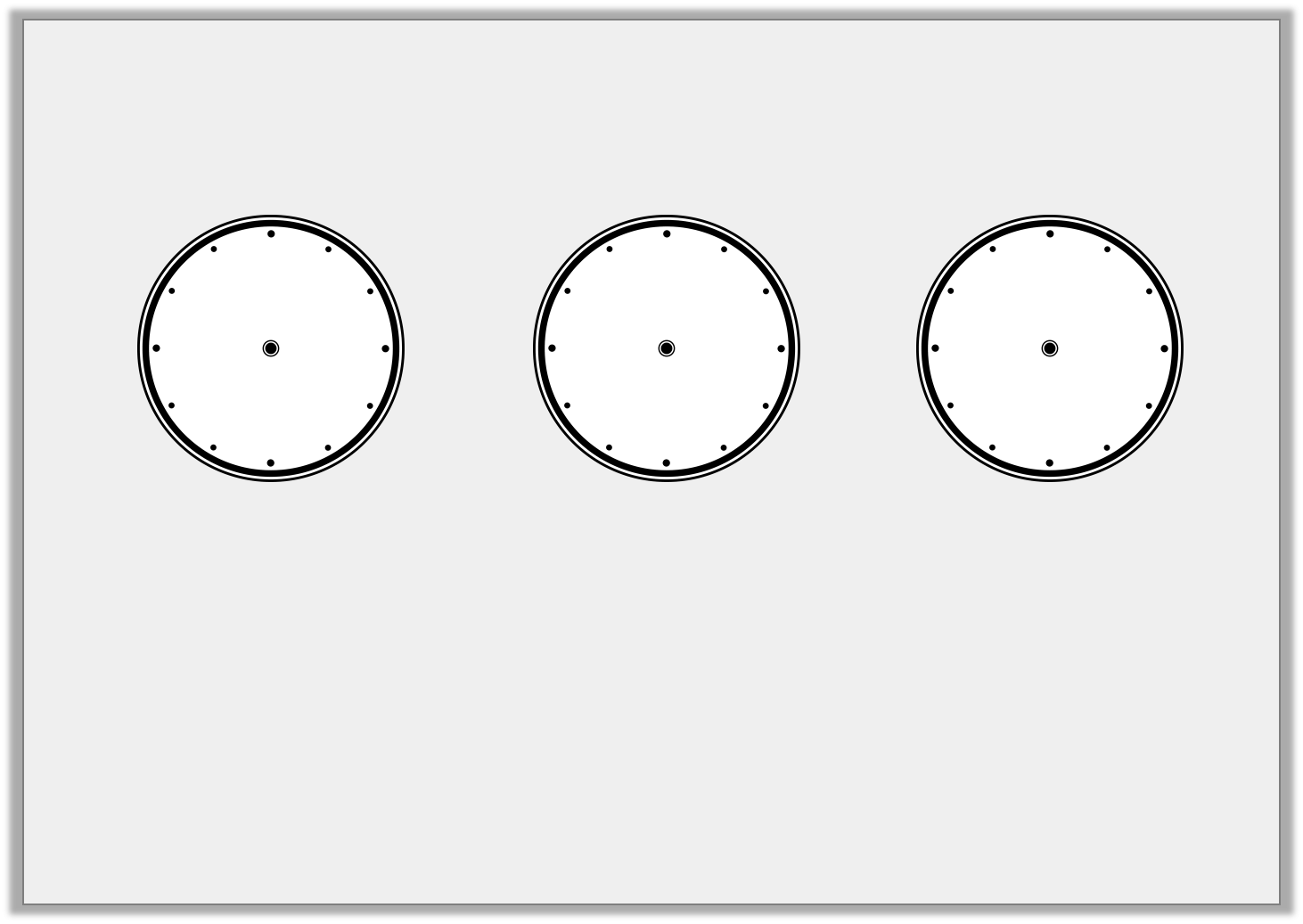 Introduction

Match the times.
9:17
12:21
3:46
Y4
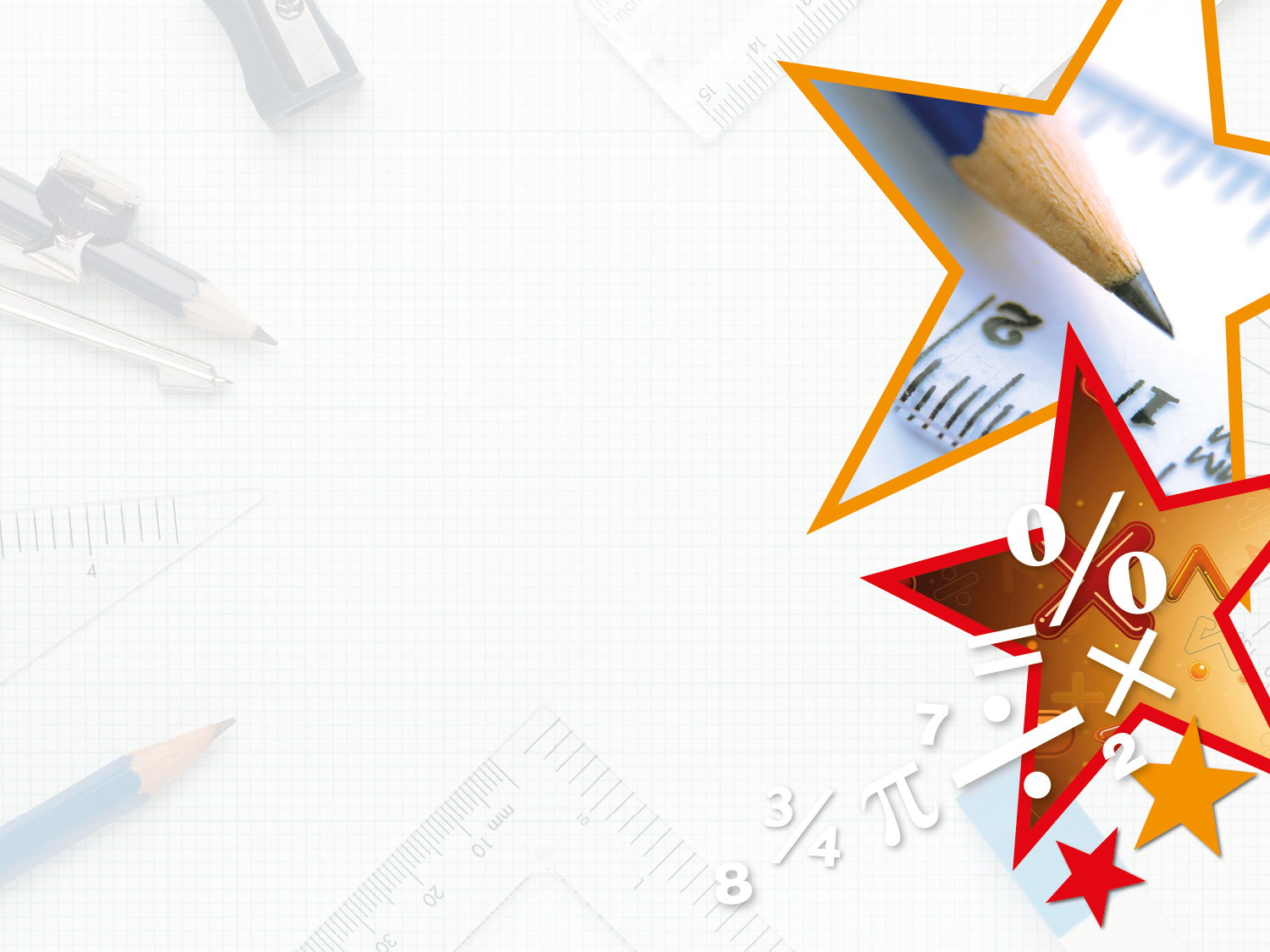 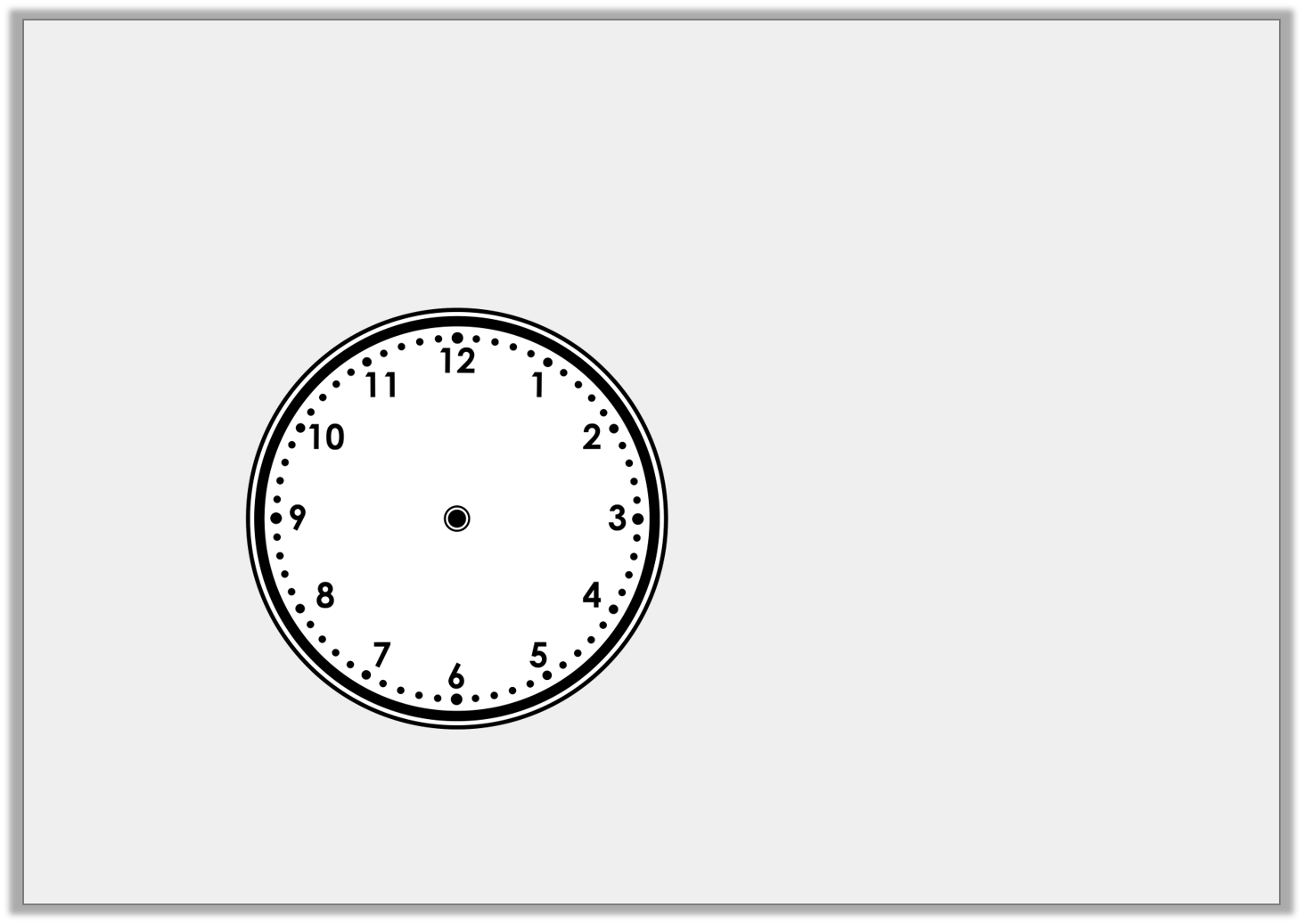 Varied Fluency 1

Convert this to digital time.
:
Y4
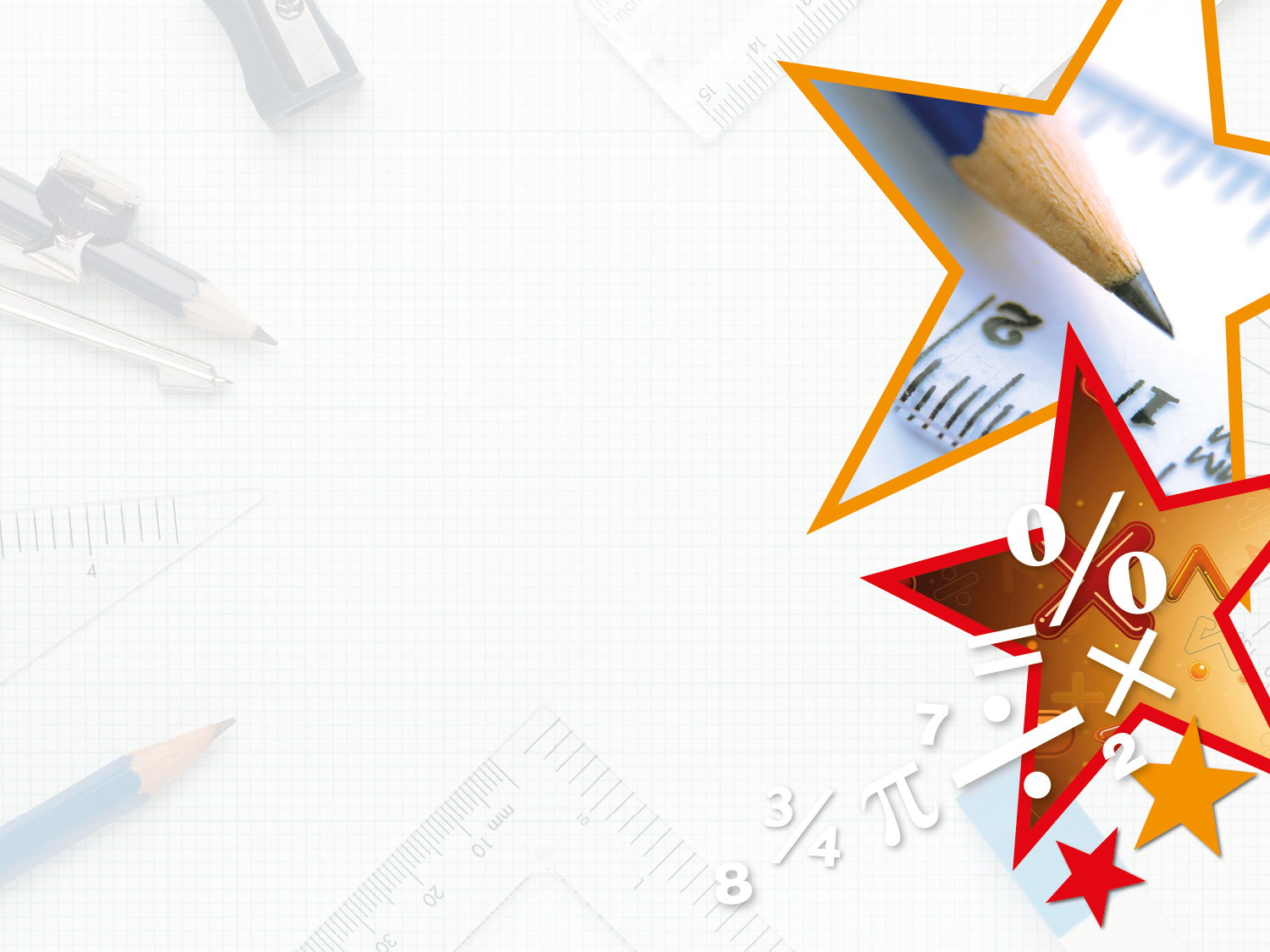 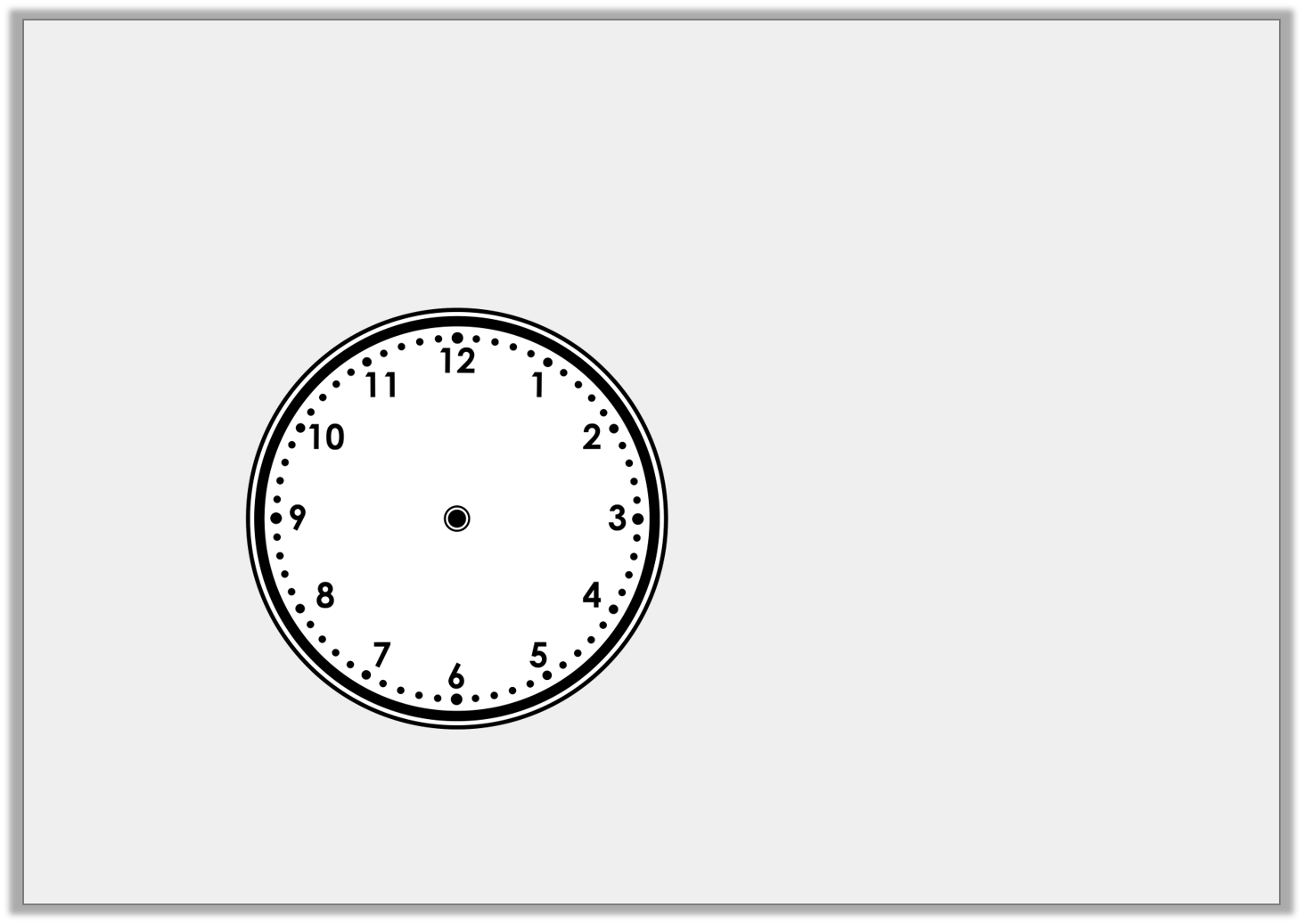 Varied Fluency 1

Convert this to digital time.
04:55
Y4
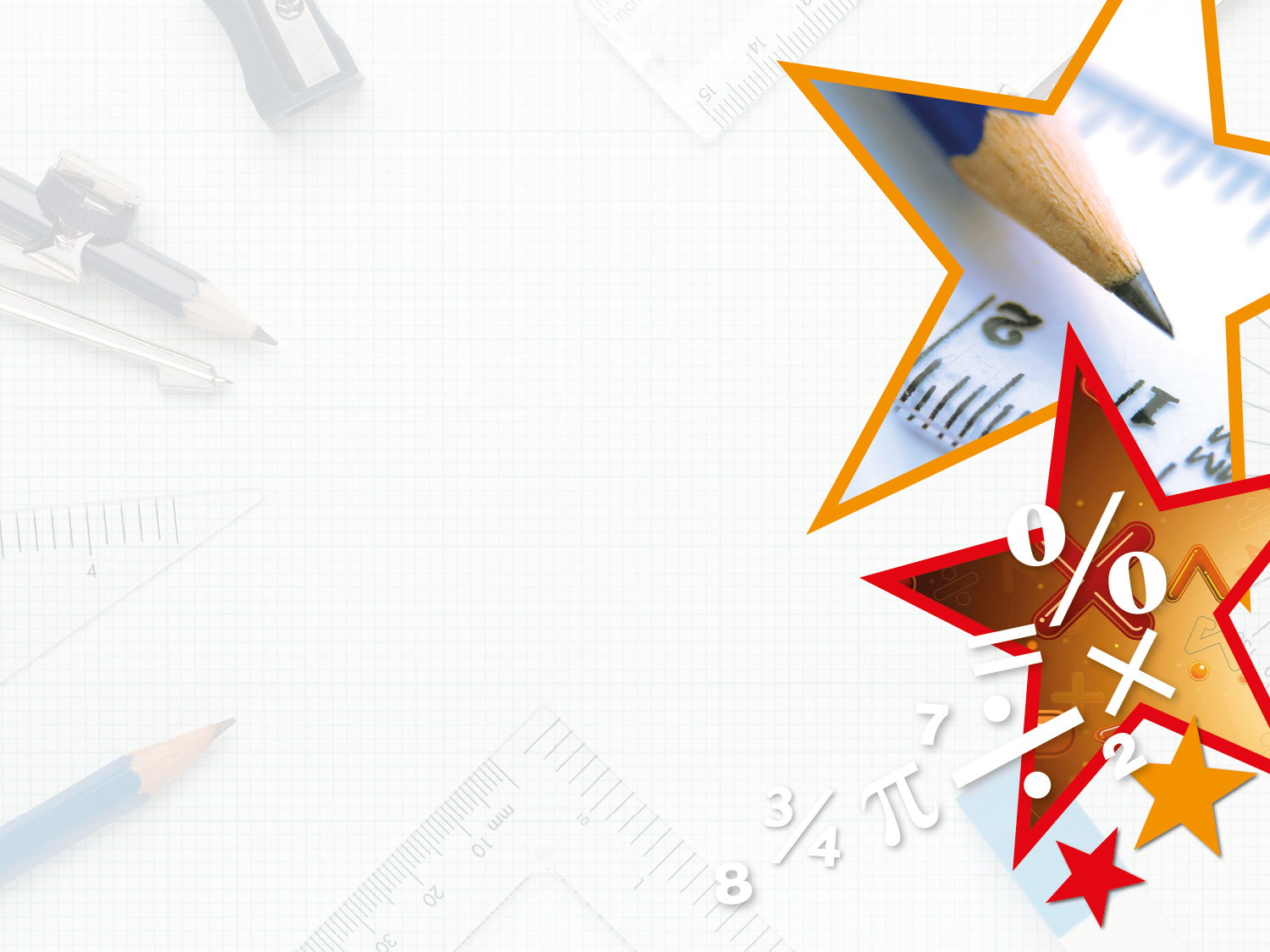 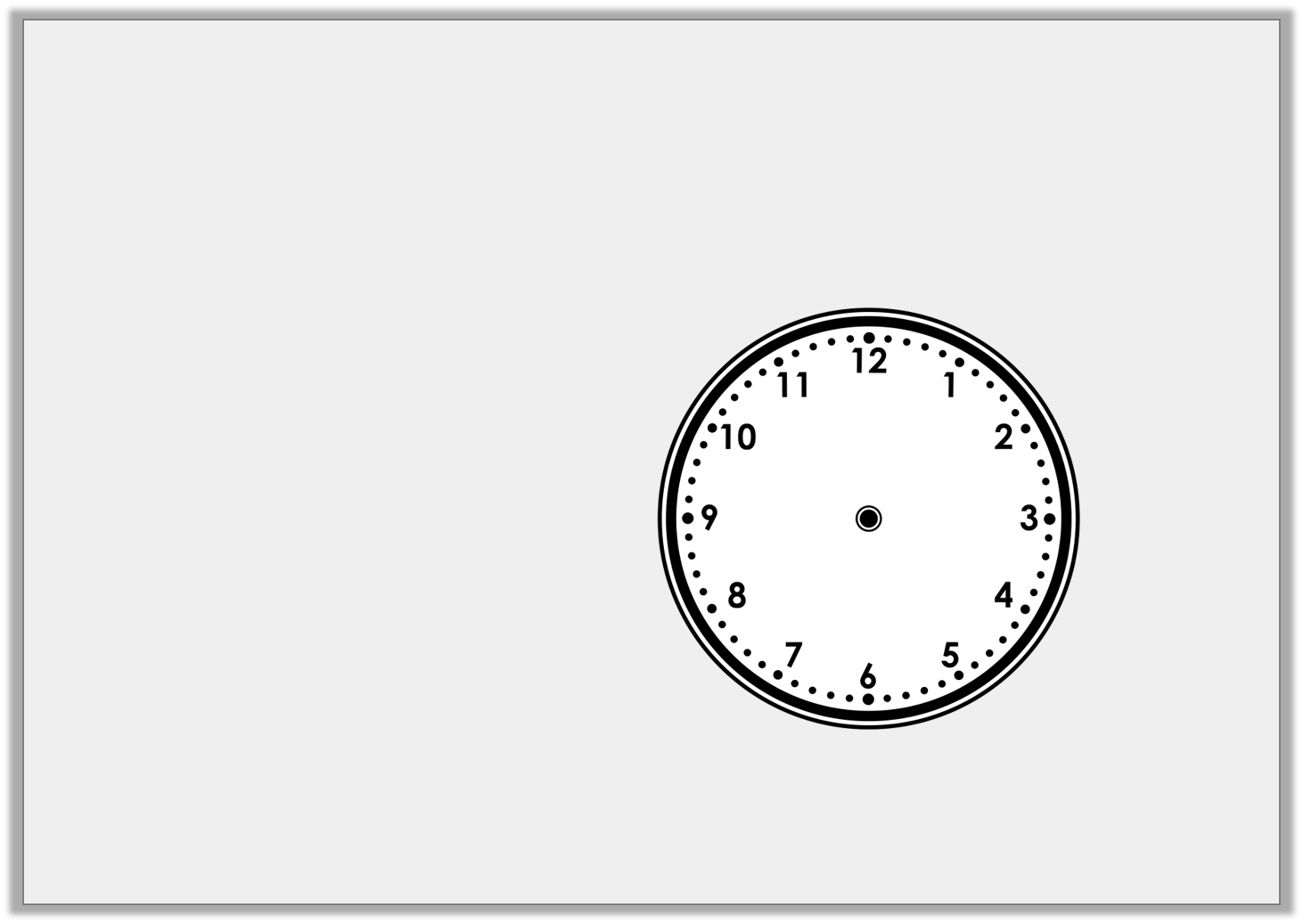 Varied Fluency 2

Draw the hands on the clock face to represent the digital time.
12:19
Y4
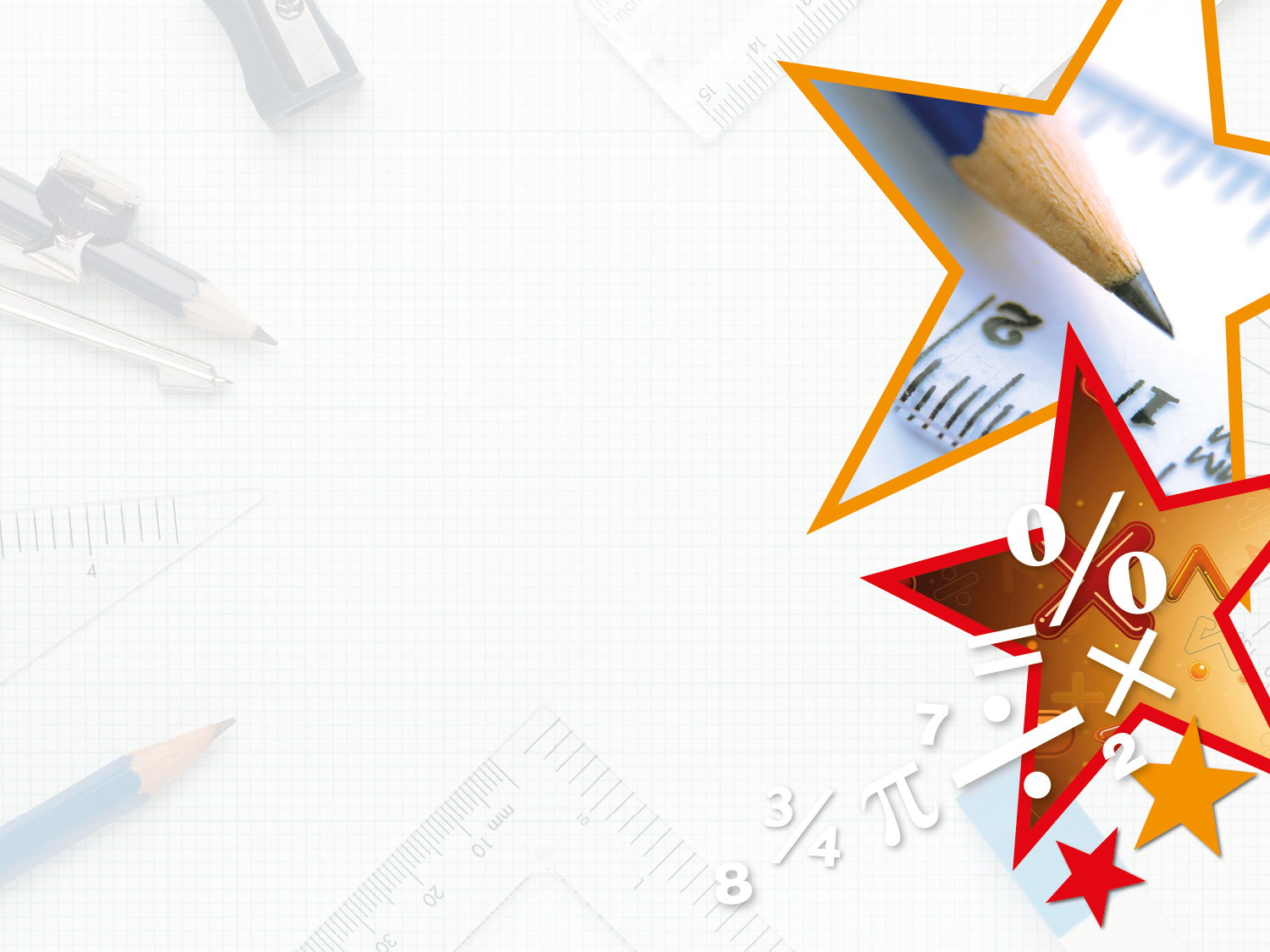 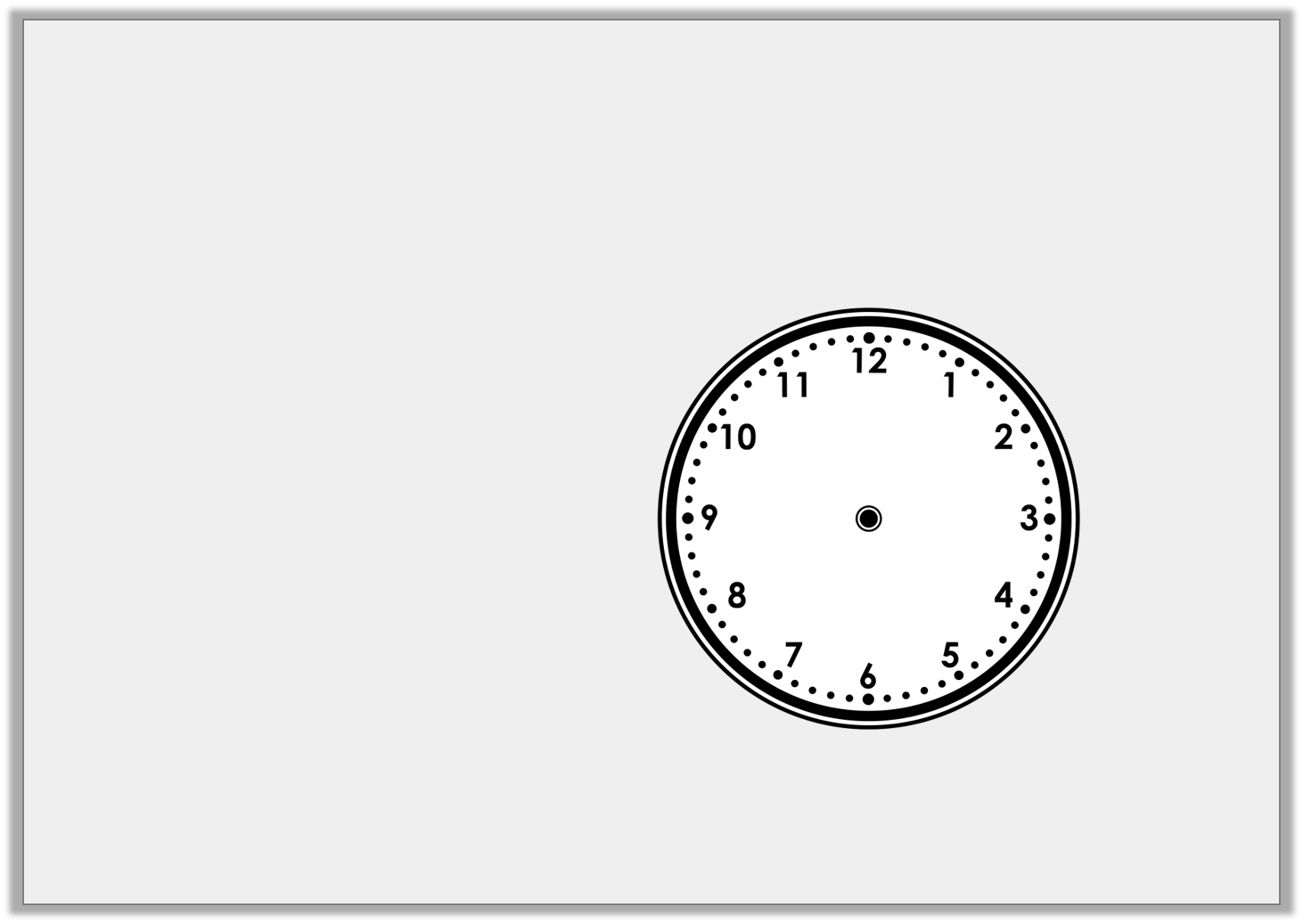 Varied Fluency 2

Draw the hands on the clock face to represent the digital time.
12:19
Y4
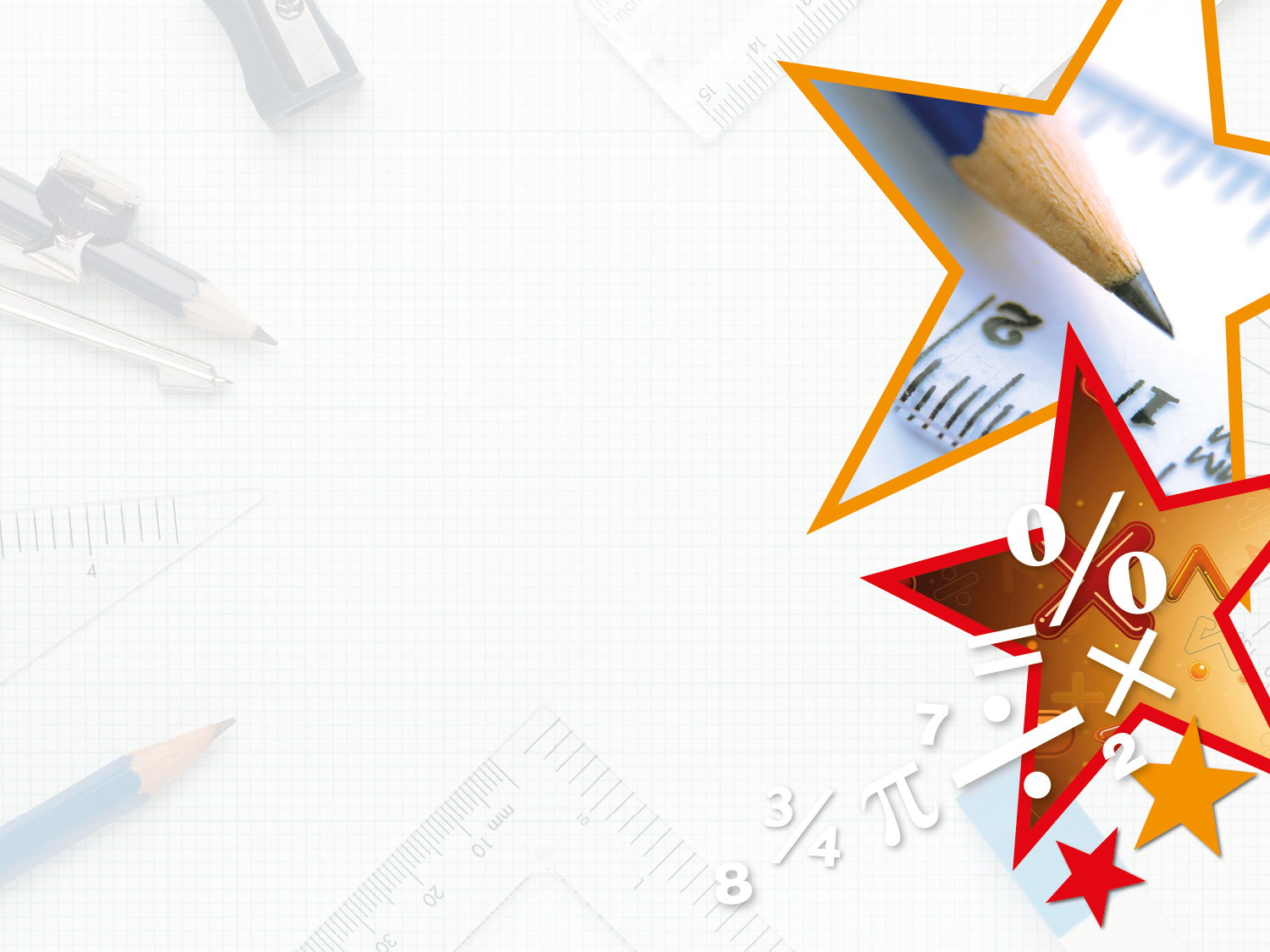 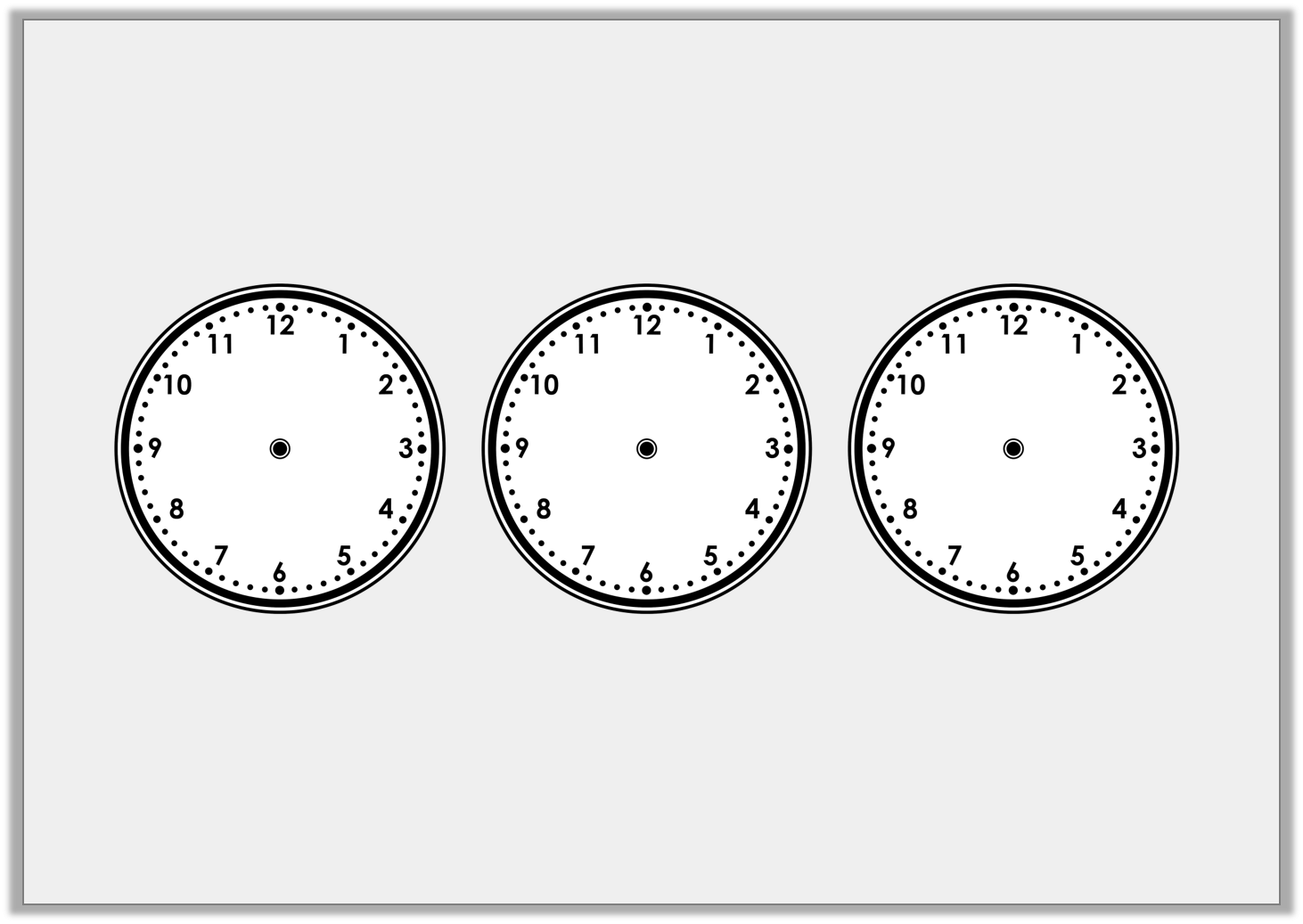 Varied Fluency 3

Convert these AM times to digital and order them from earliest to latest.
:
:
:
Y4
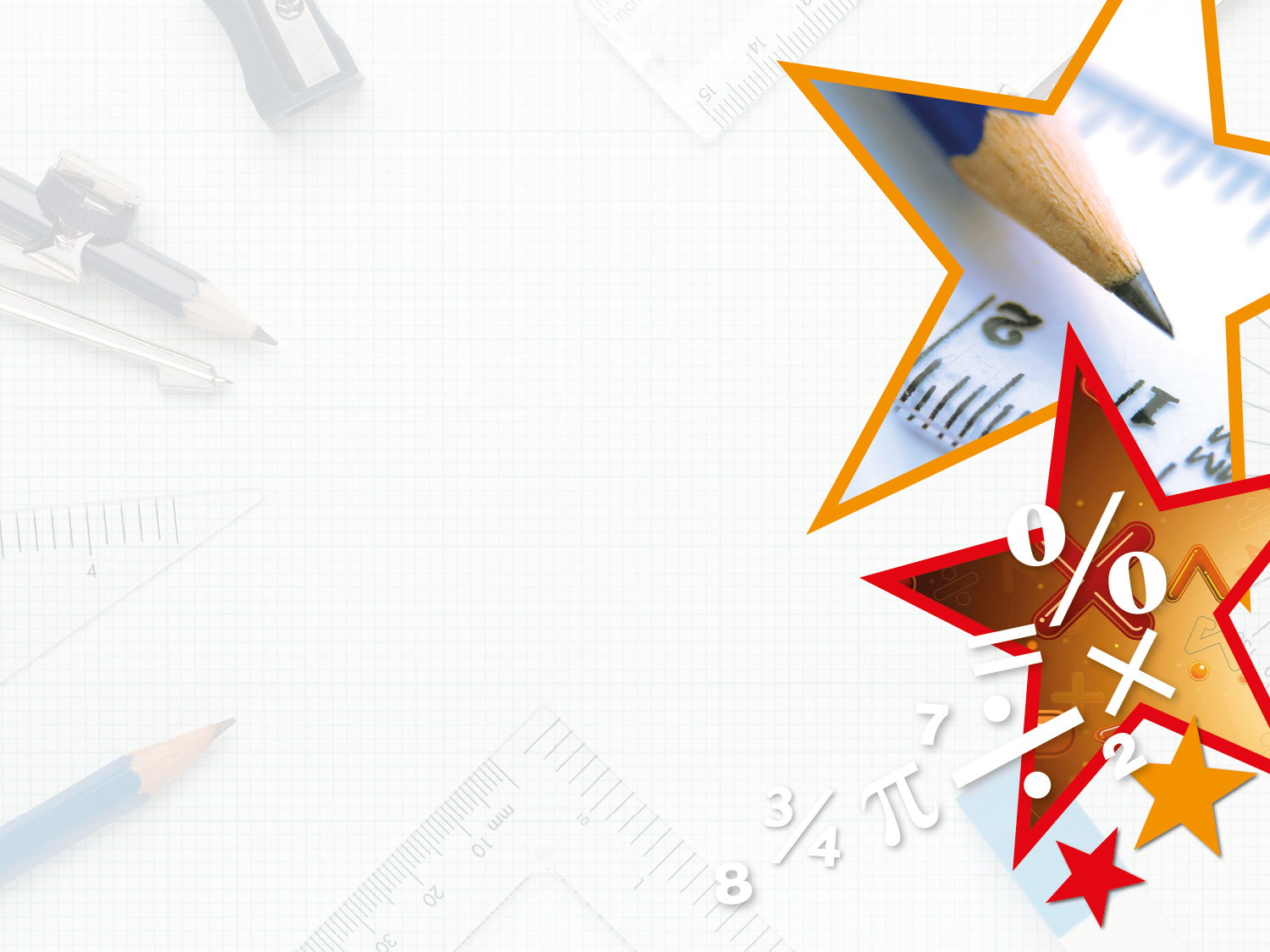 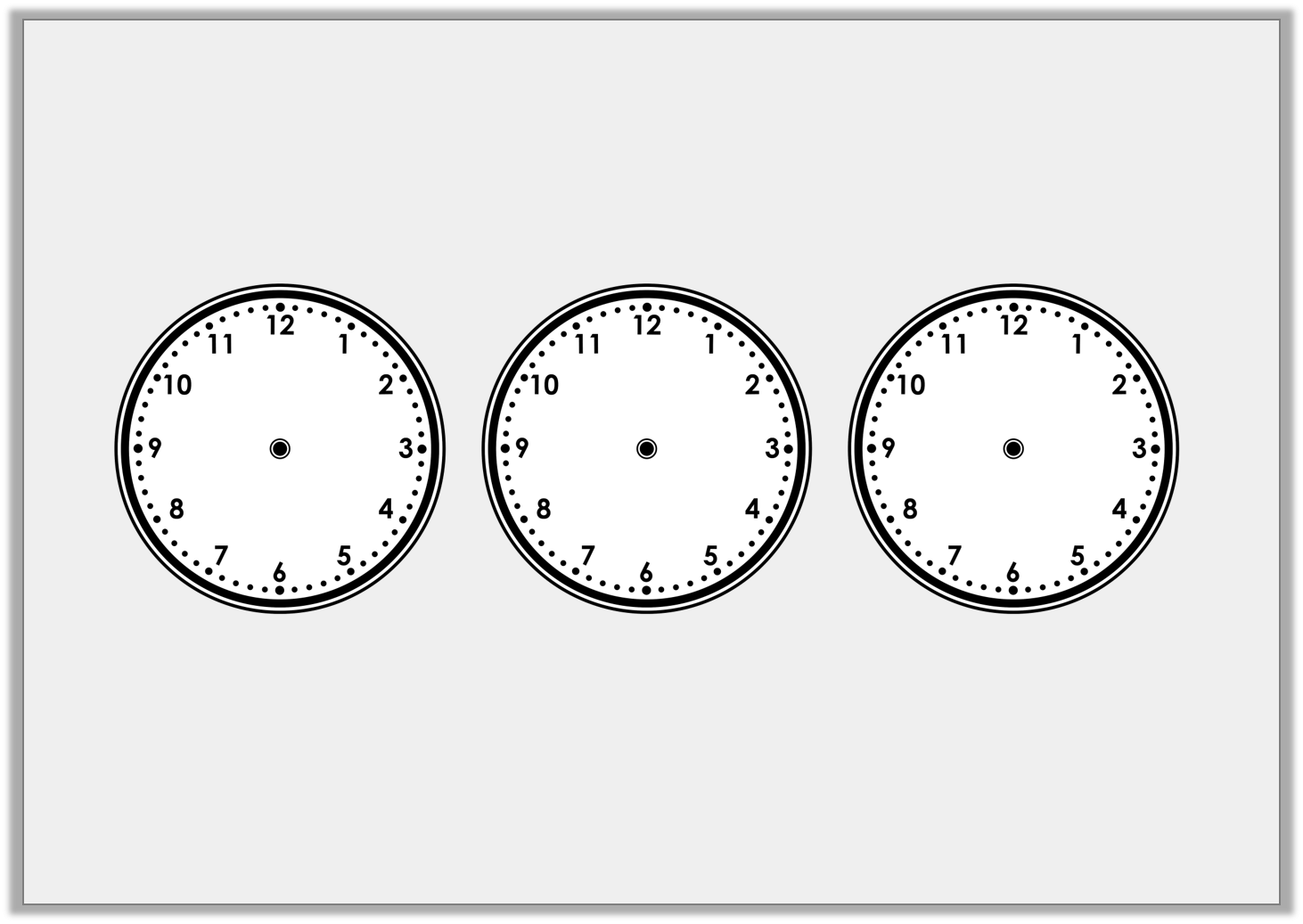 Varied Fluency 3

Convert these AM times to digital and order them from earliest to latest.
01:30am
05:44am
07:15am
Y4
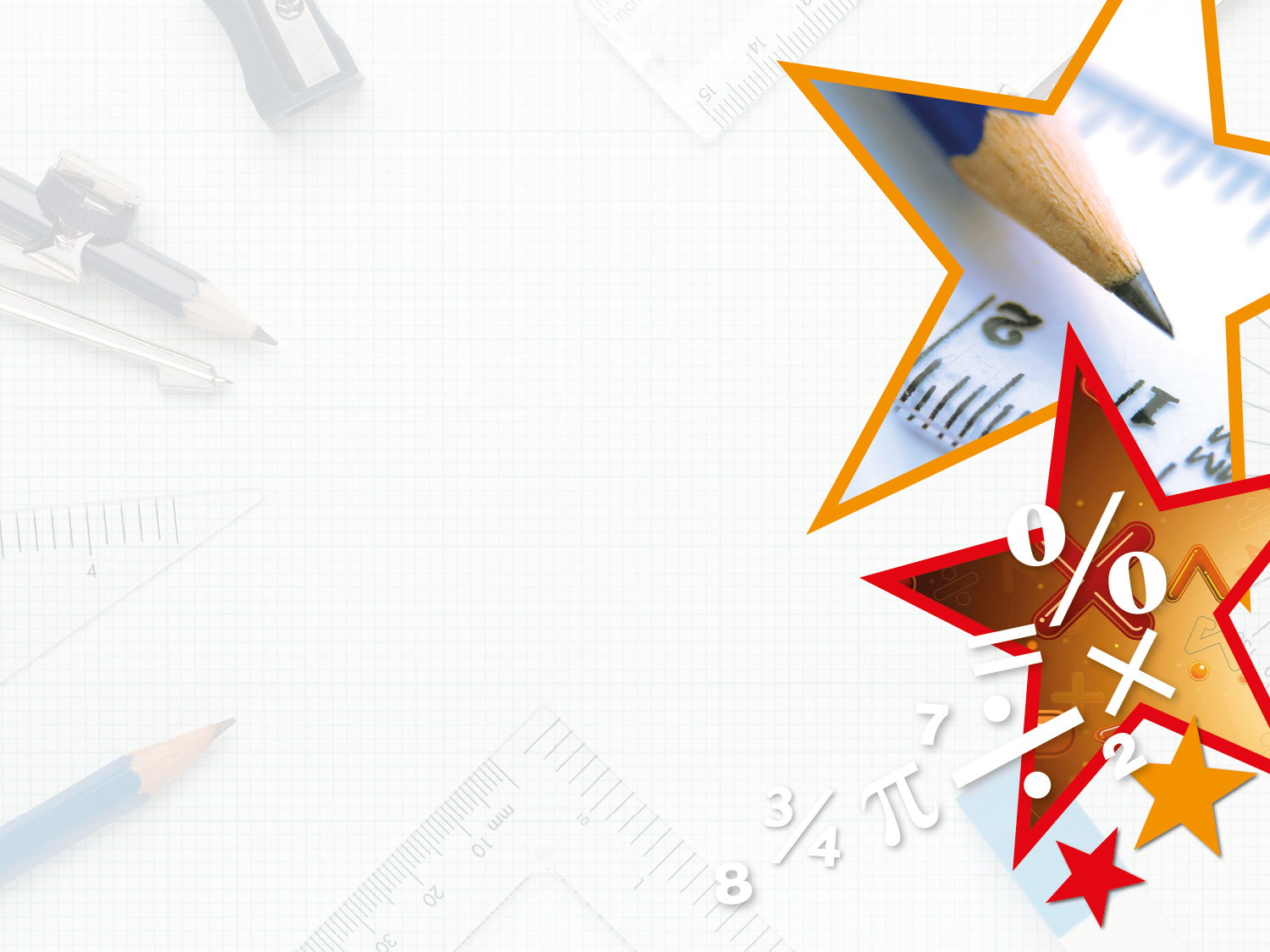 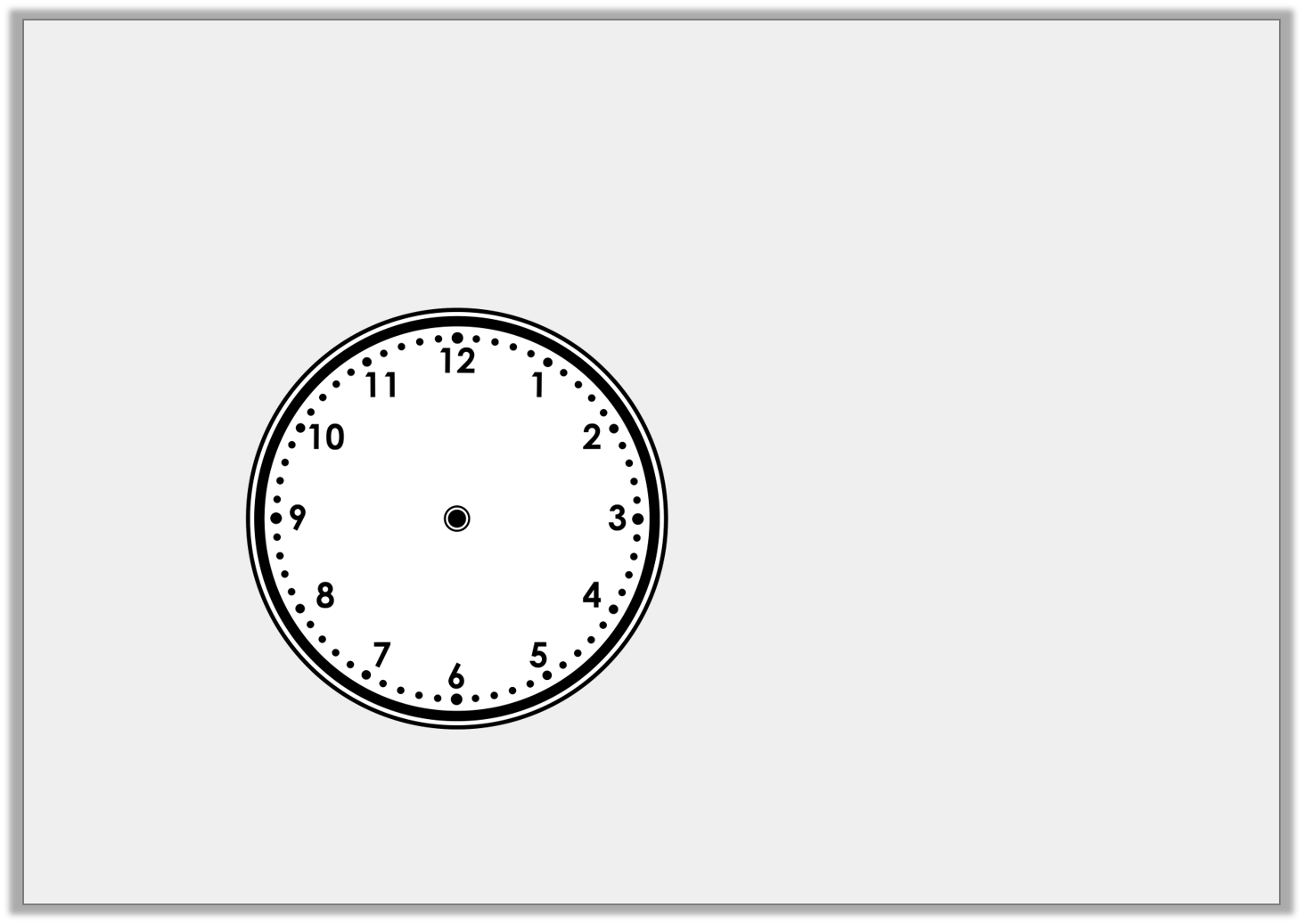 Varied Fluency 4

What would the digital time be if it was 14 minutes later than the time shown on the clock?
:
Y4
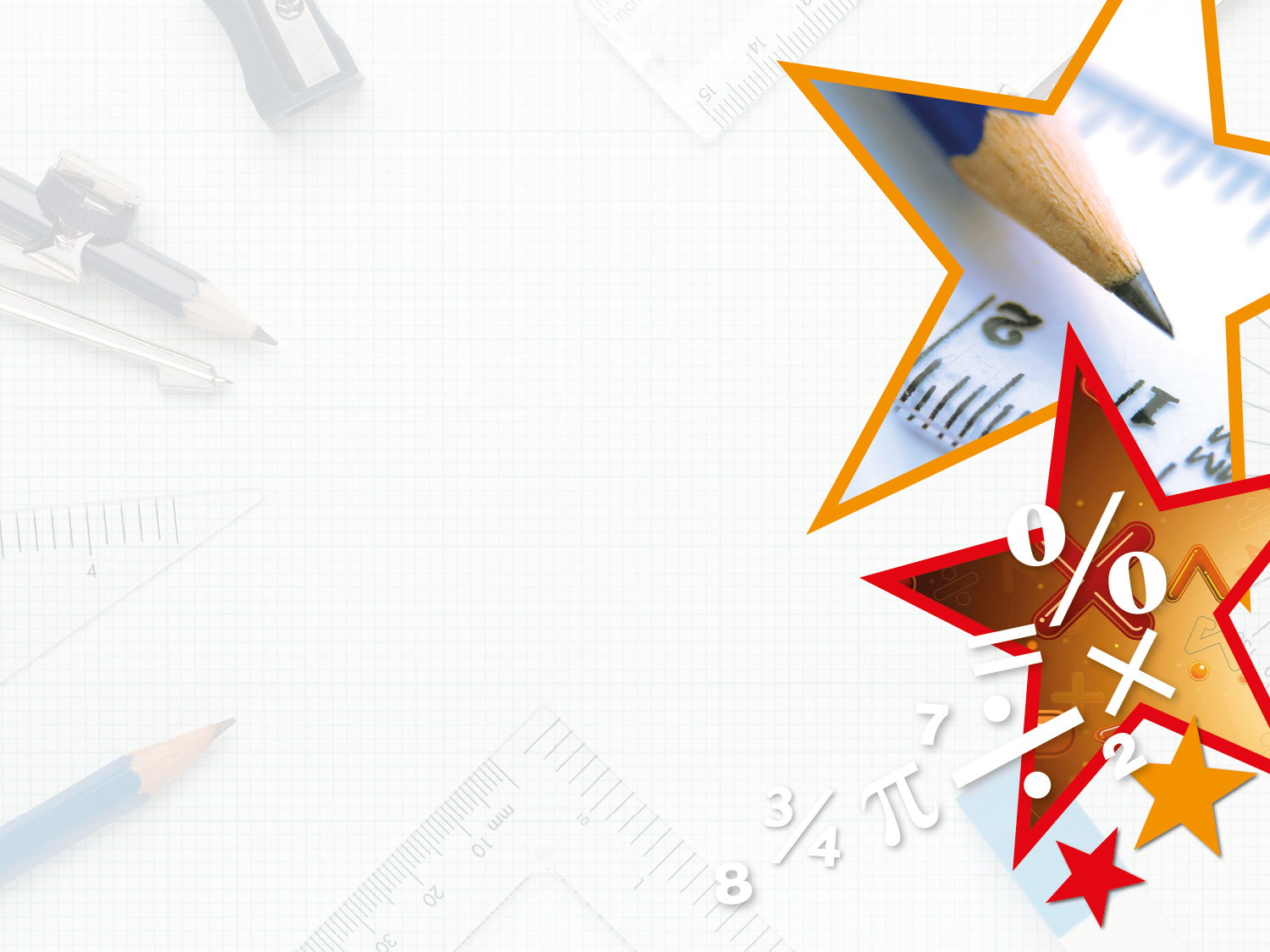 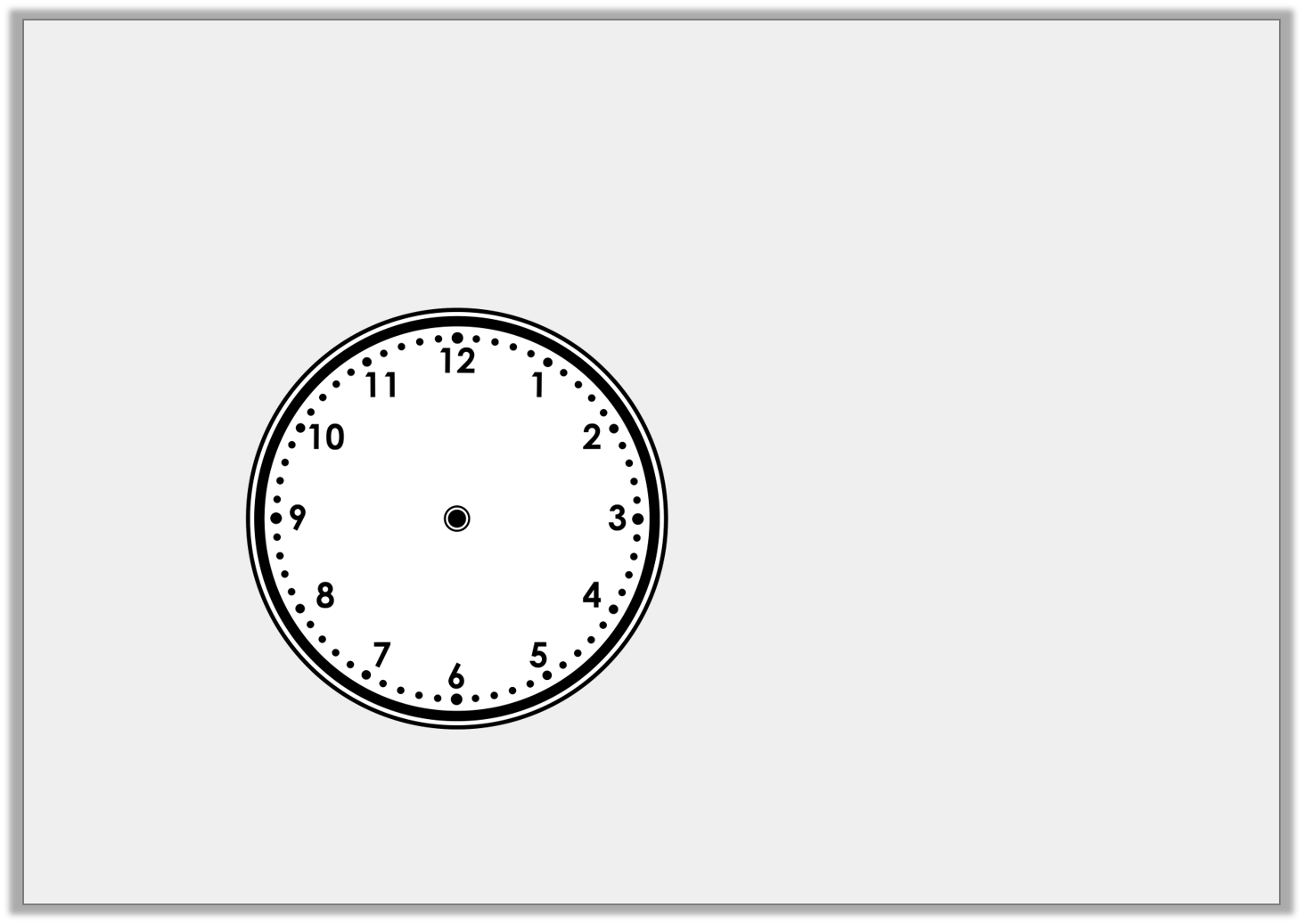 Varied Fluency 4

What would the digital time be if it was 14 minutes later than the time shown on the clock?
04:55
Y4
Wednesday 10th June 20
Year 4: I can read, write and convert time between analogue and digital 12 and 24-hour using reasoning
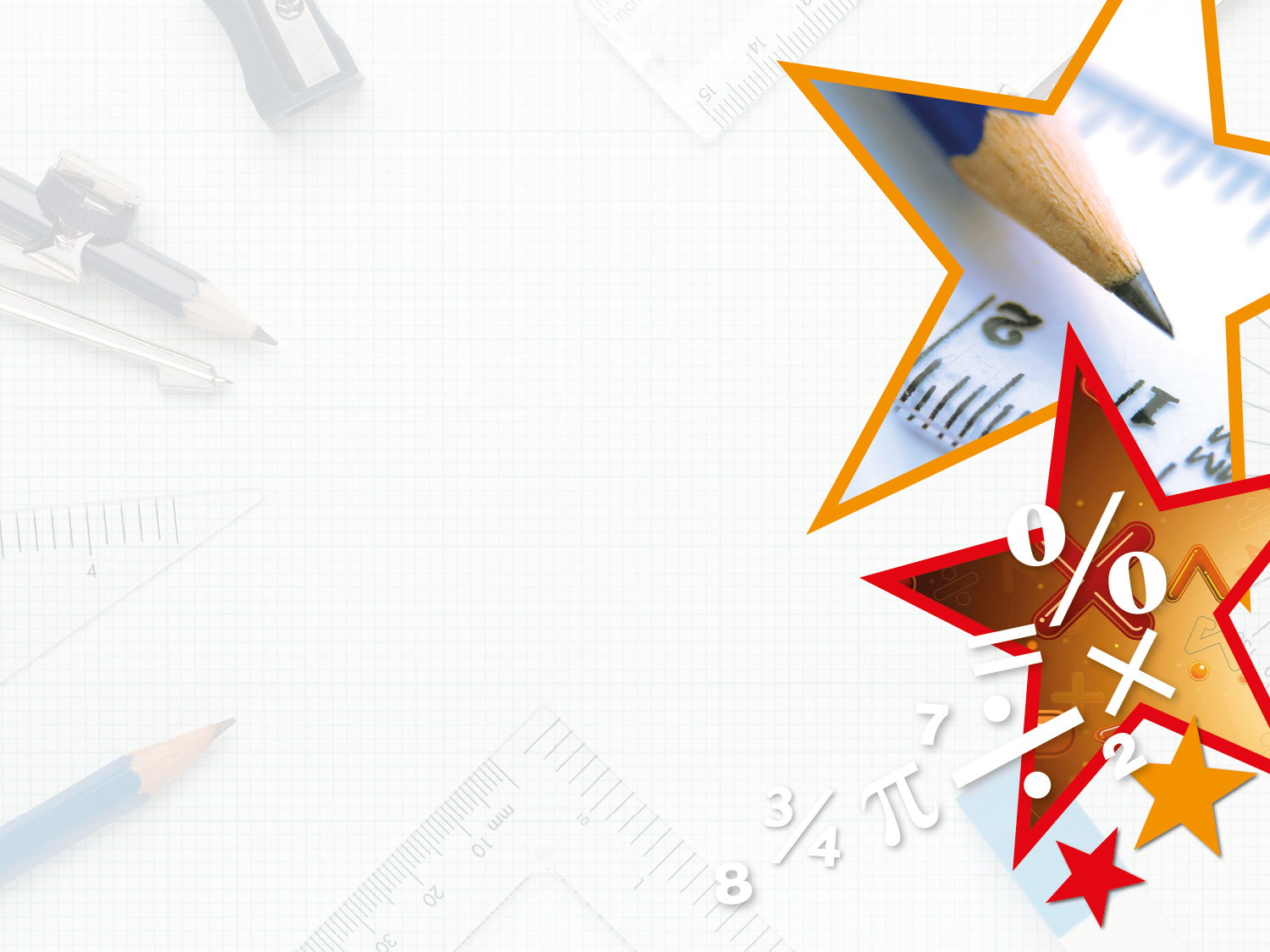 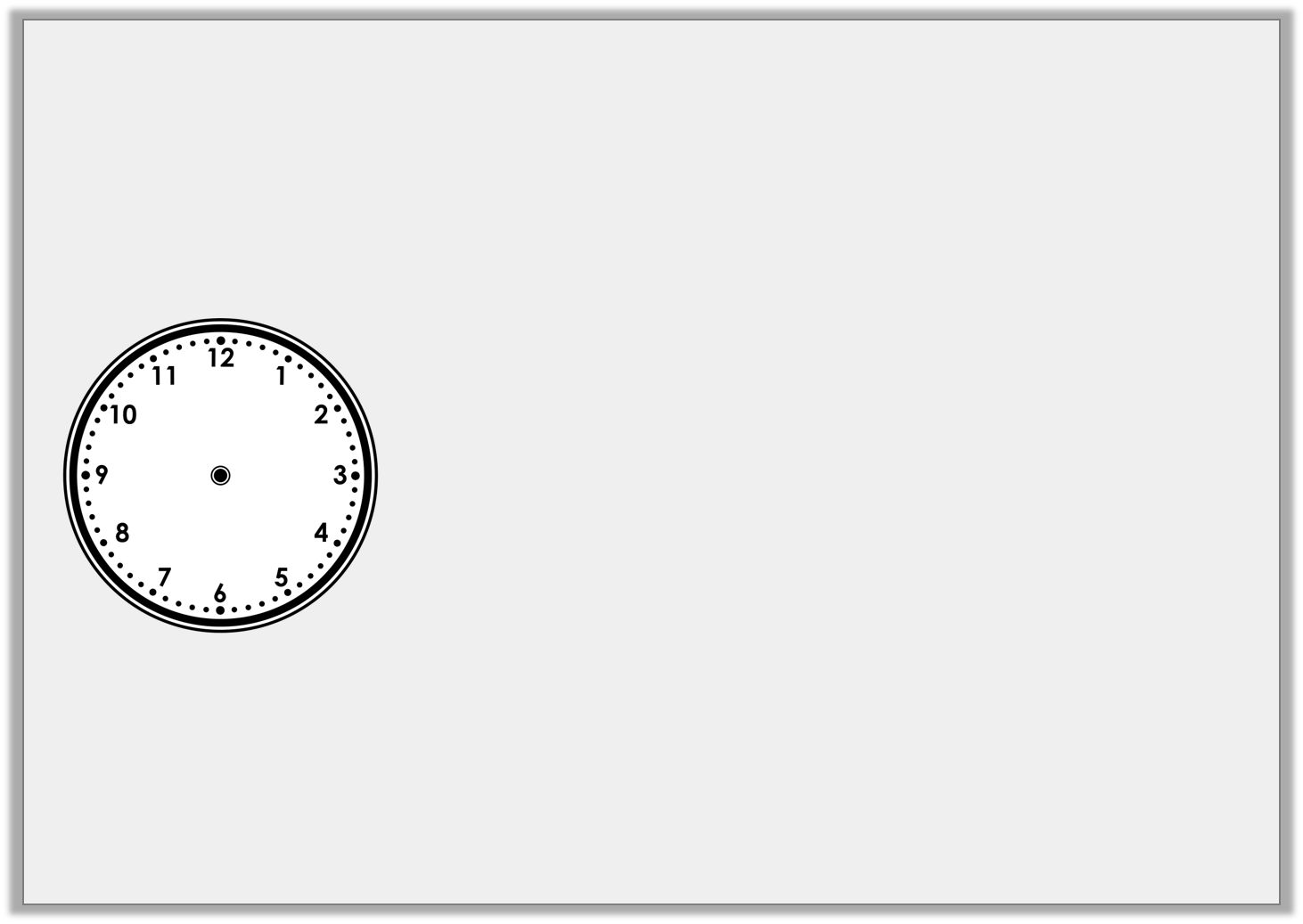 Reasoning 1

Grayson arrives at the dog show at the time shown on the analogue clock. He thinks he’s on time to watch agility. 











Is he correct? Explain why.
Y4
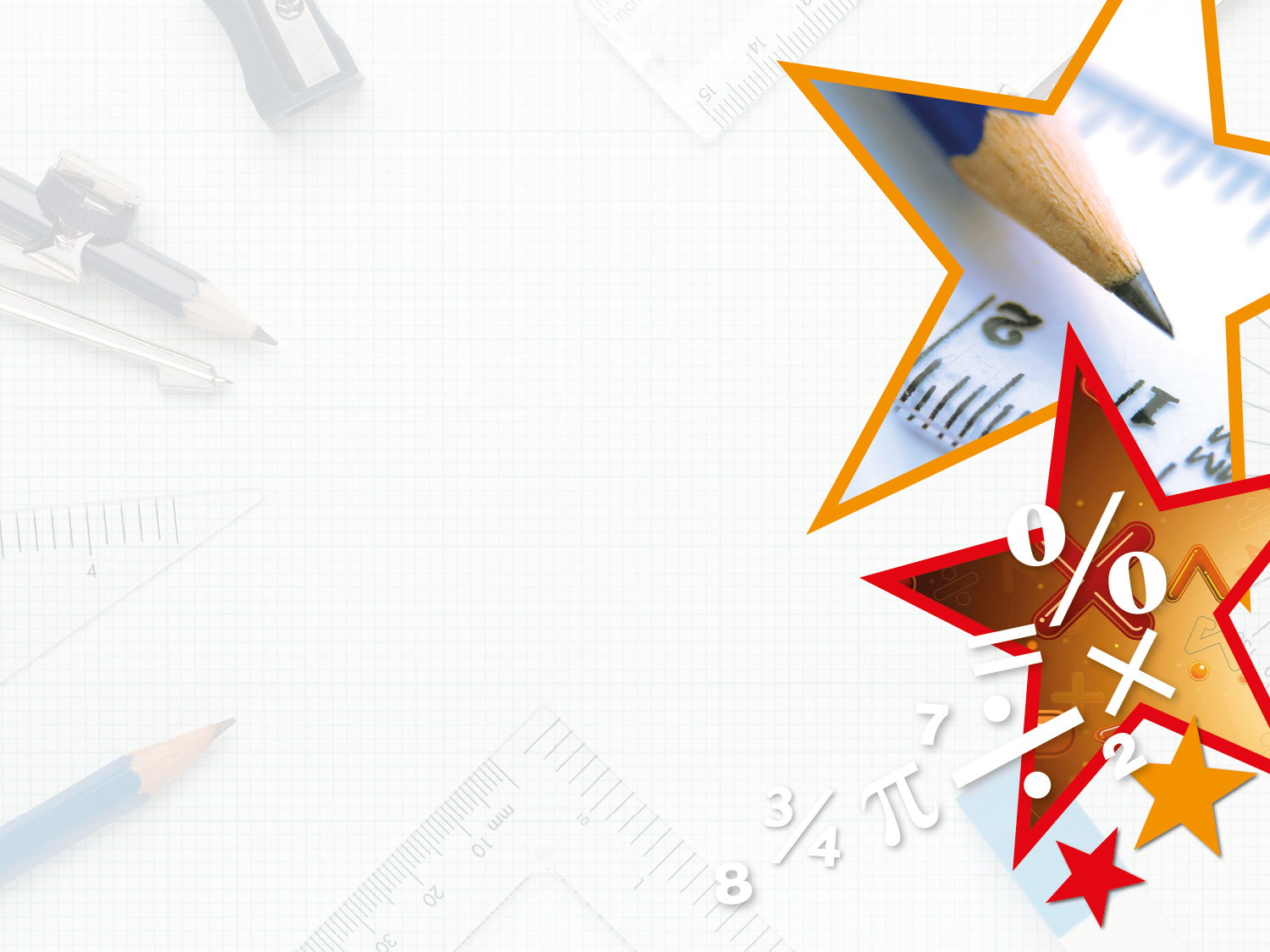 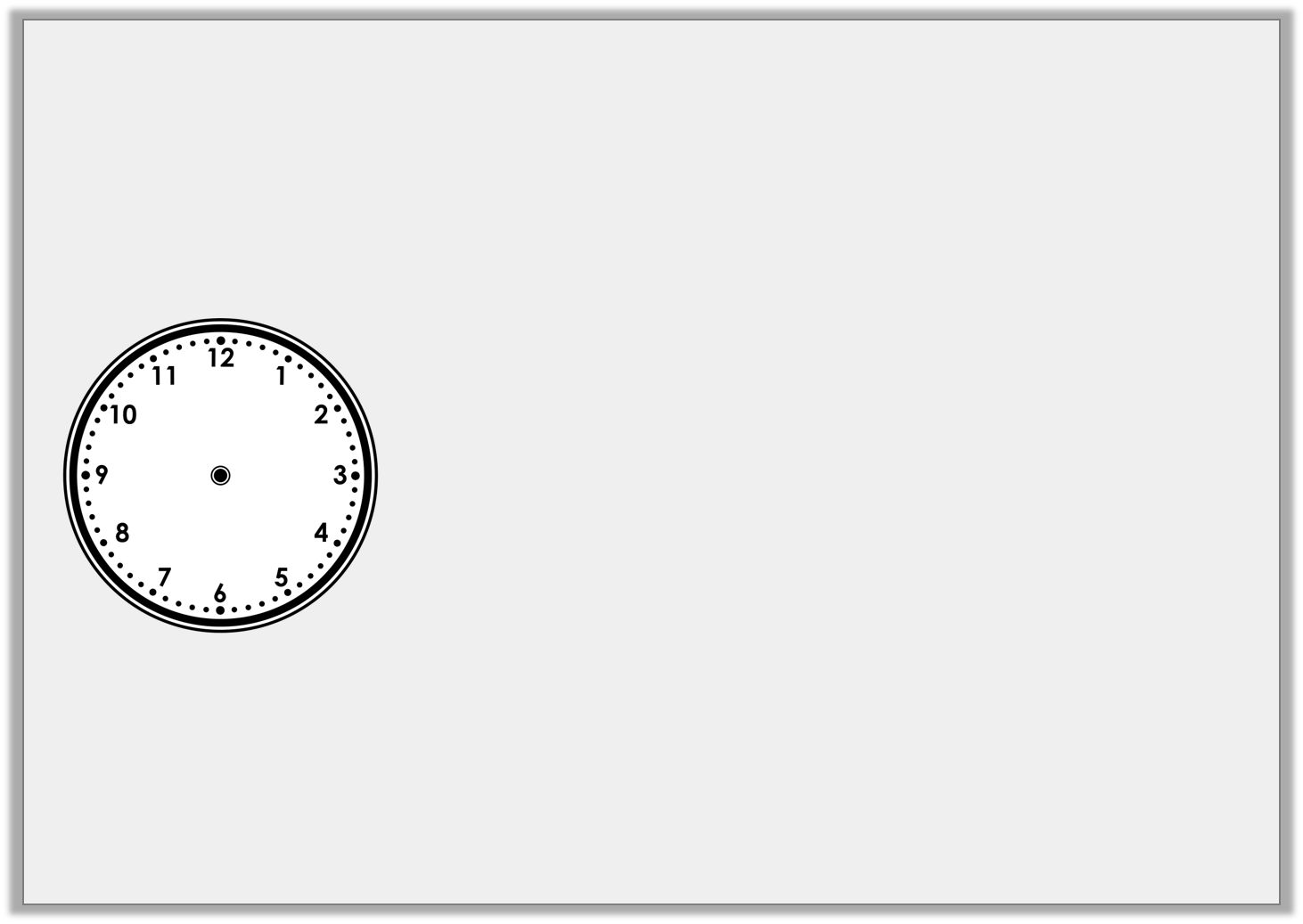 Reasoning 1

Grayson arrives at the dog show at the time shown on the analogue clock. He thinks he’s on time to watch agility. 











Is he correct? Explain why.
Grayson is on time to watch the agility as…
Y4
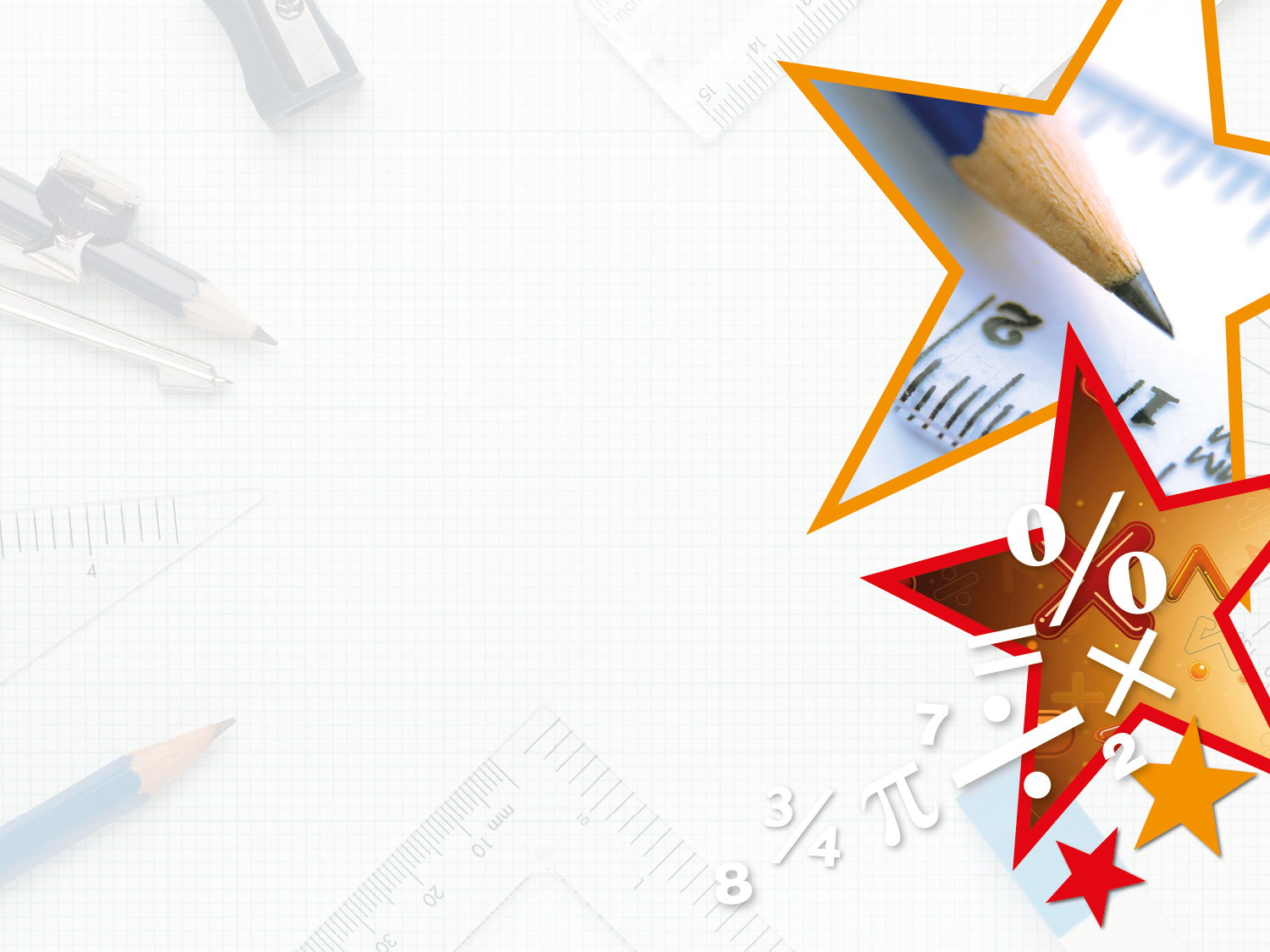 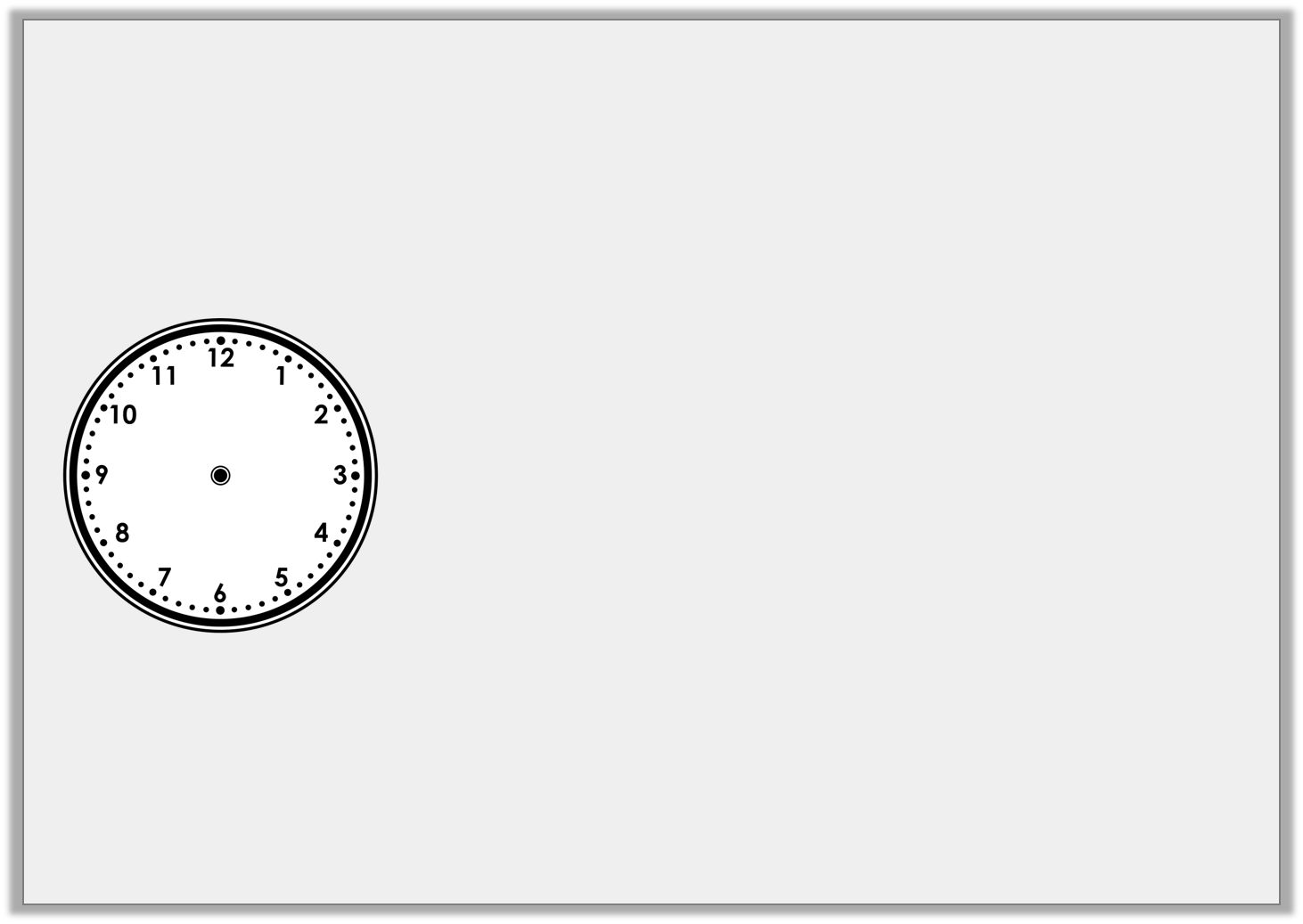 Reasoning 1

Grayson arrives at the dog show at the time shown on the analogue clock. He thinks he’s on time to watch agility. 











Is he correct? Explain why.
Grayson is on time to watch the agility as he is 10 minutes early.
Y4
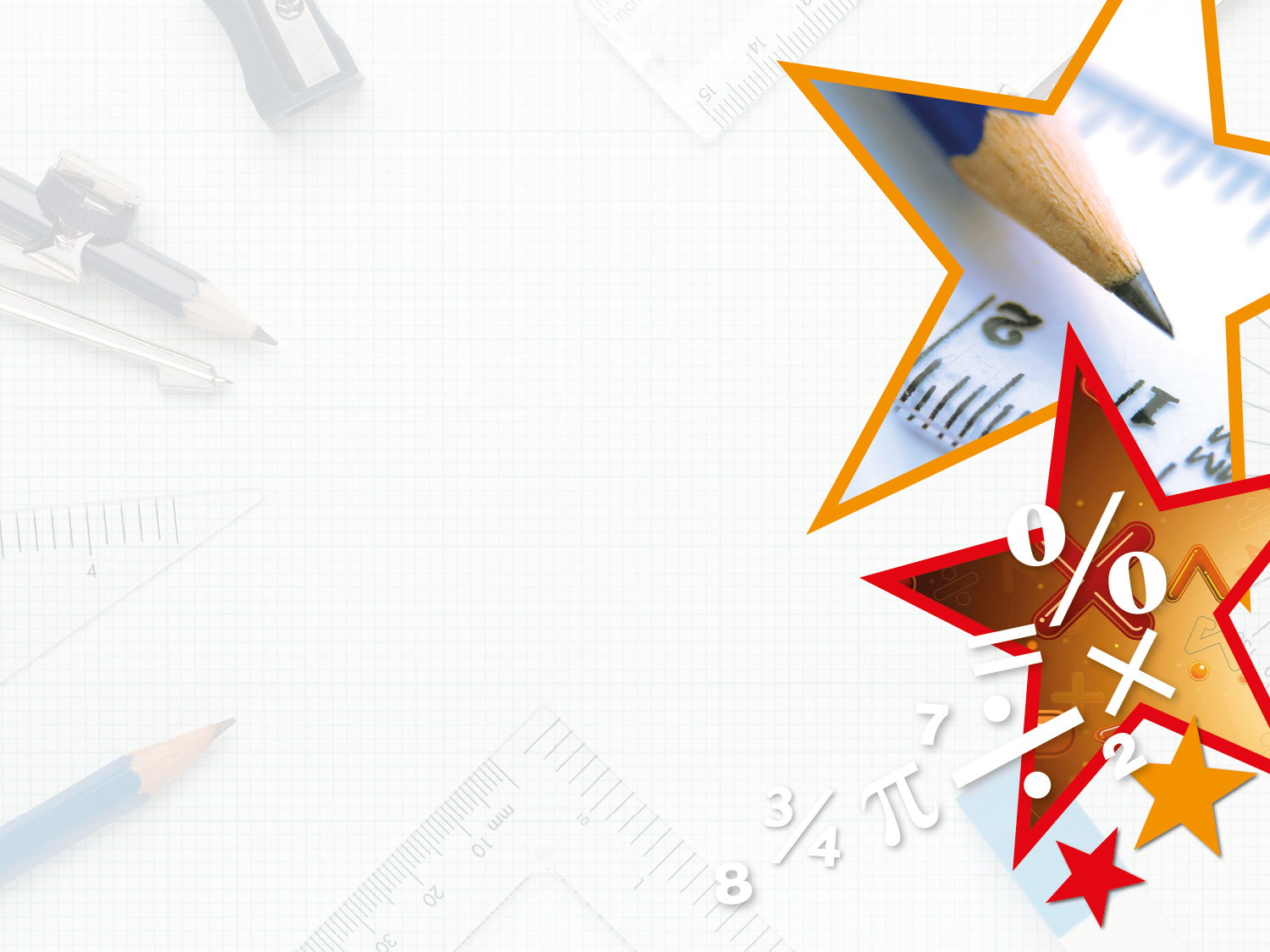 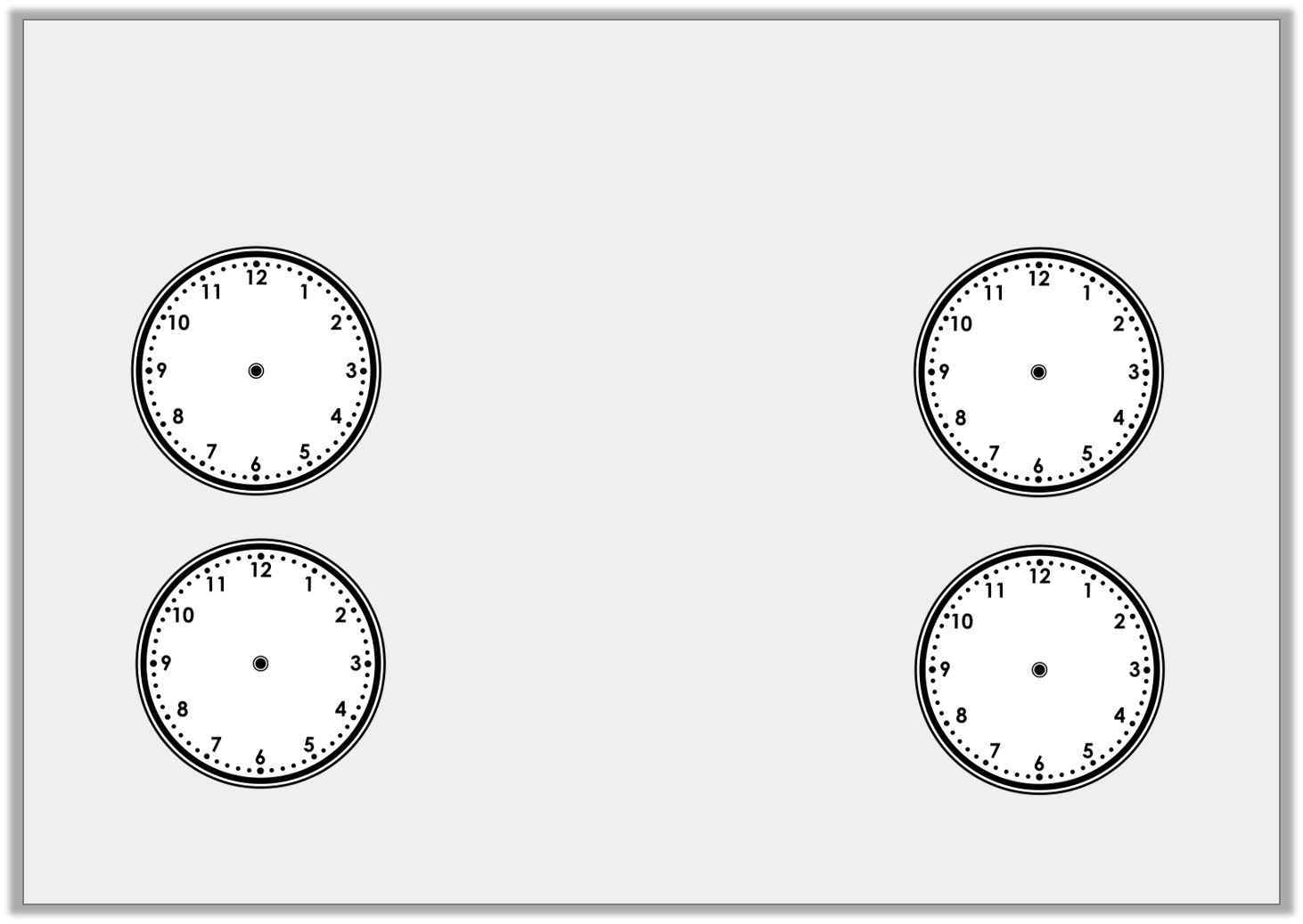 Problem Solving 1

Which is the earliest and latest time?
pm
06:22am
am
06:18am
10:24pm
09:59pm
pm
Y4
am
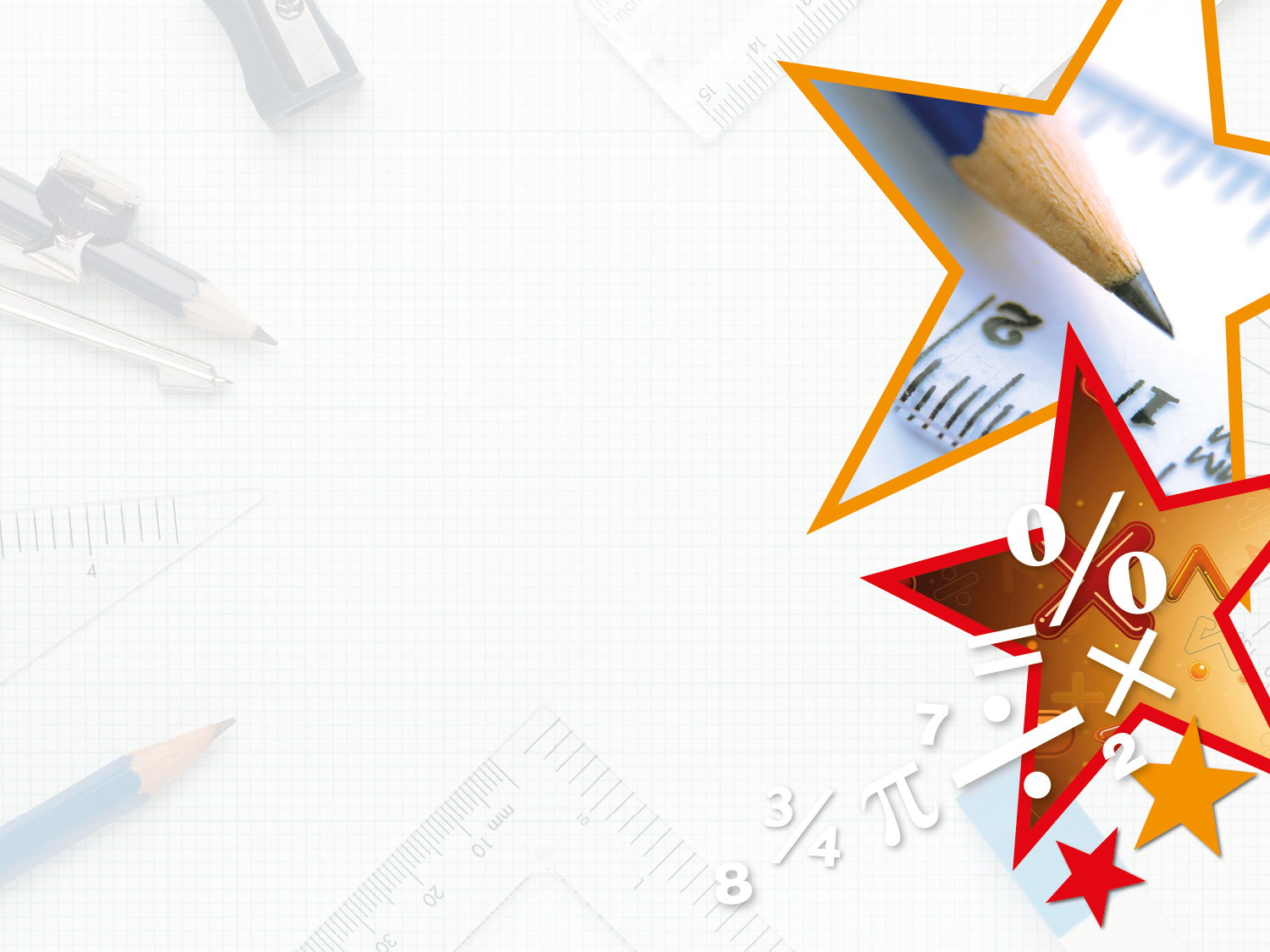 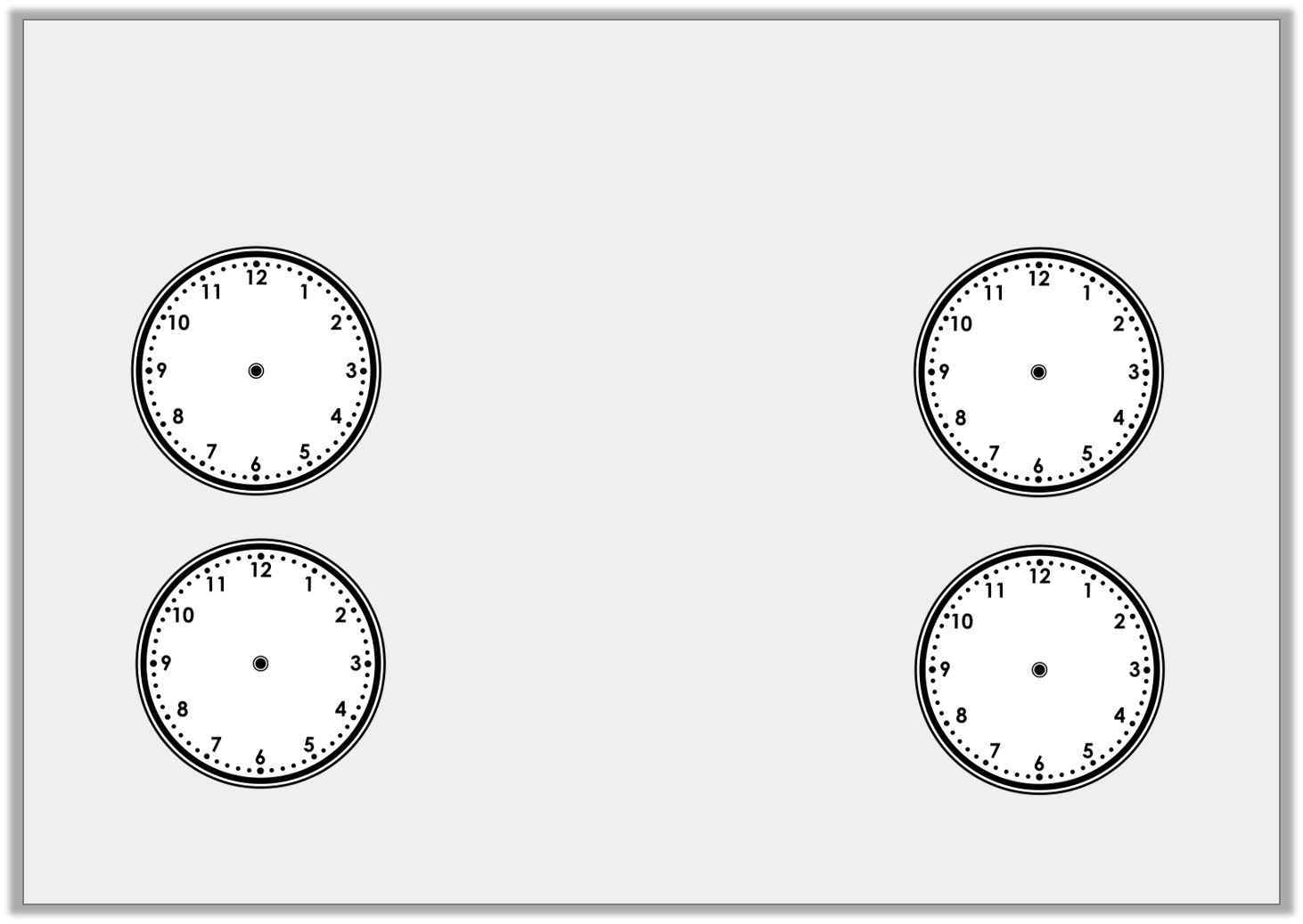 Problem Solving 1

Which is the earliest and latest time?
earliest
pm
06:22am
am
06:18am
10:24pm
09:59pm
latest
pm
Y4
am
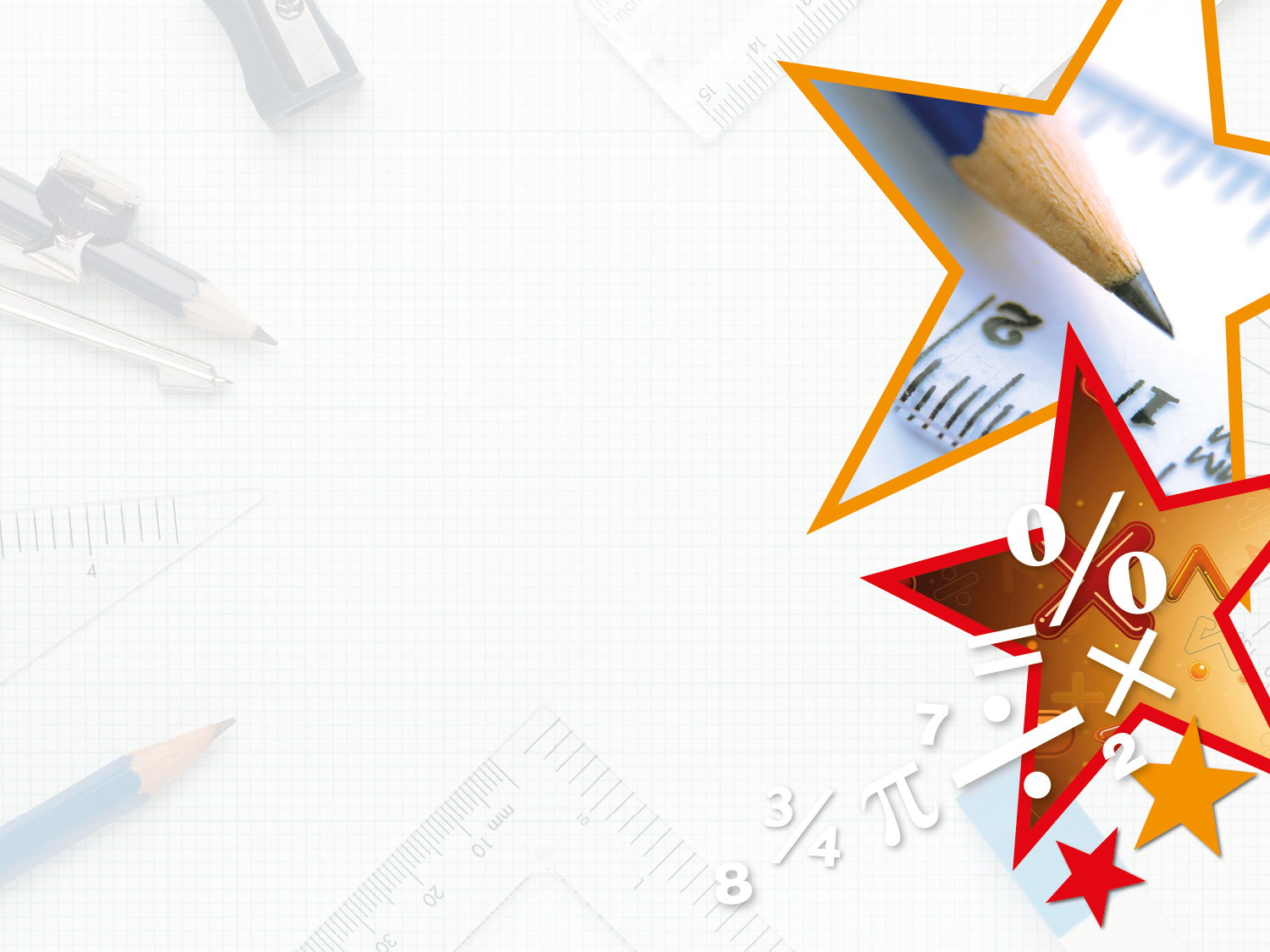 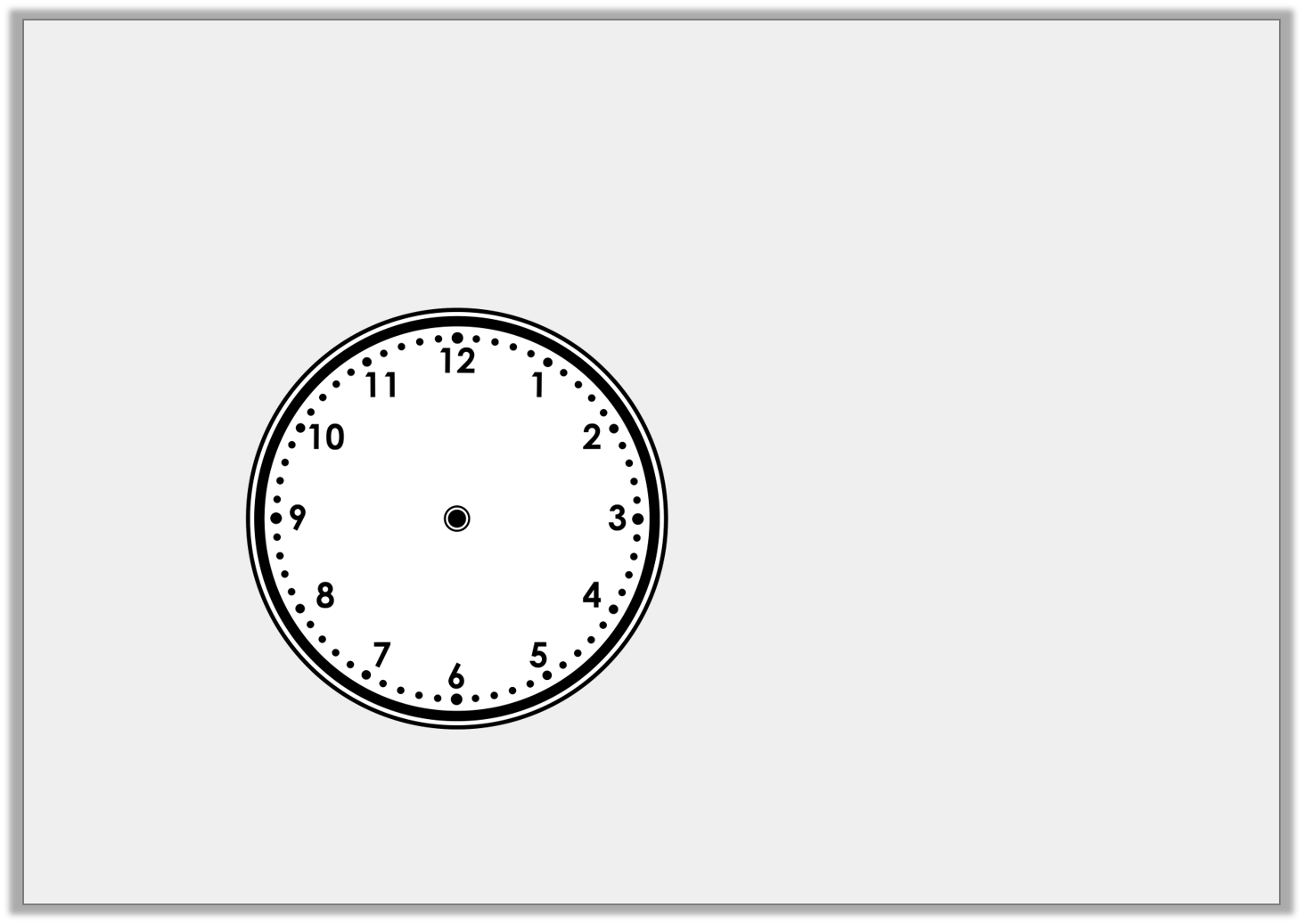 Problem Solving 2

These clocks both show the same time. 
What could the missing minute hand and hour be?
:53
Y4
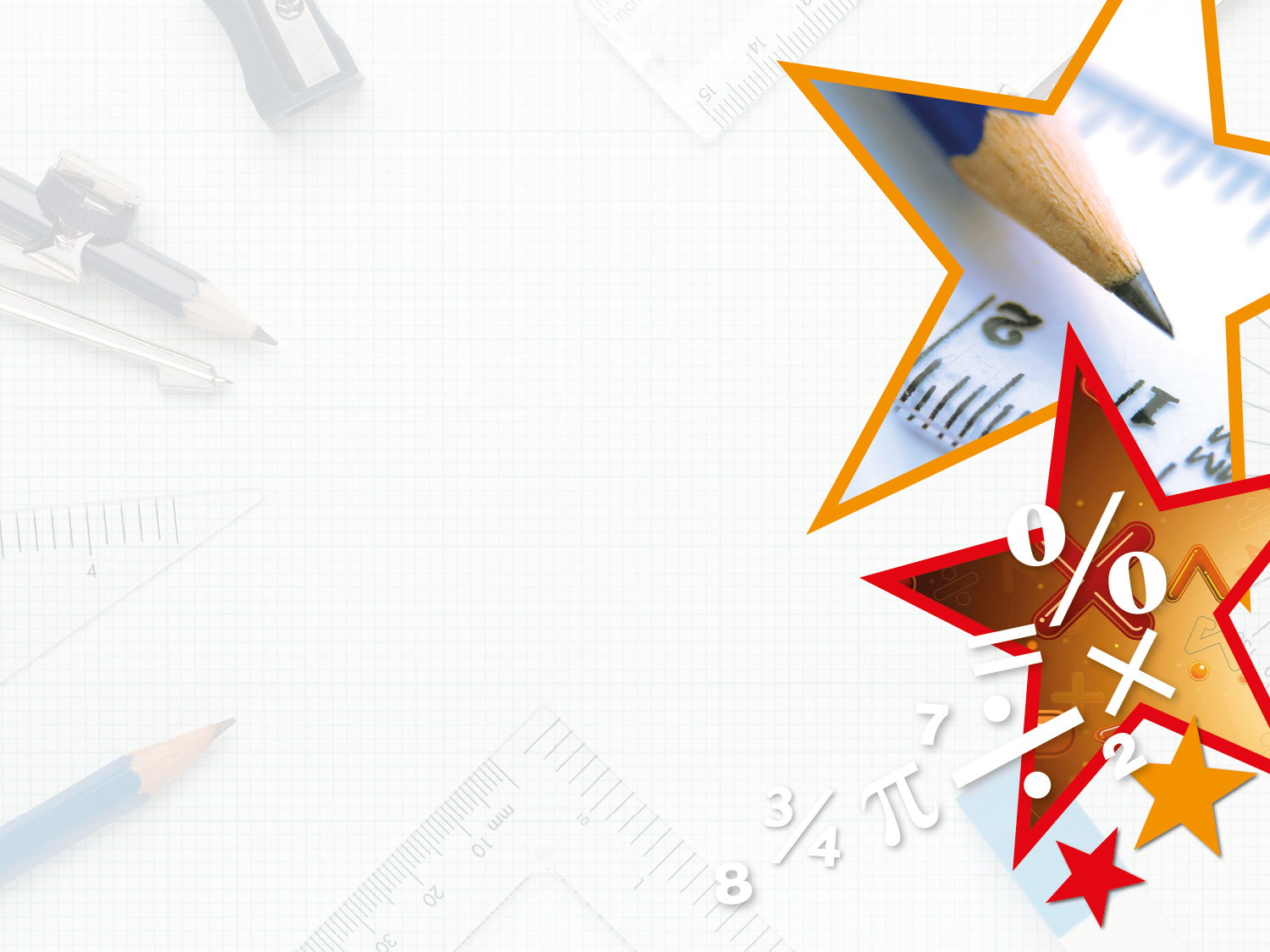 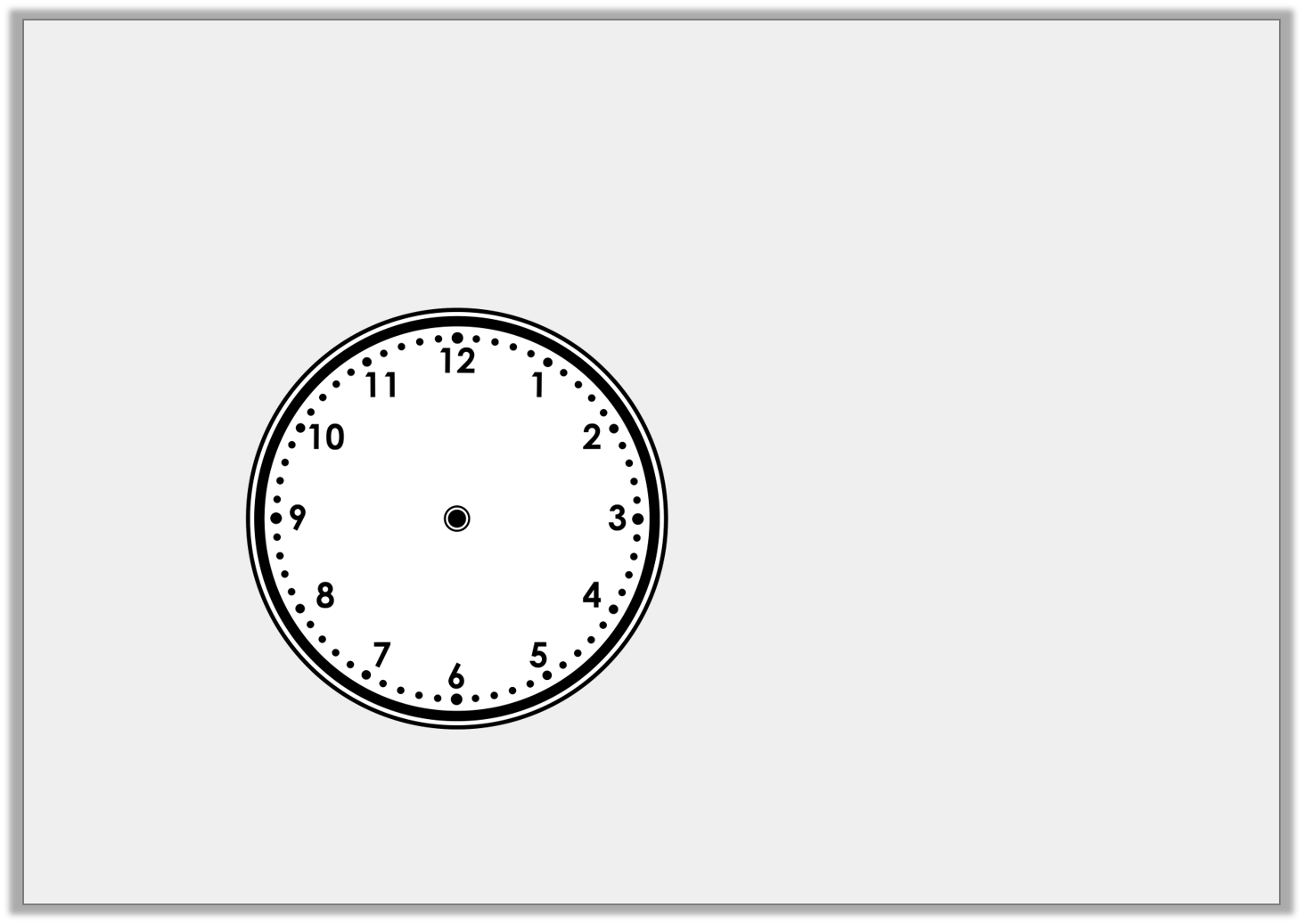 Problem Solving 2

These clocks both show the same time. 
What could the missing minute hand and hour be?
06:53
Y4
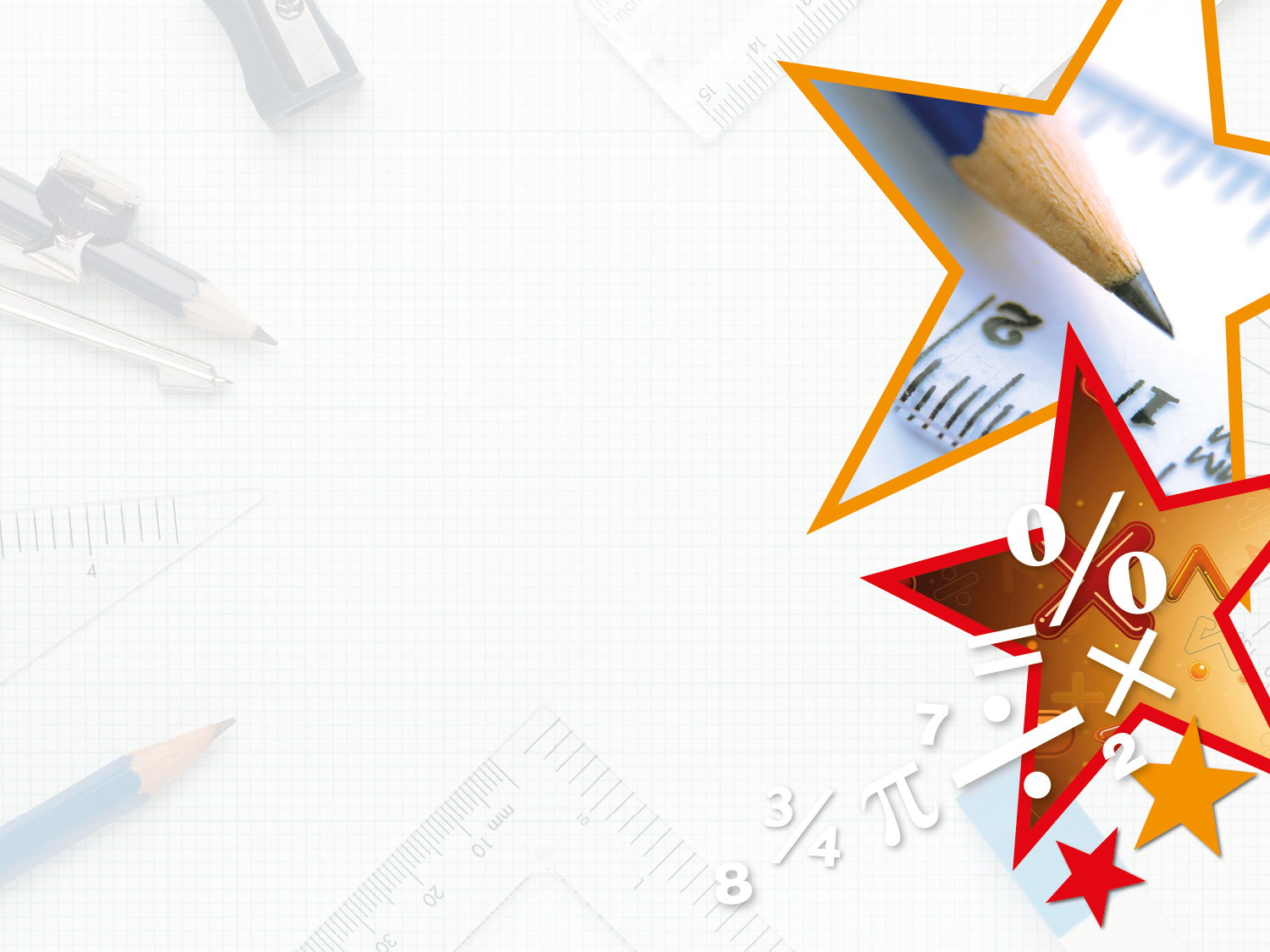 Year 3/4 – Summer Block 3 – Time
Thursday 11th June 2020
Step 6

Year 4: I can read analogue to digital 
– 24 hour
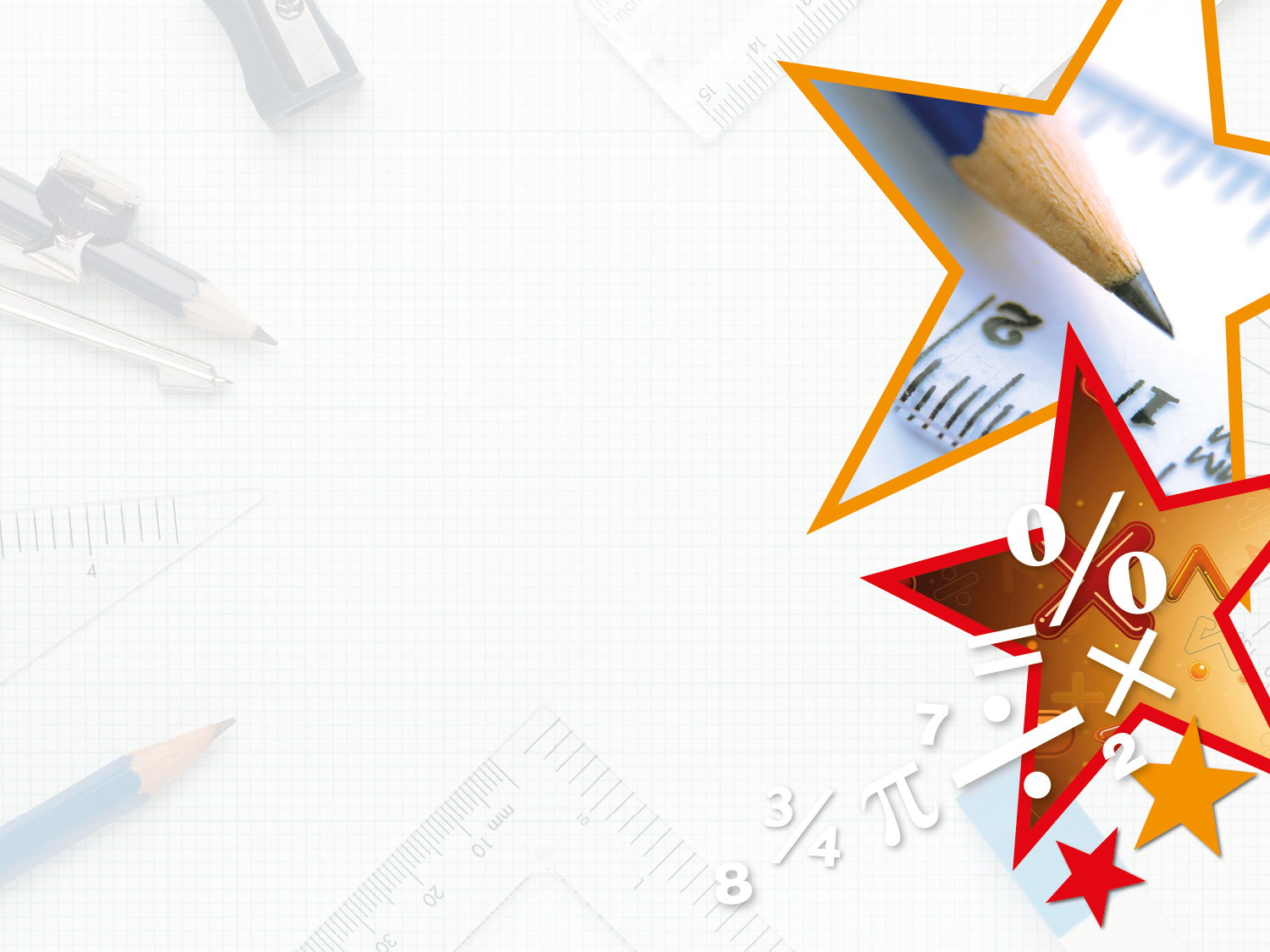 Introduction

Match the times.
04:10
20:53
13:04
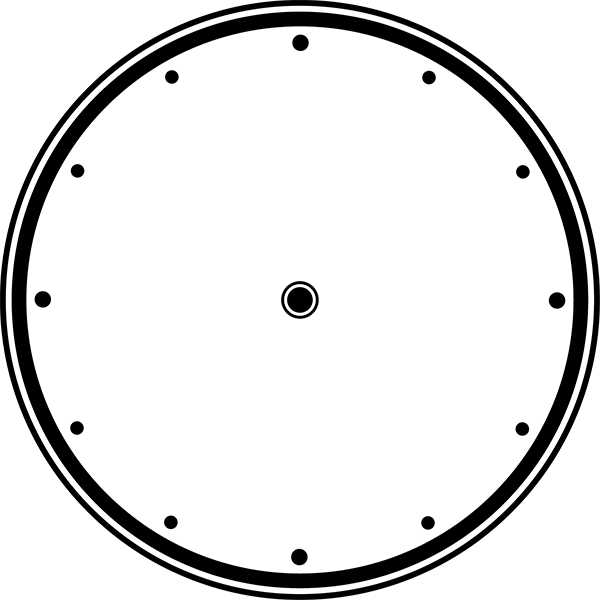 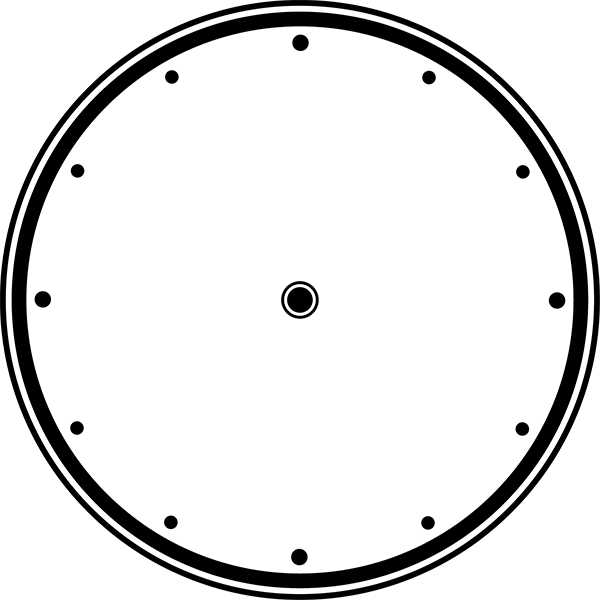 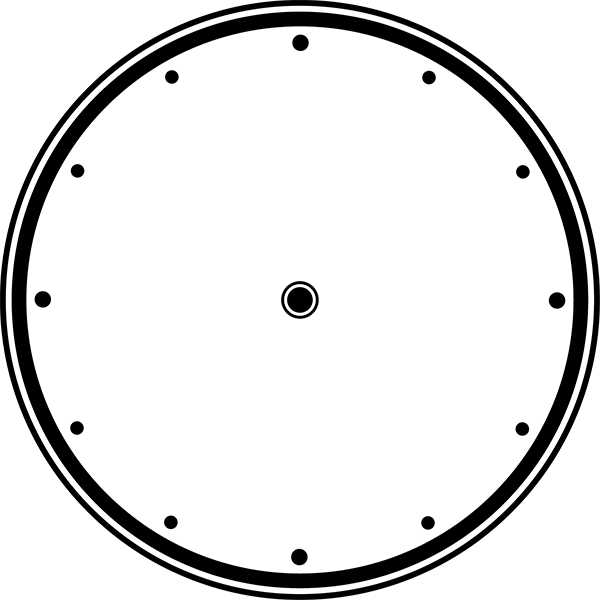 01:04
08:53
16:10
Y4
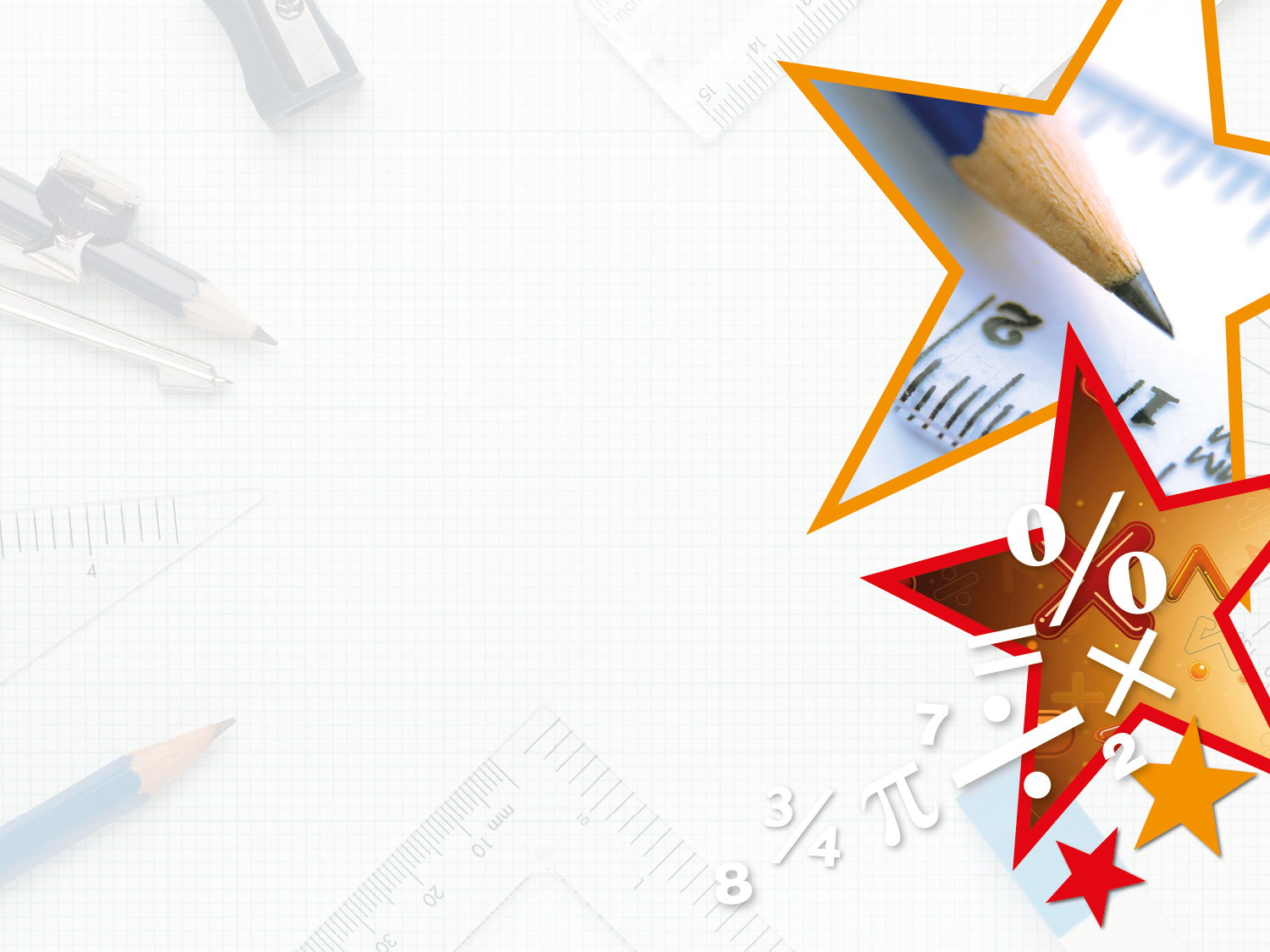 Introduction

Match the times.
04:10
20:53
13:04
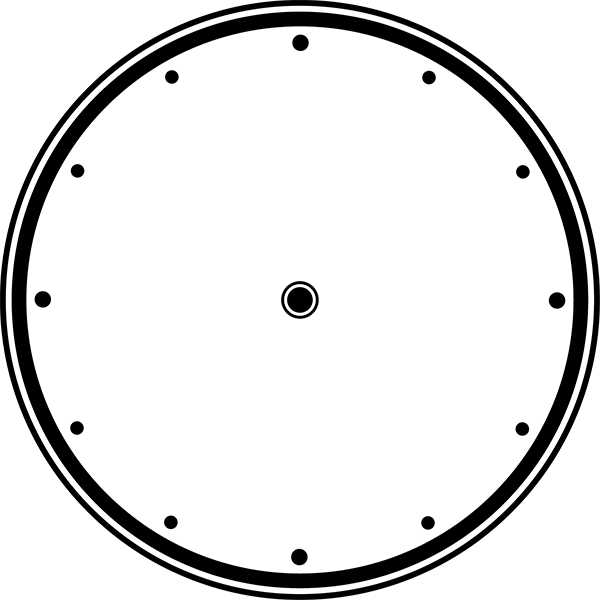 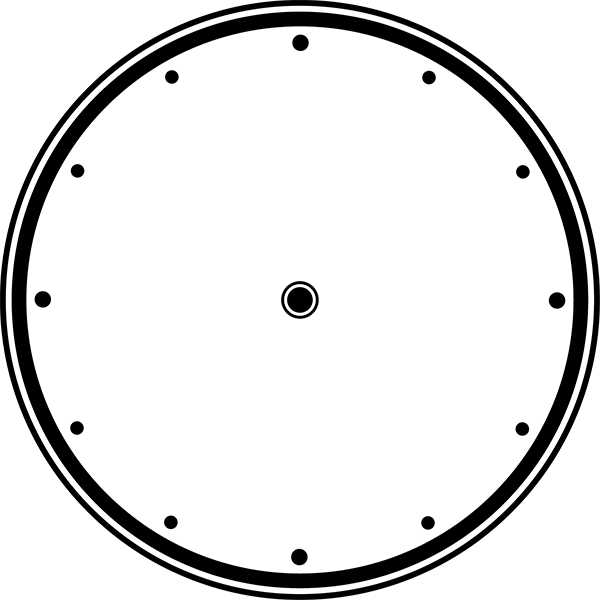 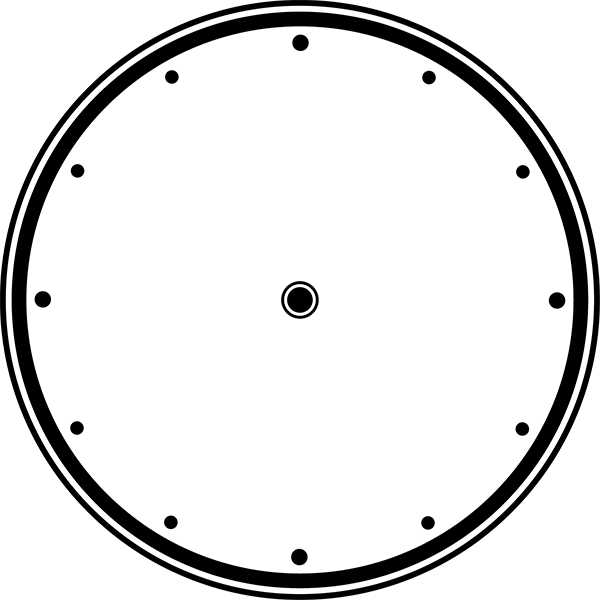 01:04
08:53
16:10
Y4
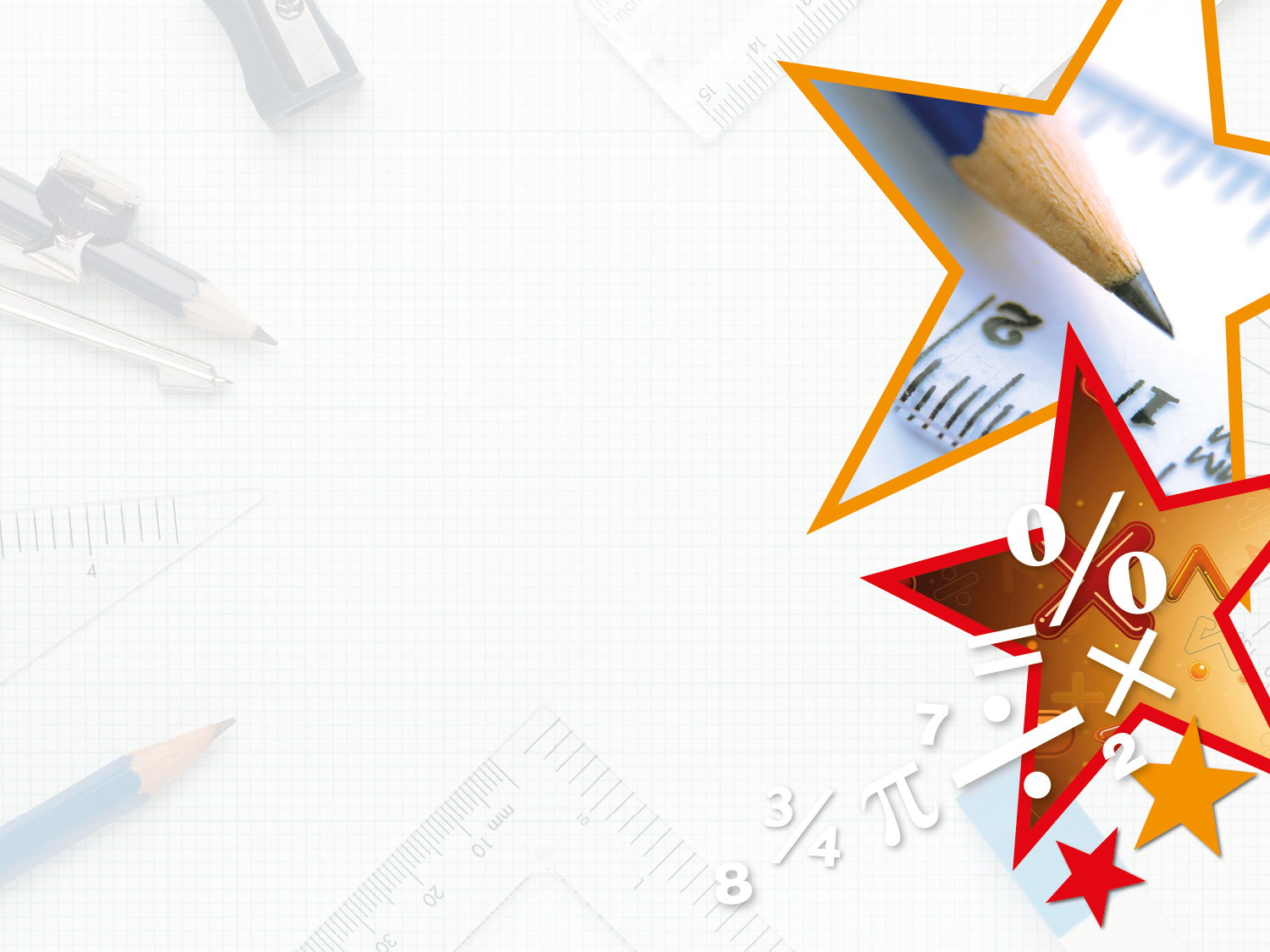 Varied Fluency 1

Fill in the gaps on this 24-hour number line.
Y4
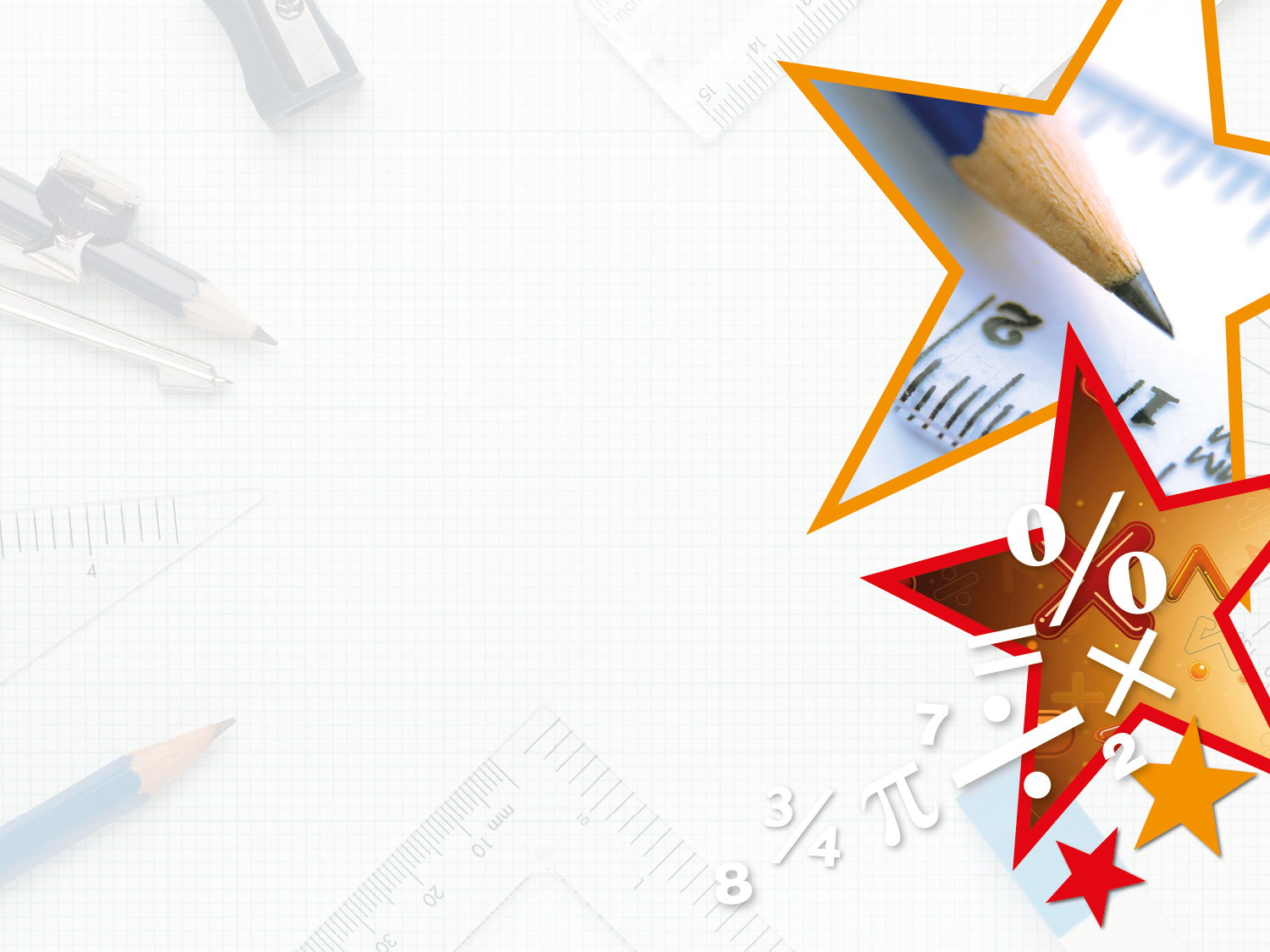 Varied Fluency 1

Fill in the gaps on this 24-hour number line.
Y4
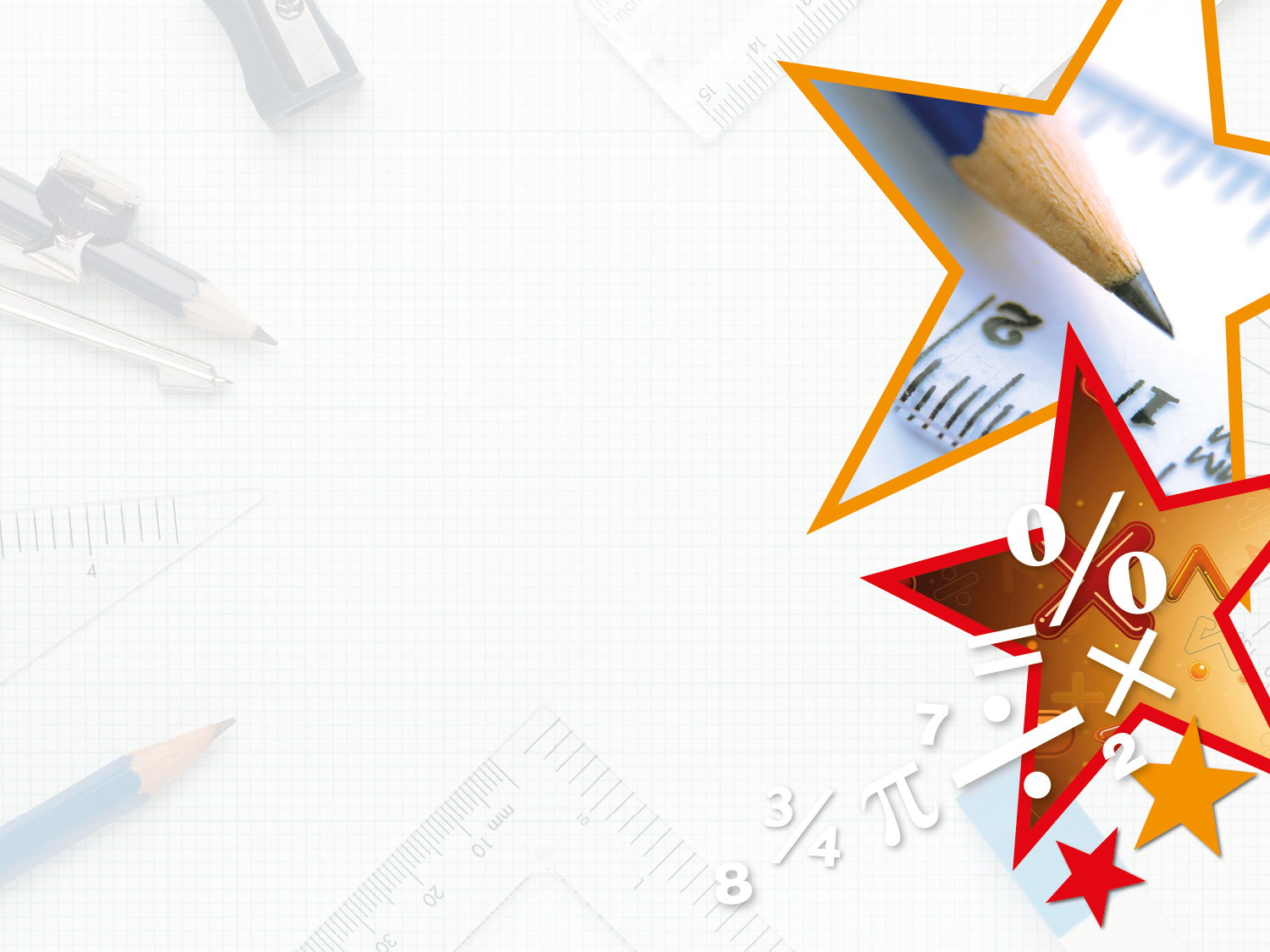 Varied Fluency 2

Which 24-hour time matches the time on the analogue clock?
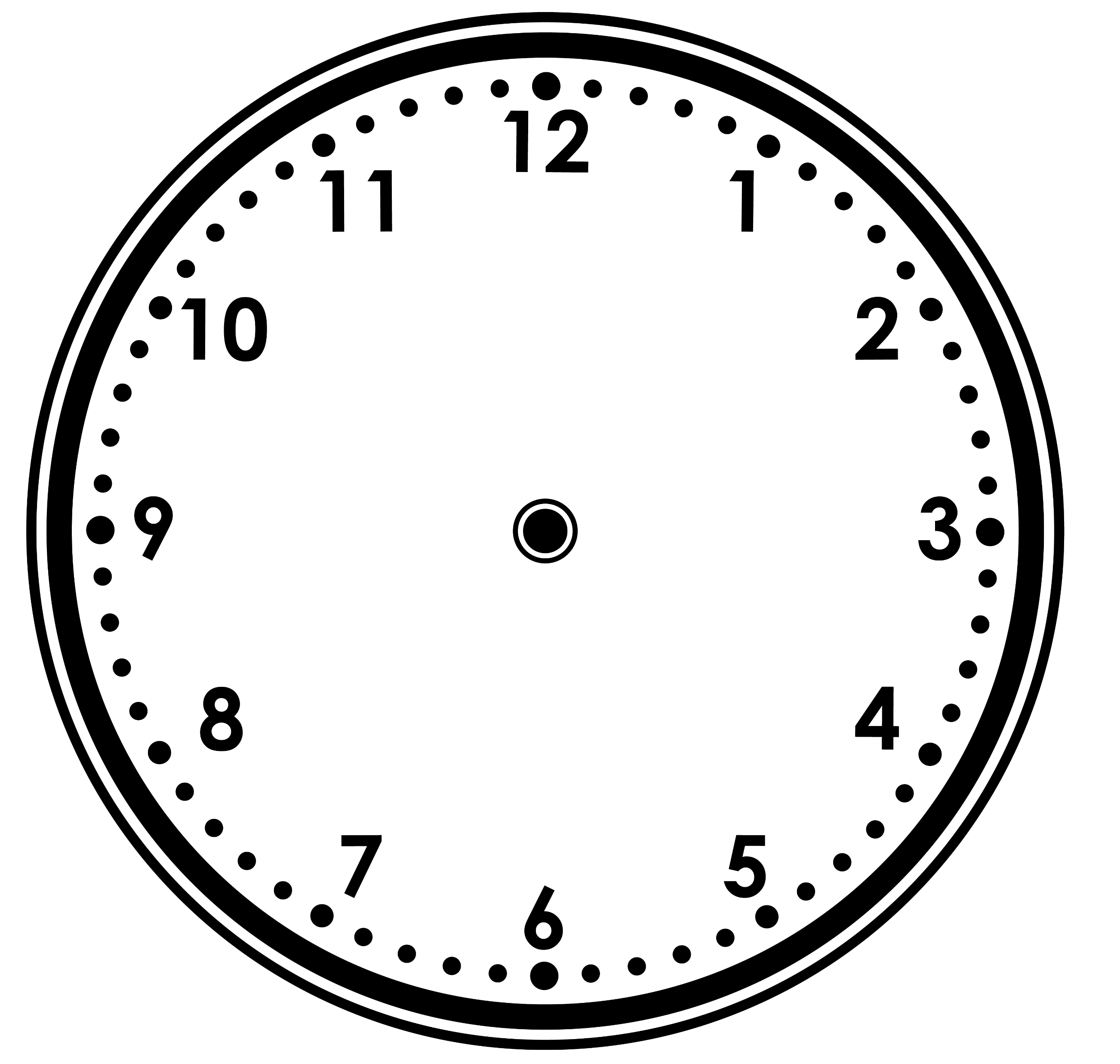 03:05
15:25
14:25
15:05
Y4
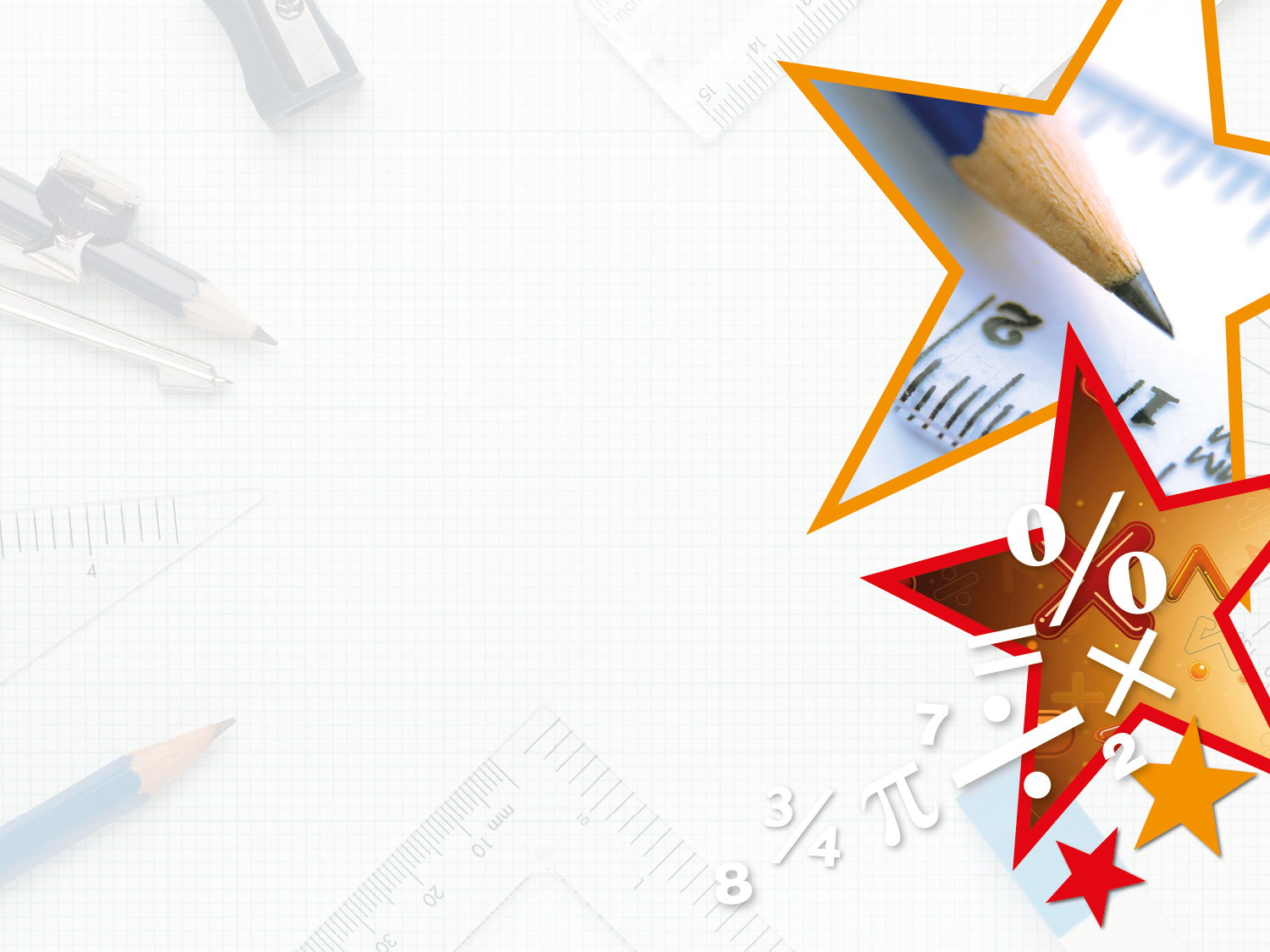 Varied Fluency 2

Which 24-hour time matches the time on the analogue clock?
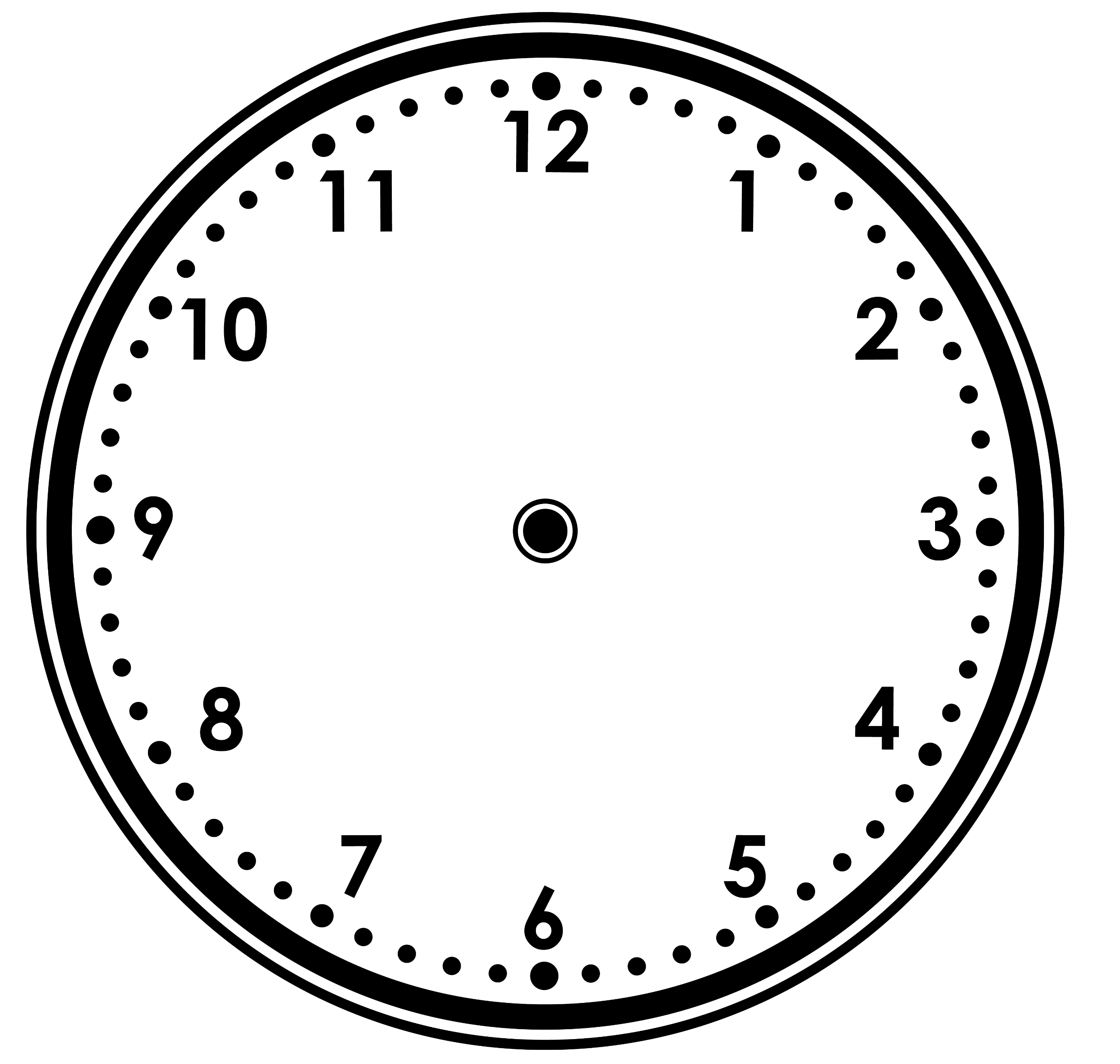 03:05
15:25
14:25
15:05
Y4
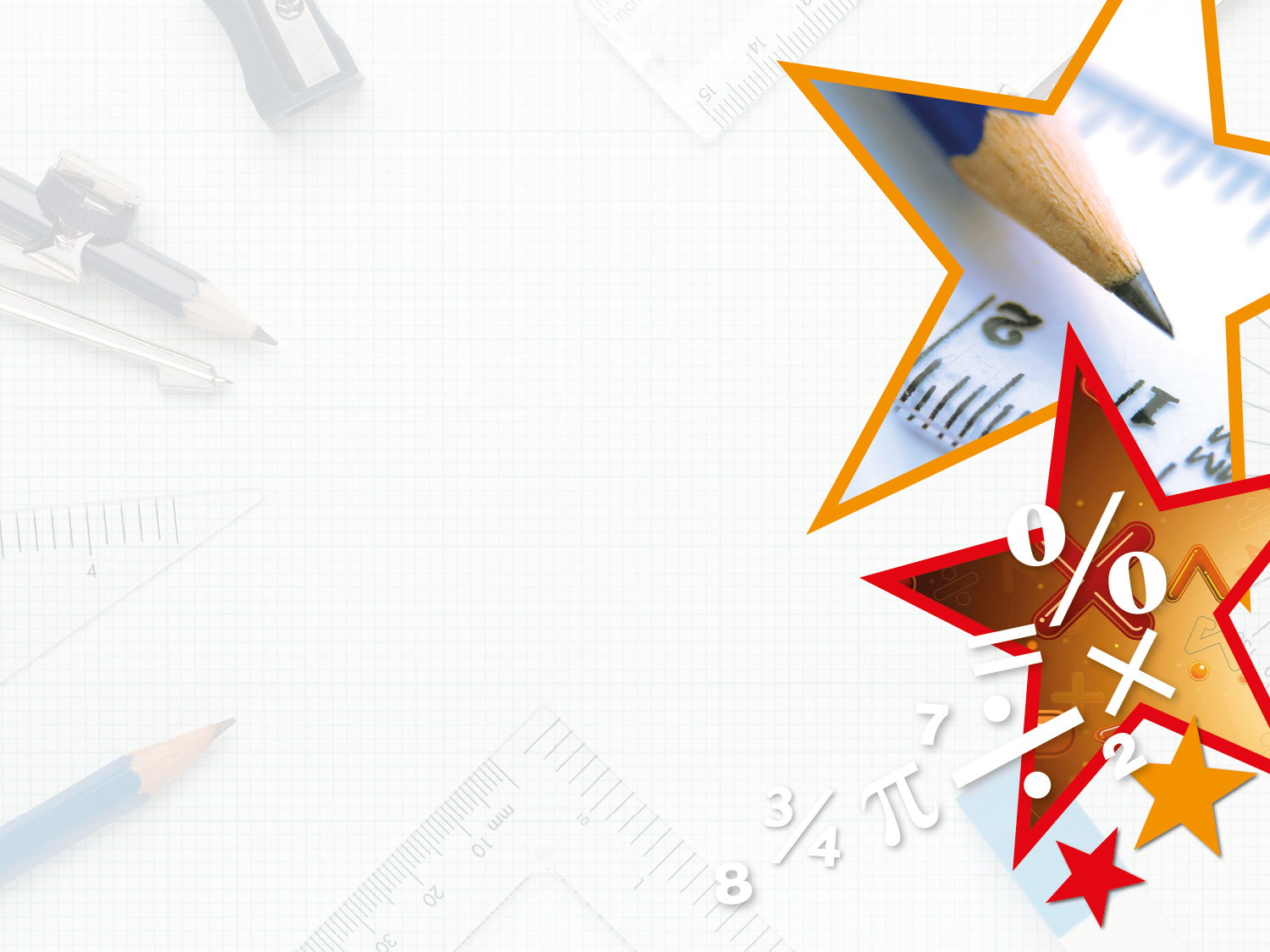 Varied Fluency 3

If a clock shows this time, the time could be 17:40.

True or false?
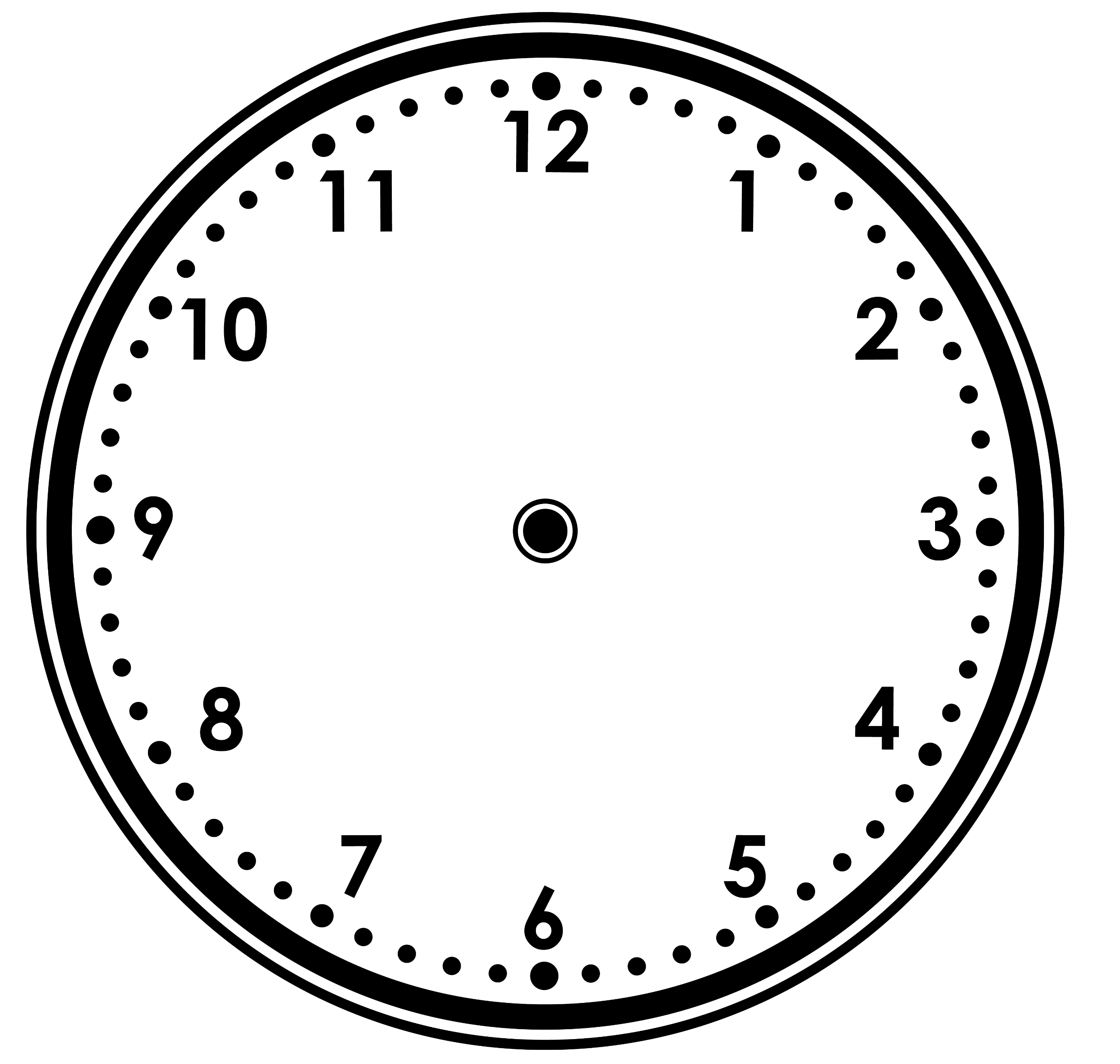 Y4
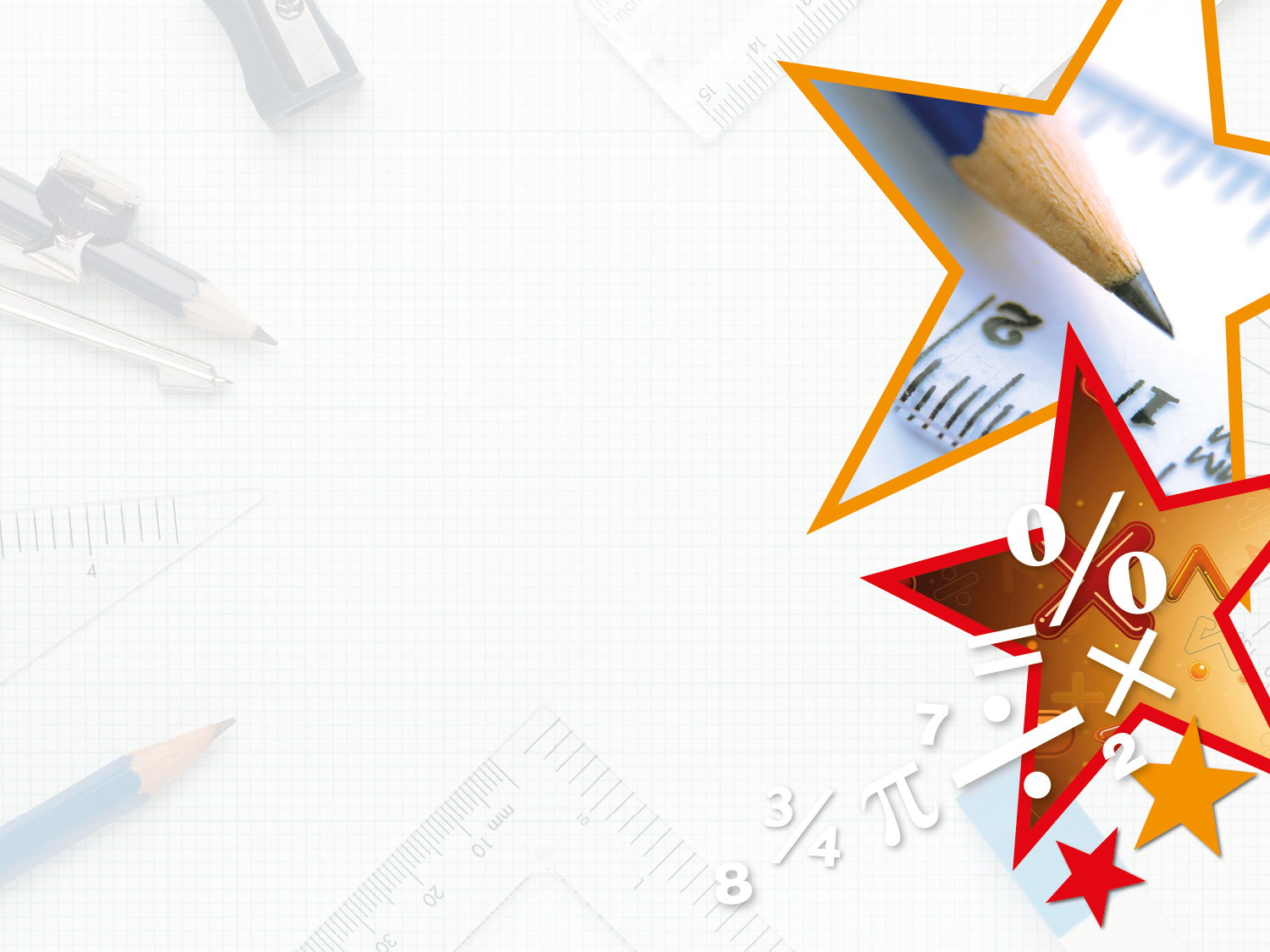 Varied Fluency 3

If a clock shows this time, the time could be 17:40.

True or false?
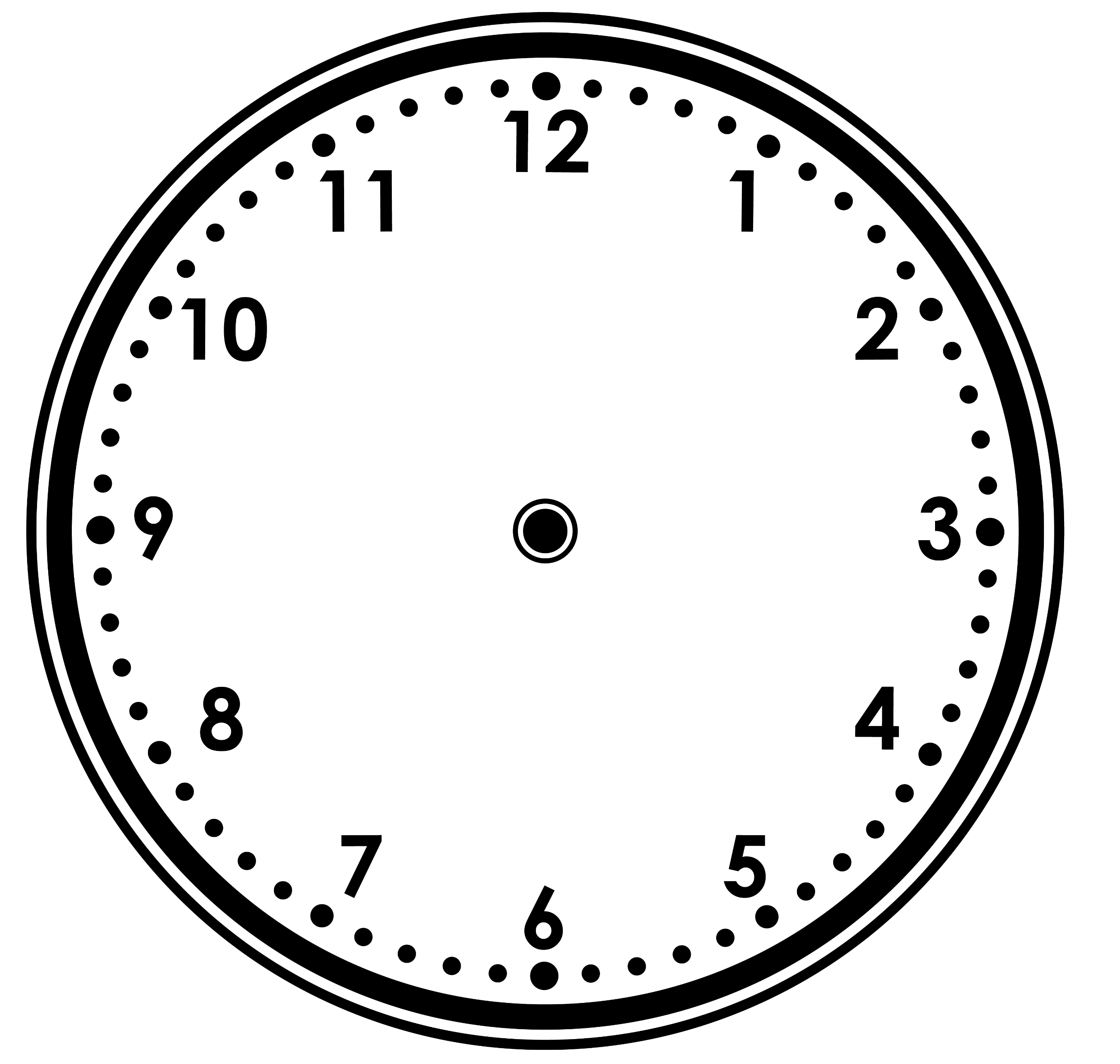 True
Y4
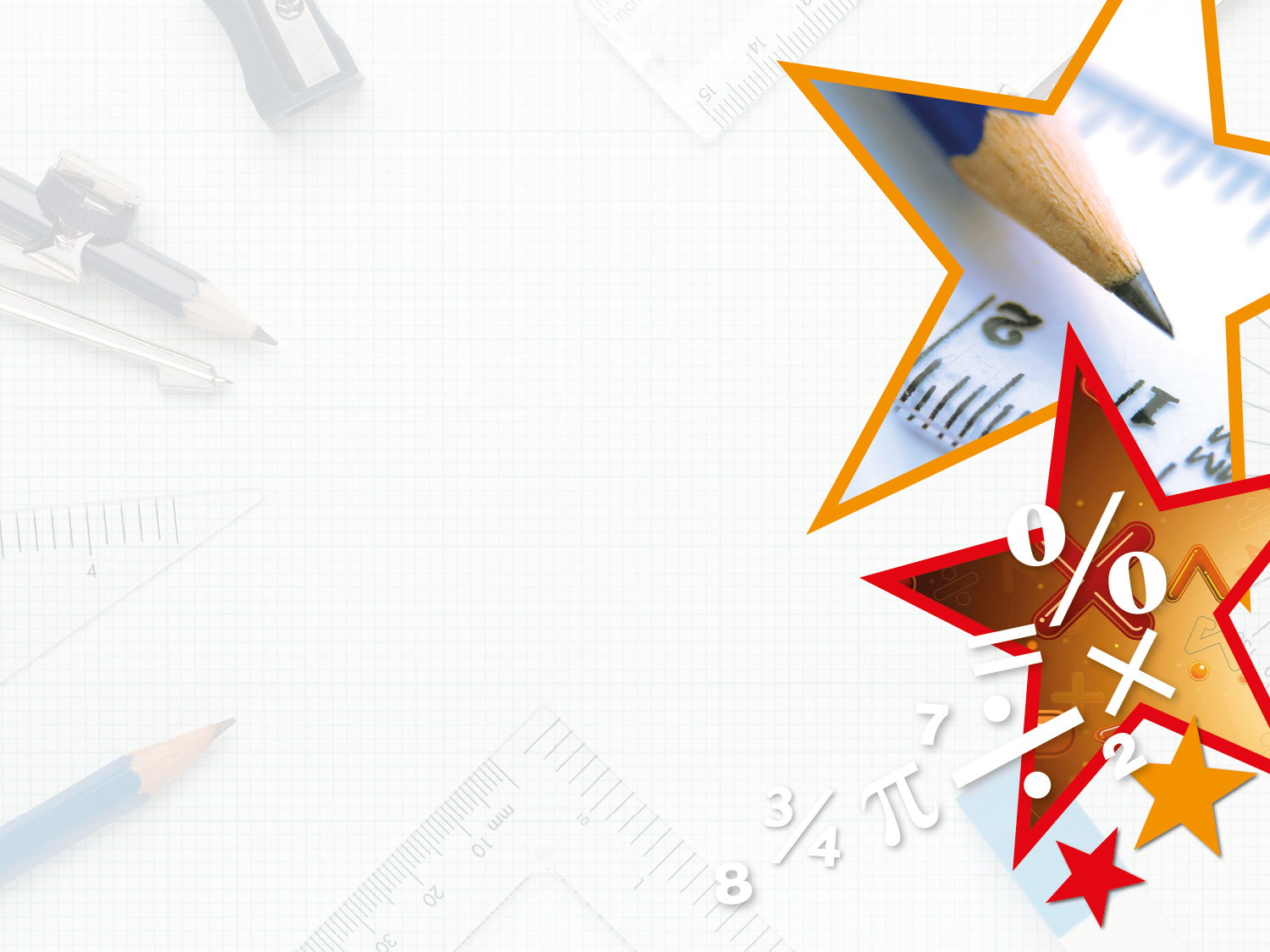 Varied Fluency 4

Look at this clock. Write the 24-hour time it would match in the morning and the evening.
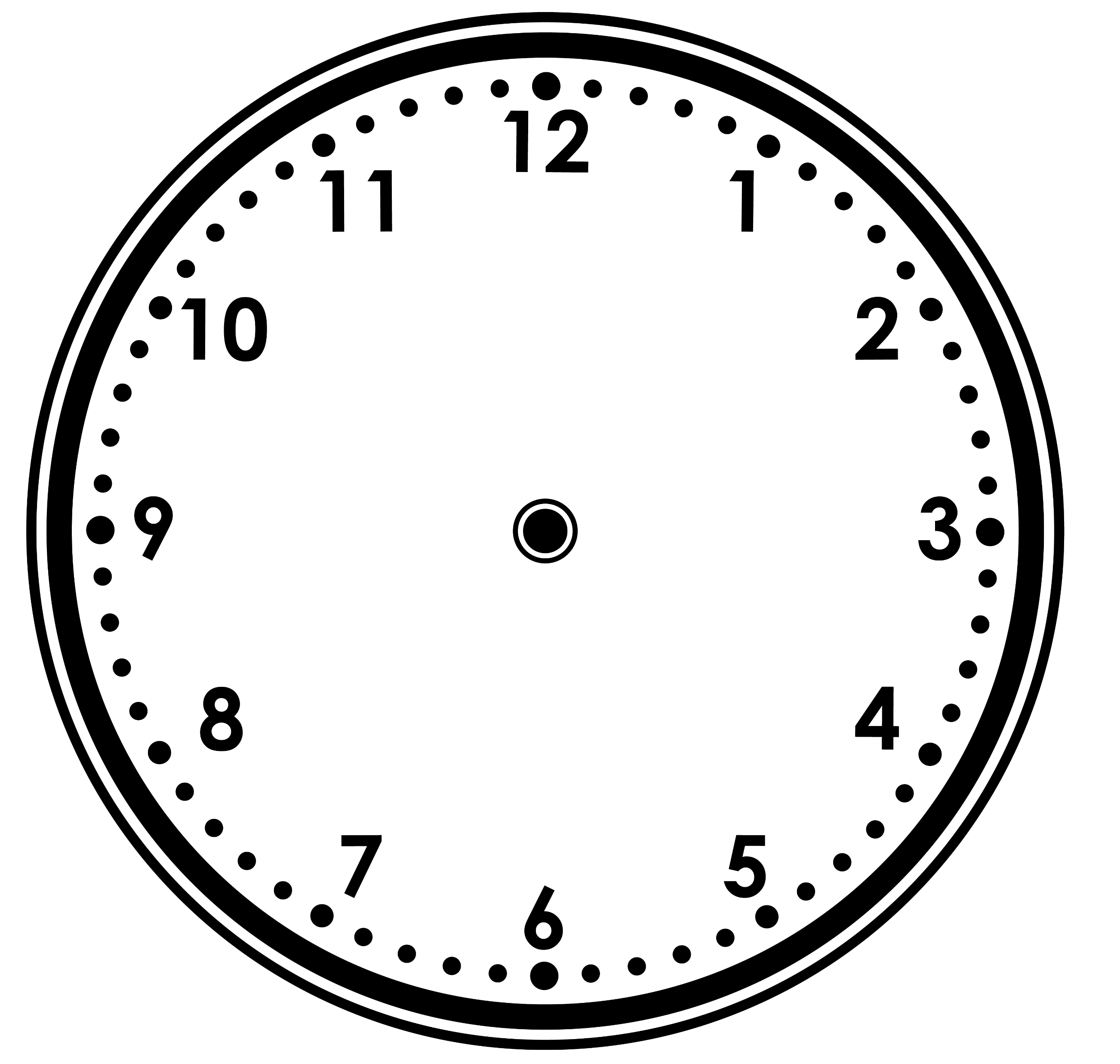 Y4
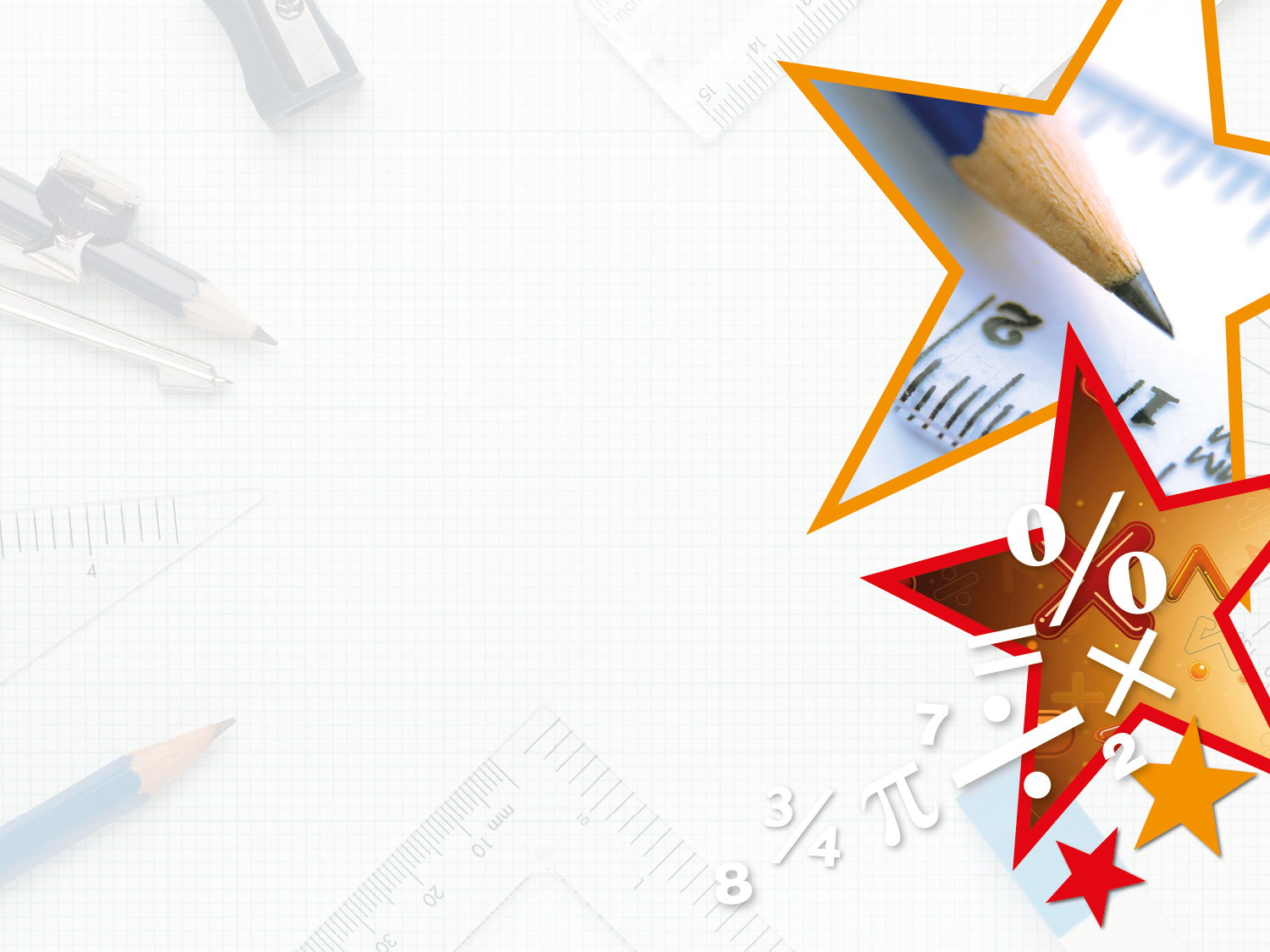 Varied Fluency 4

Look at this clock. Write the 24-hour time it would match in the morning and the evening.
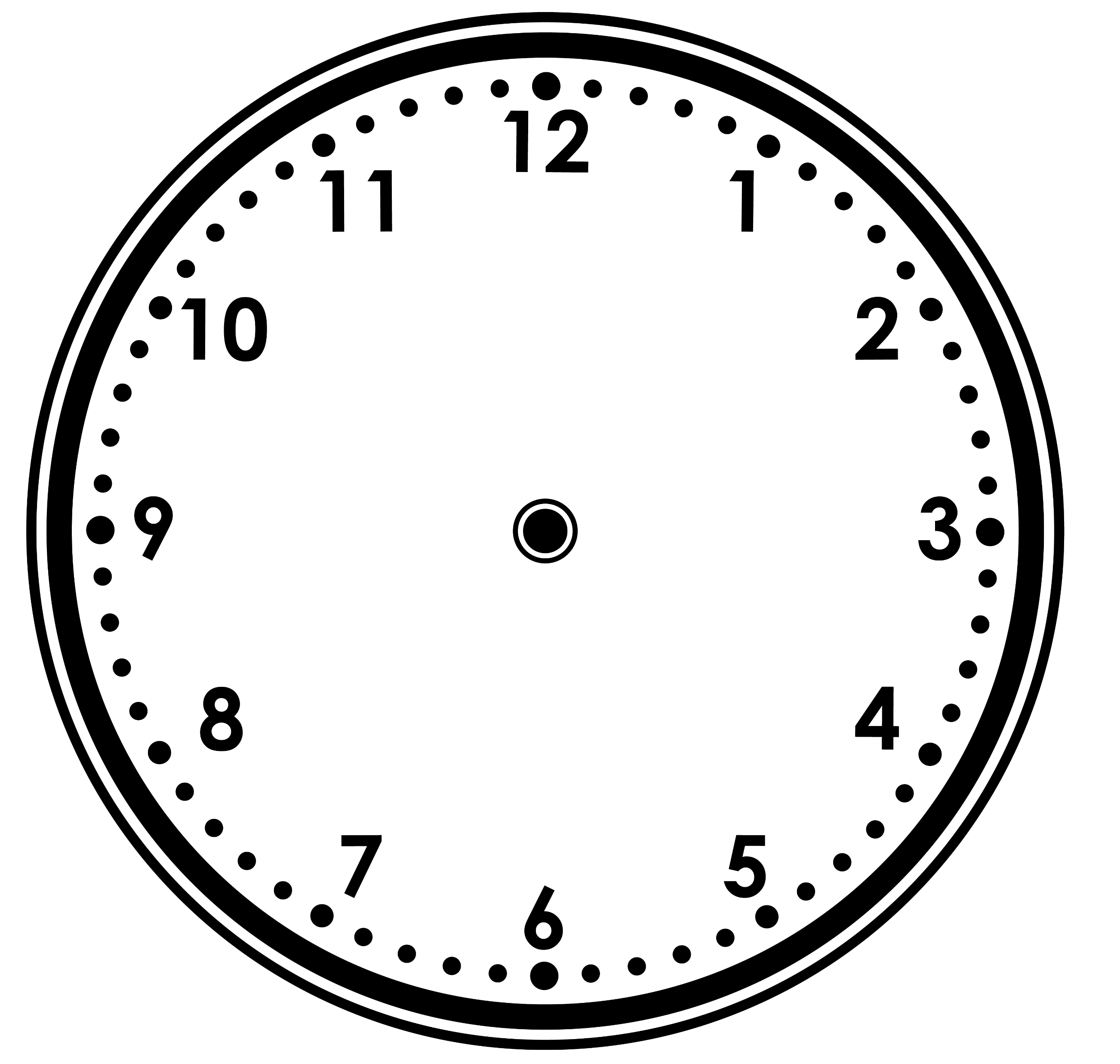 morning
evening
08:40
20:40
Y4
Friday 12th June 2020

Year 4: I can read analogue to digital 
– 24 hour using reasoning and problem solving
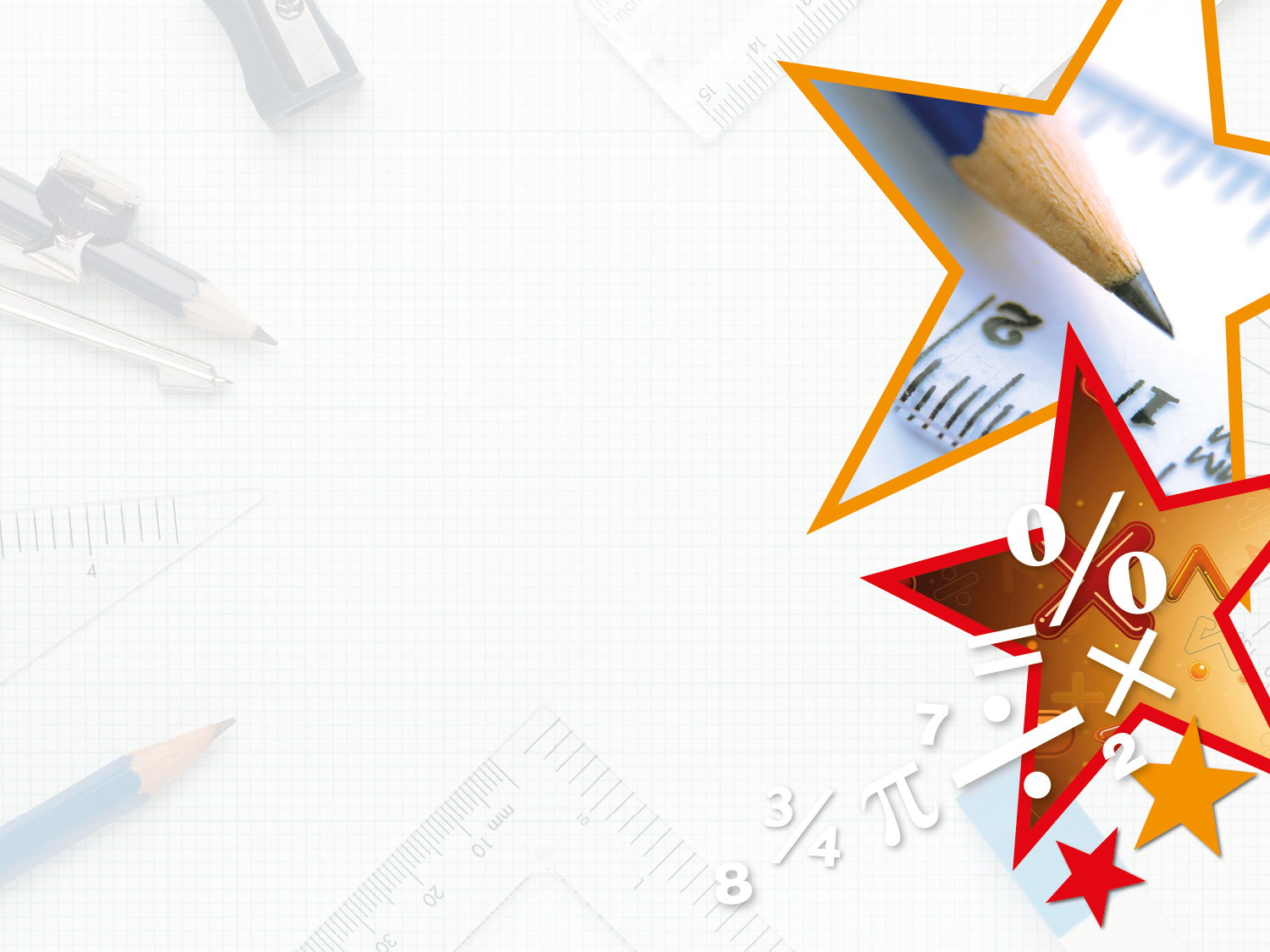 Problem Solving 1

The town hall clock is analogue. It chimes every hour. 

Billy looks at the time on his smartwatch.









If Billy waits until the next time the town hall clock chimes, how many chimes will he hear? Explain why.
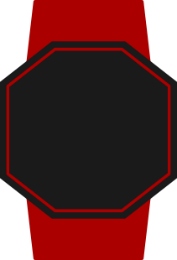 20:10
Y4
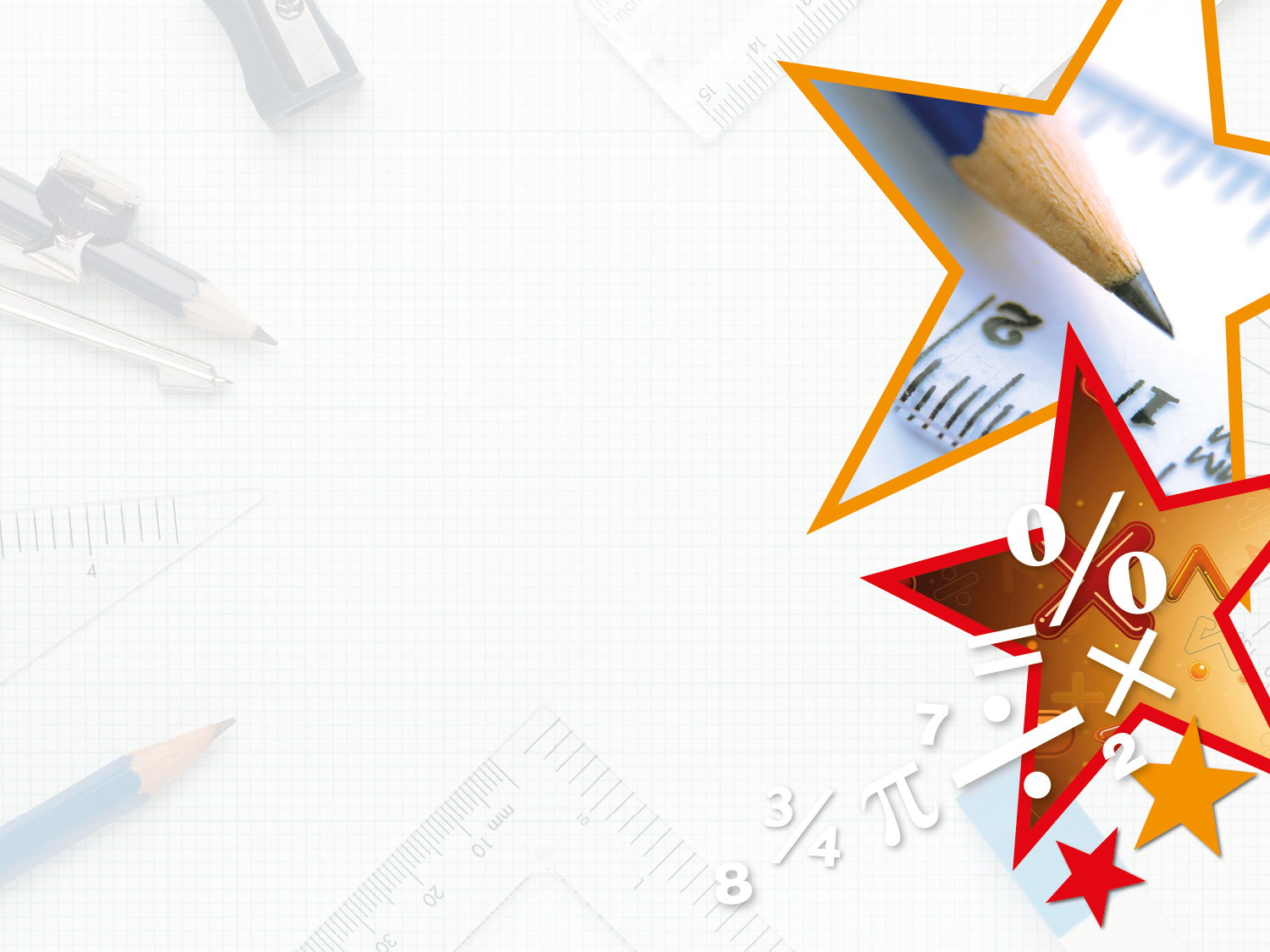 Problem Solving 1

The town hall clock is analogue. It chimes every hour. 

Billy looks at the time on his smartwatch.









If Billy waits until the next time the town hall clock chimes, how many chimes will he hear? Explain why.

9 chimes. 
The next hour will be 21:00, which is 9pm, so he will hear 9 chimes.
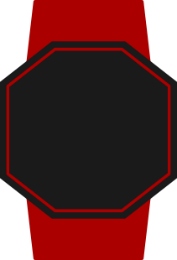 20:10
Y4
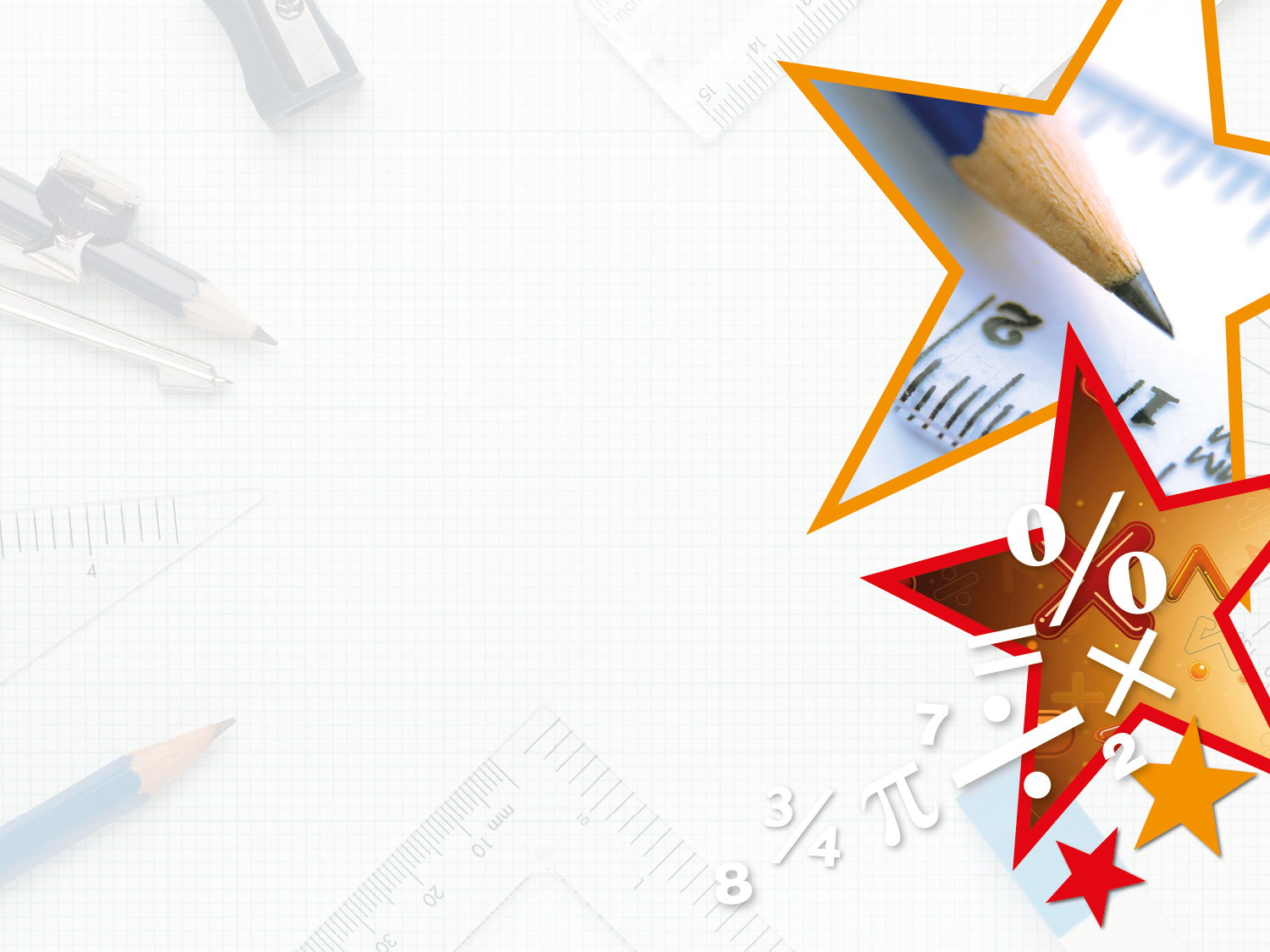 Reasoning 1

Maddie and Sian were supposed to be at the restaurant at 19:25. Here are the times they arrived.












Who arrived on time? Who arrived late?
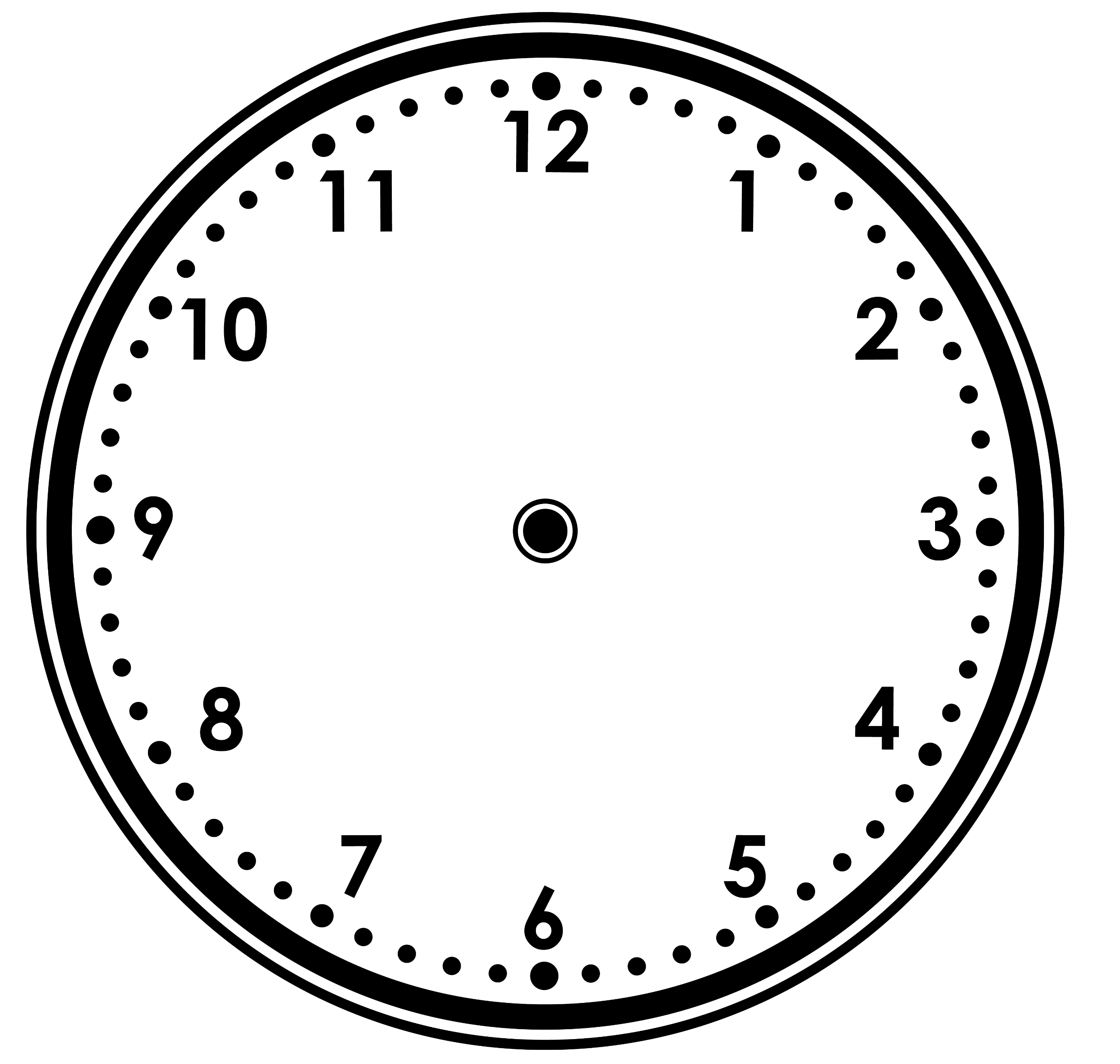 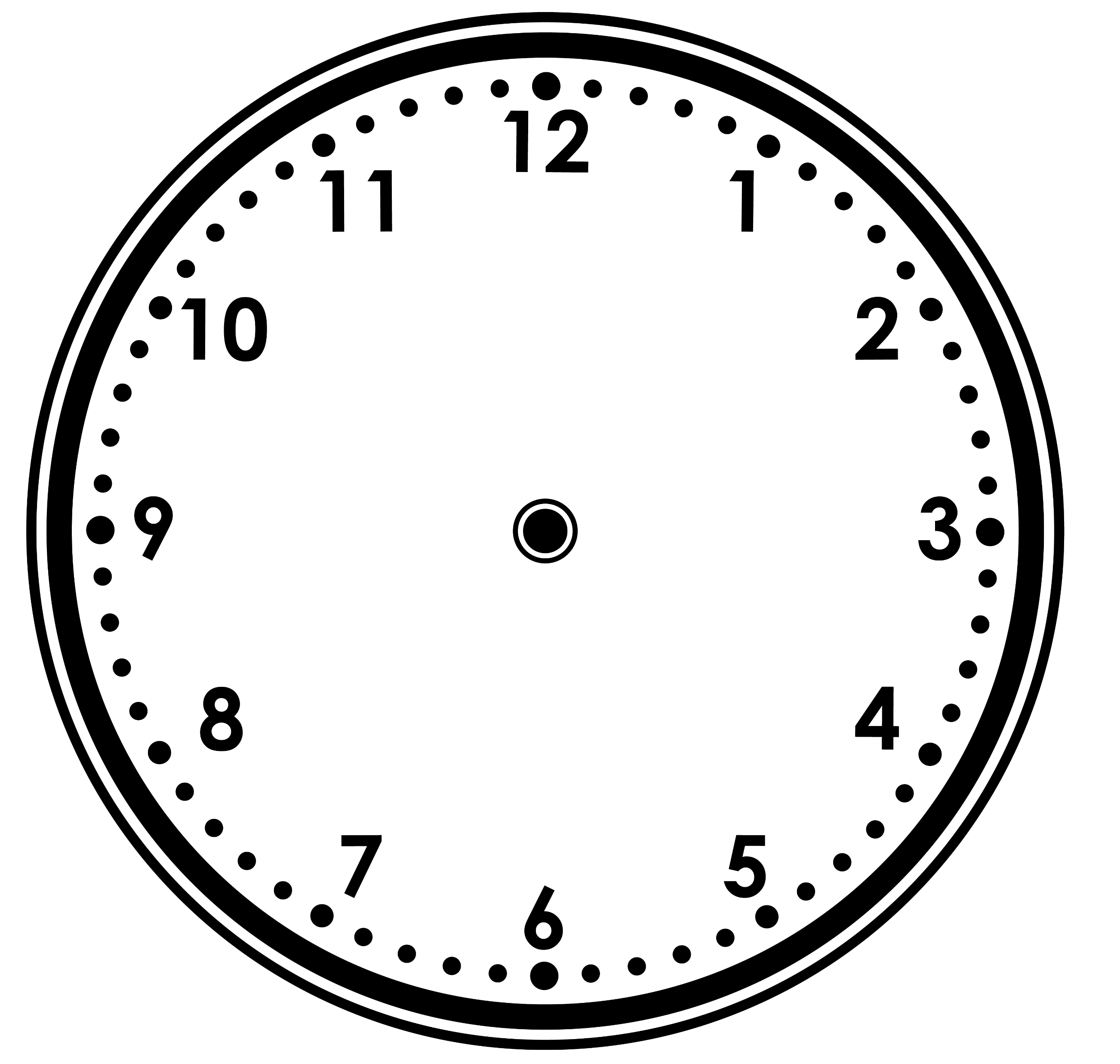 Sian
Maddie
Y4
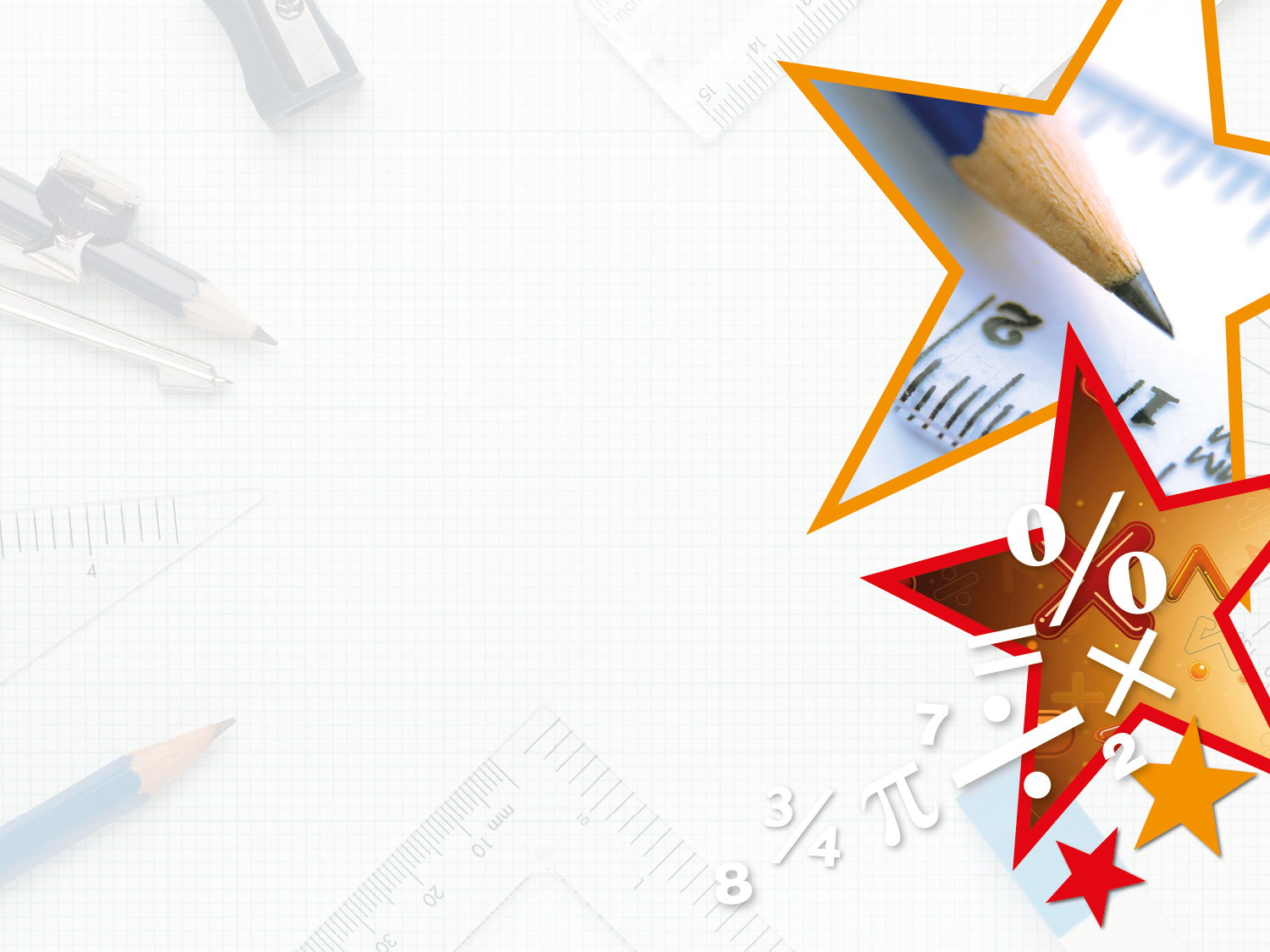 Reasoning 1

Maddie and Sian were supposed to be at the restaurant at 19:25. Here are the times they arrived.












Who arrived on time? Who arrived late?
Maddie arrived on time. 
Sian arrived 20 minutes late.
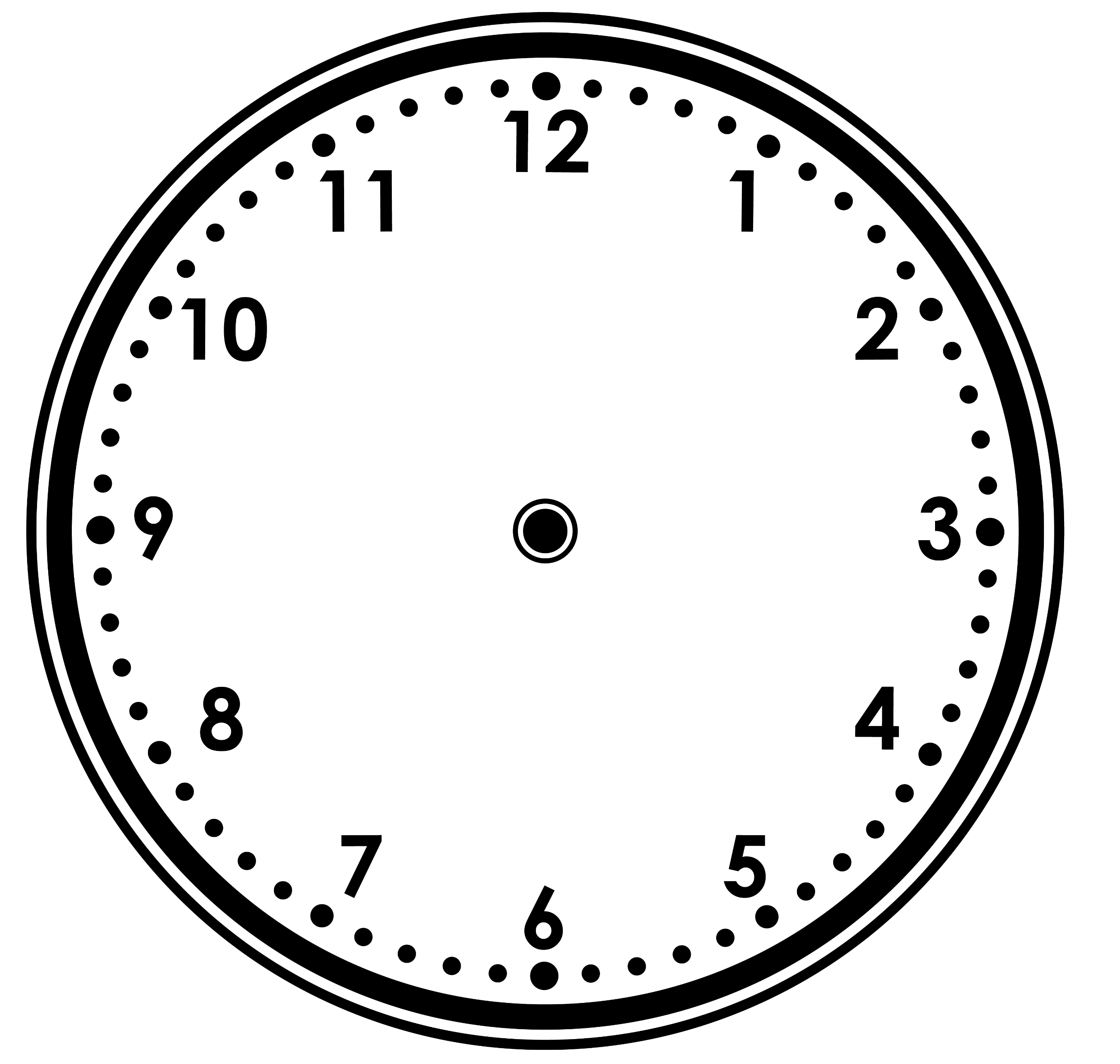 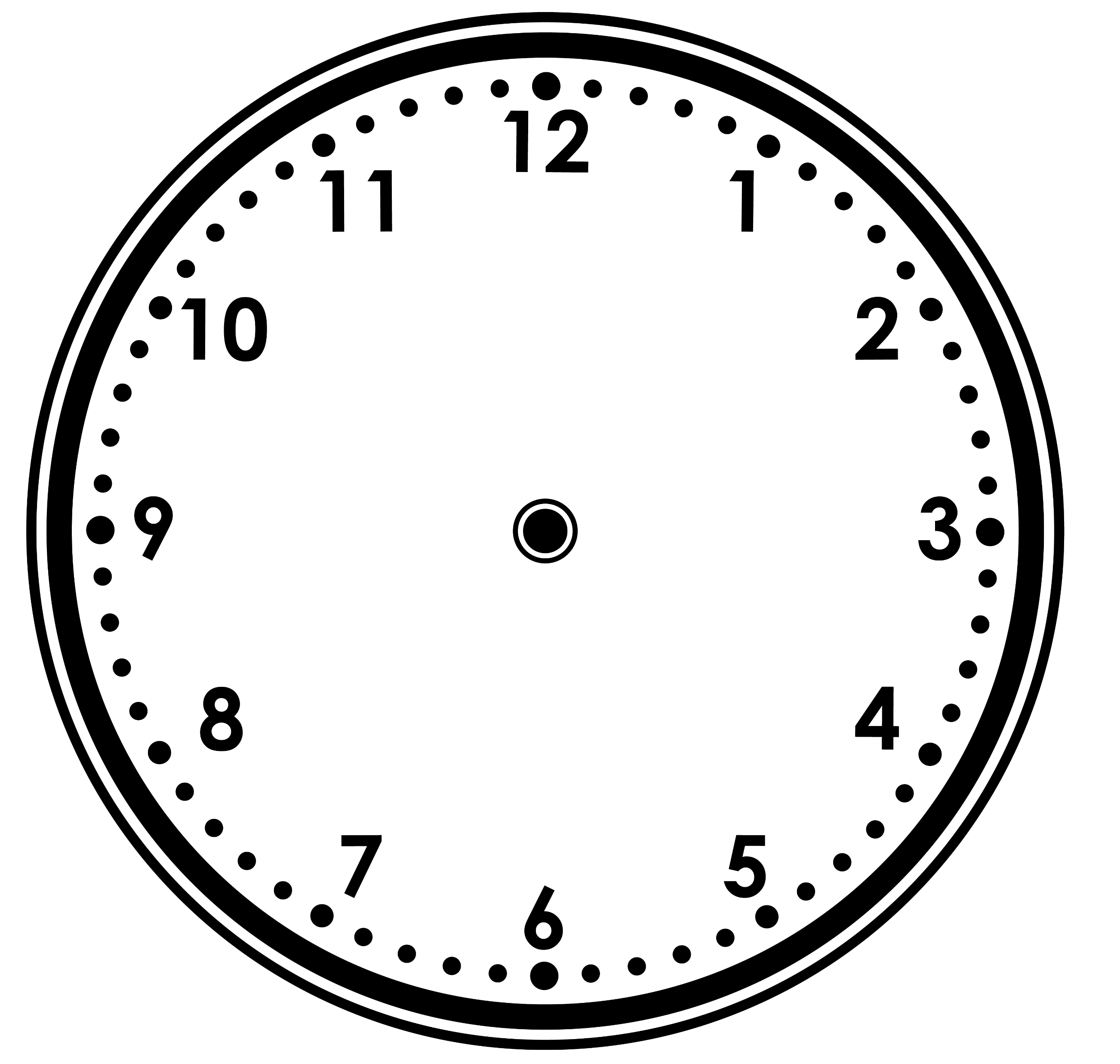 Sian
Maddie
Y4
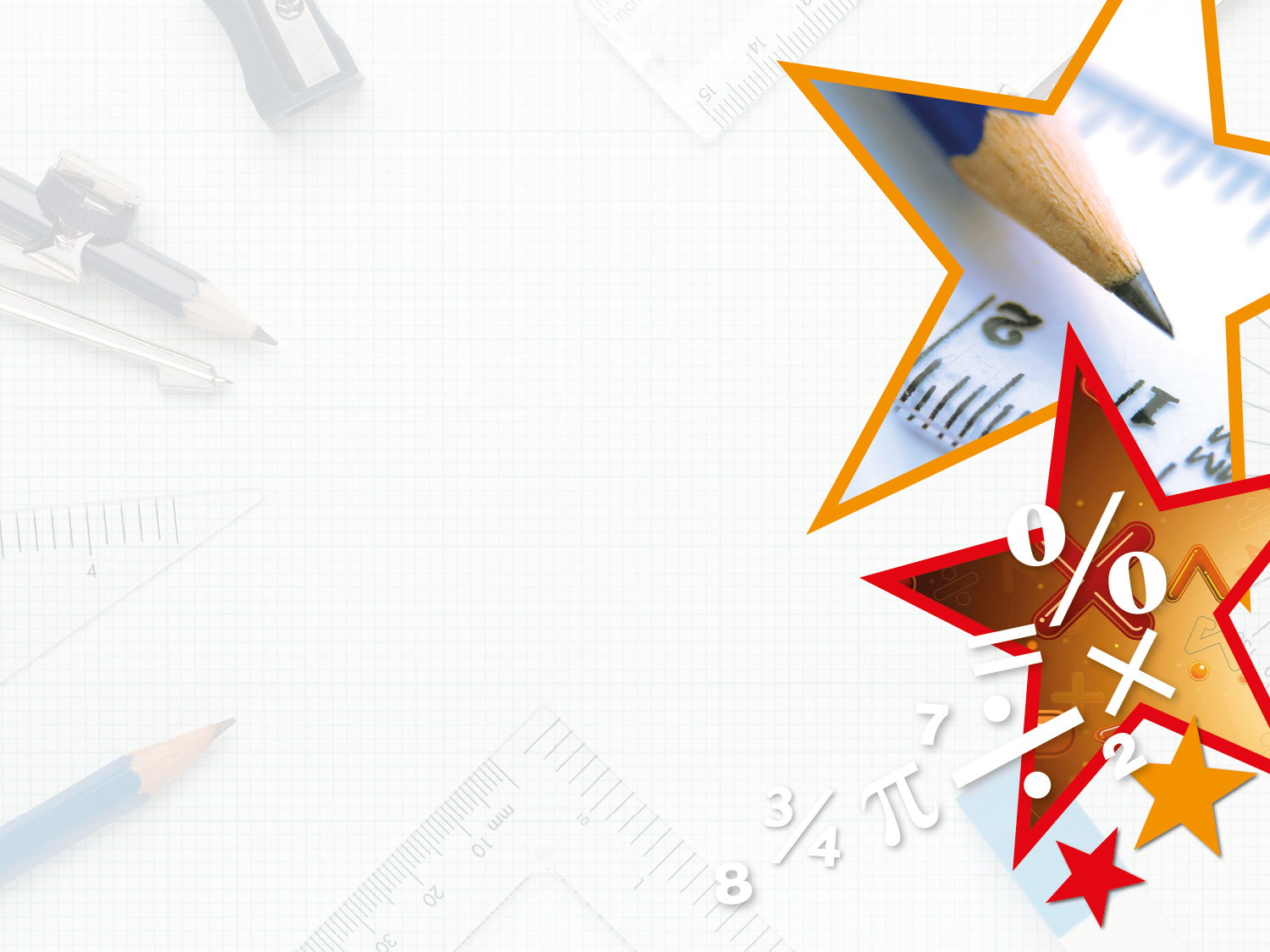 Problem Solving 2

The school clock is stuck.












Explain who has correctly guessed the two times the clock could be showing.
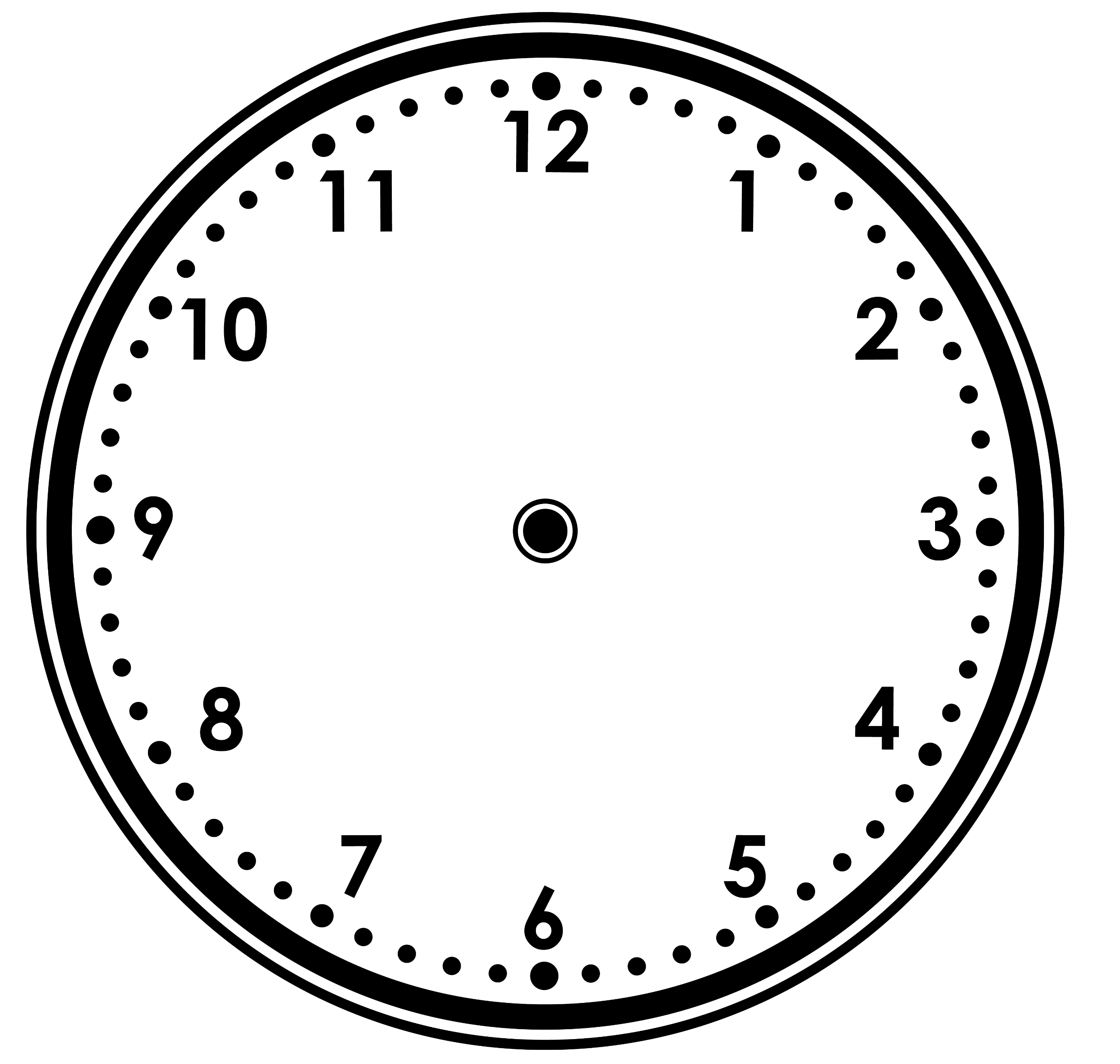 Holly
Mira
10:55
10:55
20:55
22:55
Dan
11:55
23:55
Y4
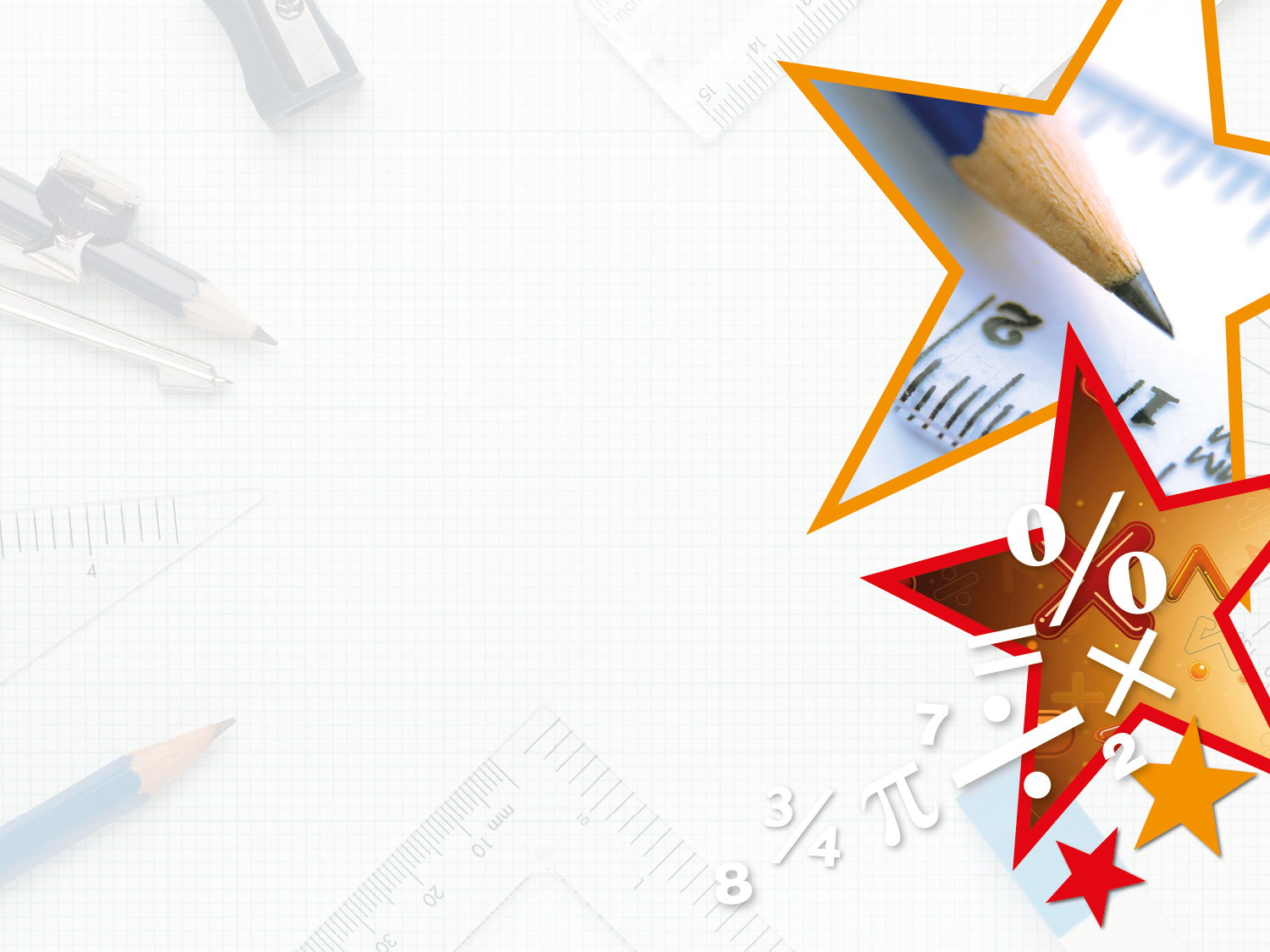 Problem Solving 2

The school clock is stuck.












Explain who has correctly guessed the two times the clock could be showing.
Holly is correct because...
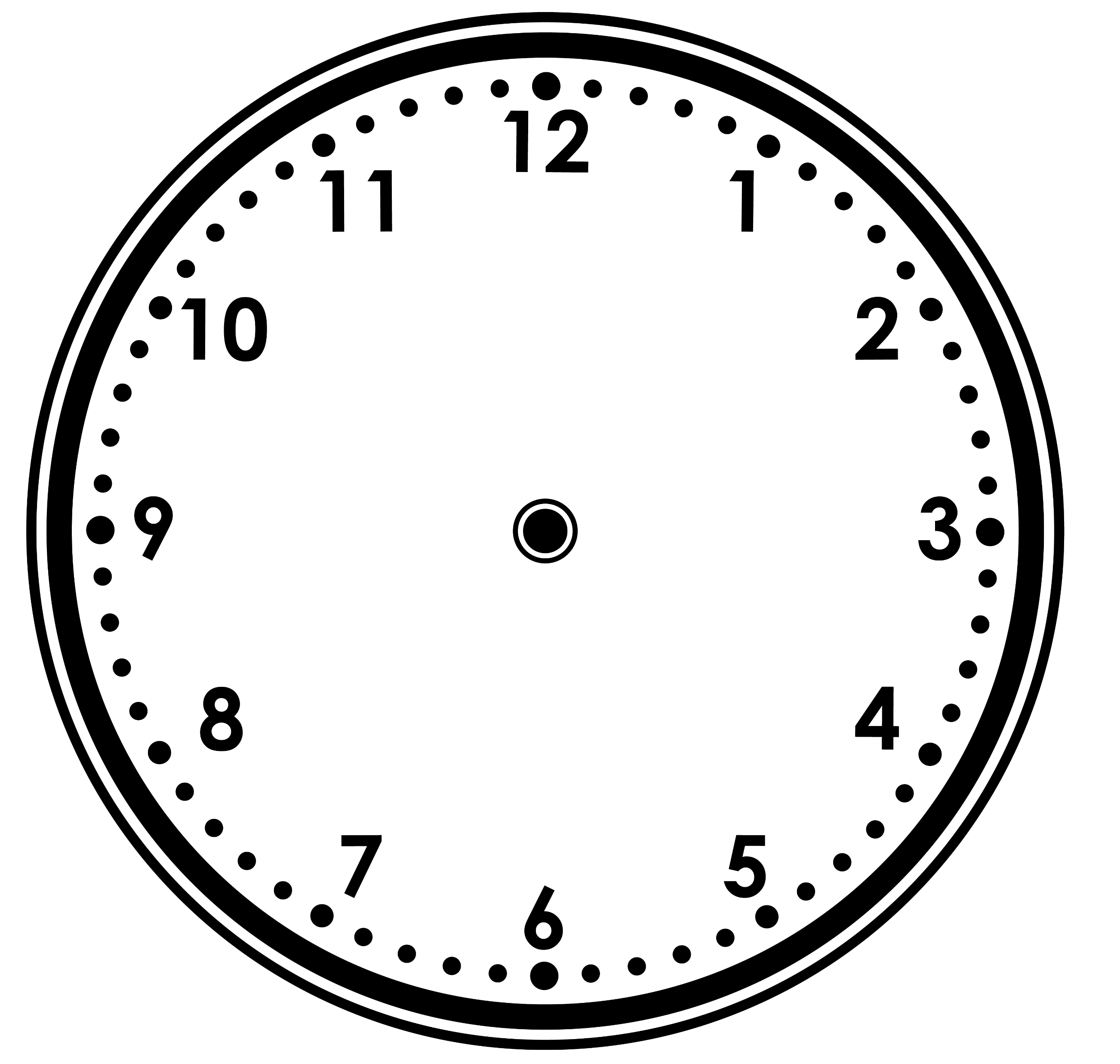 Holly
Mira
10:55
10:55
20:55
22:55
Dan
11:55
23:55
Y4
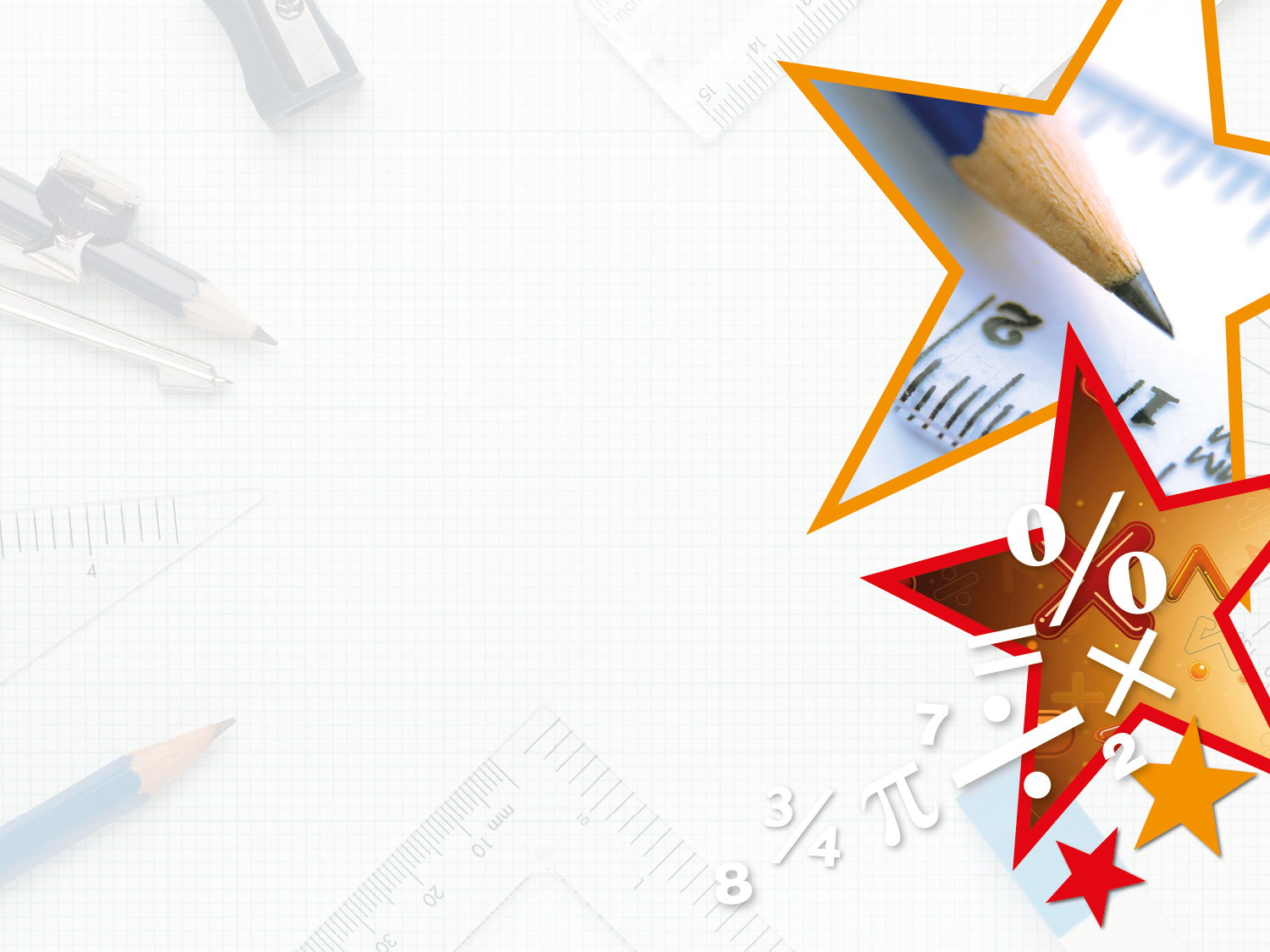 Problem Solving 2

The school clock is stuck.












Explain who has correctly guessed the two times the clock could be showing.
Holly is correct because both her digital times are five to eleven on an analogue clock.
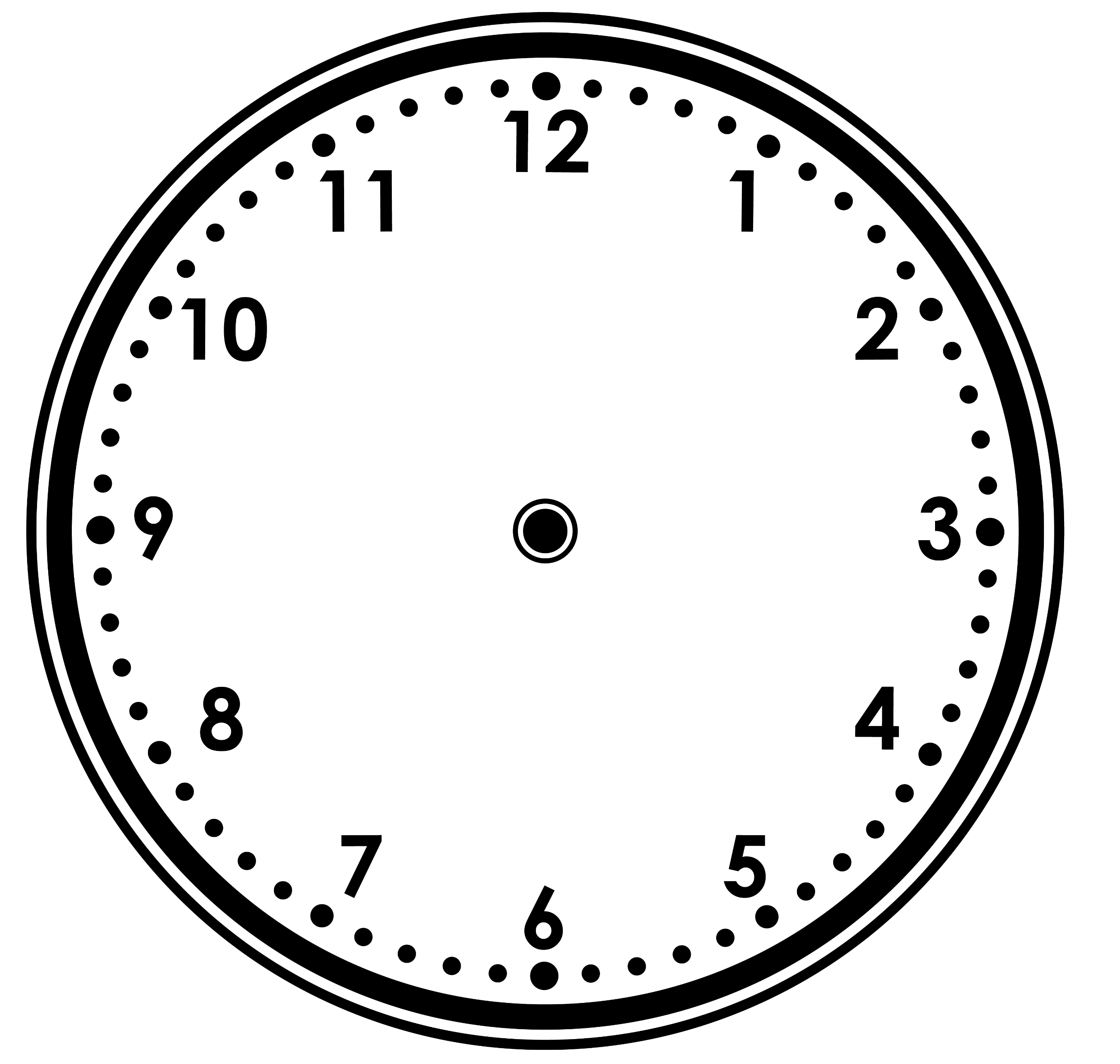 Holly
Mira
10:55
10:55
20:55
22:55
Dan
11:55
23:55
Y4